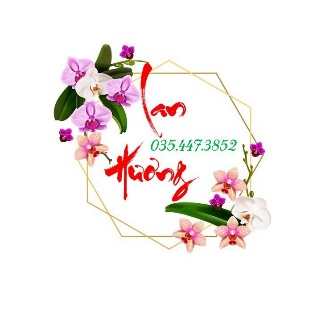 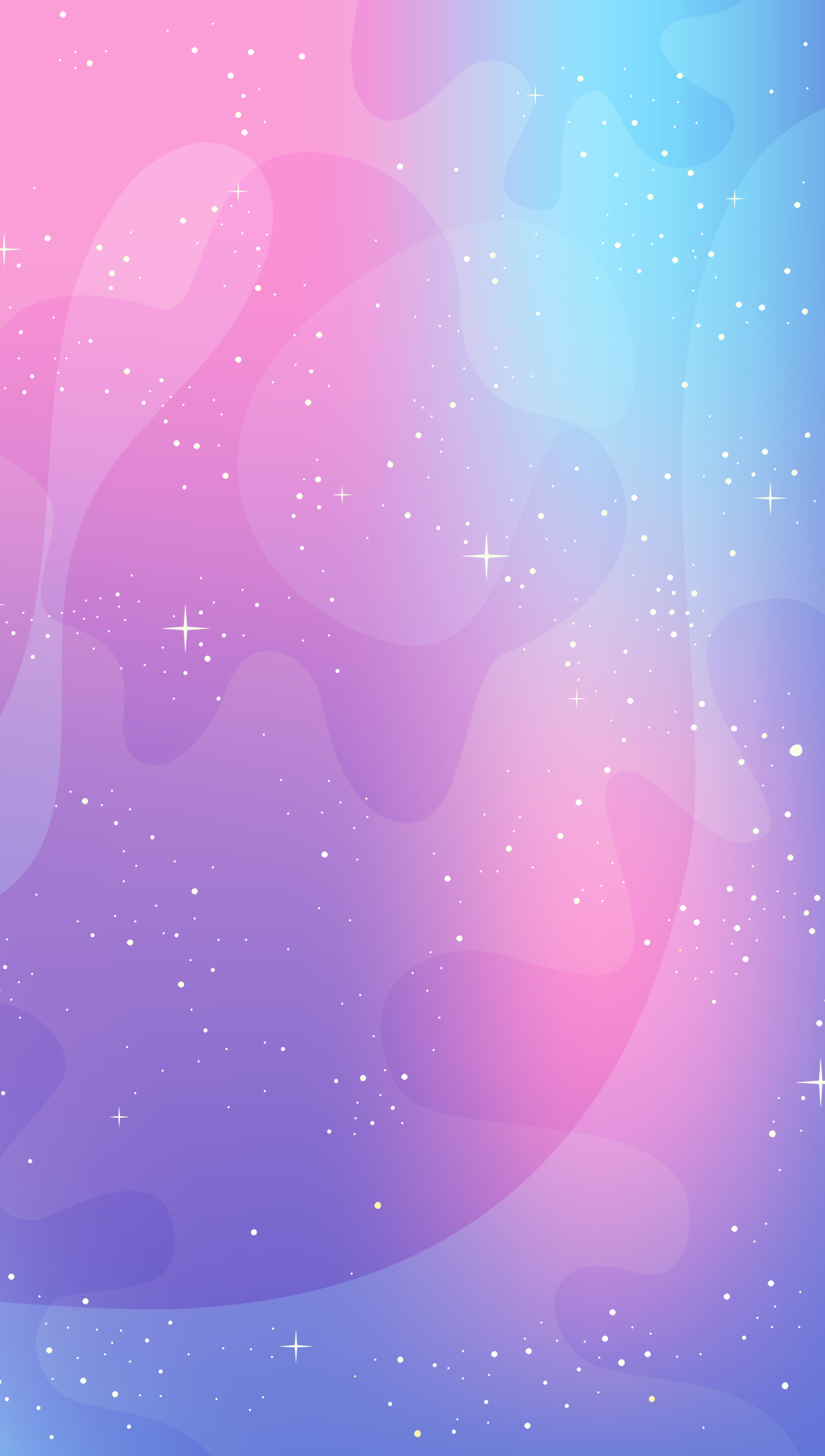 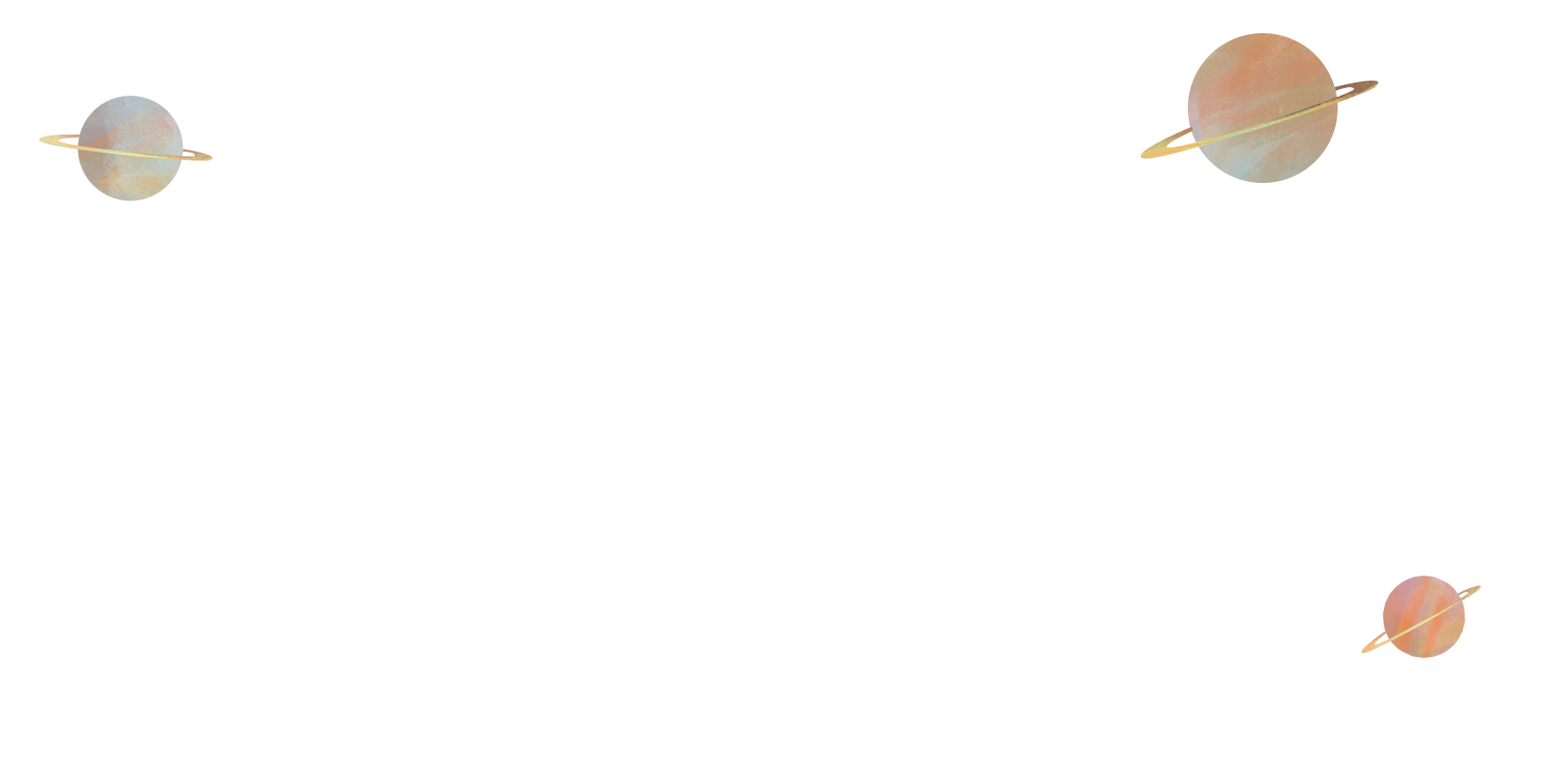 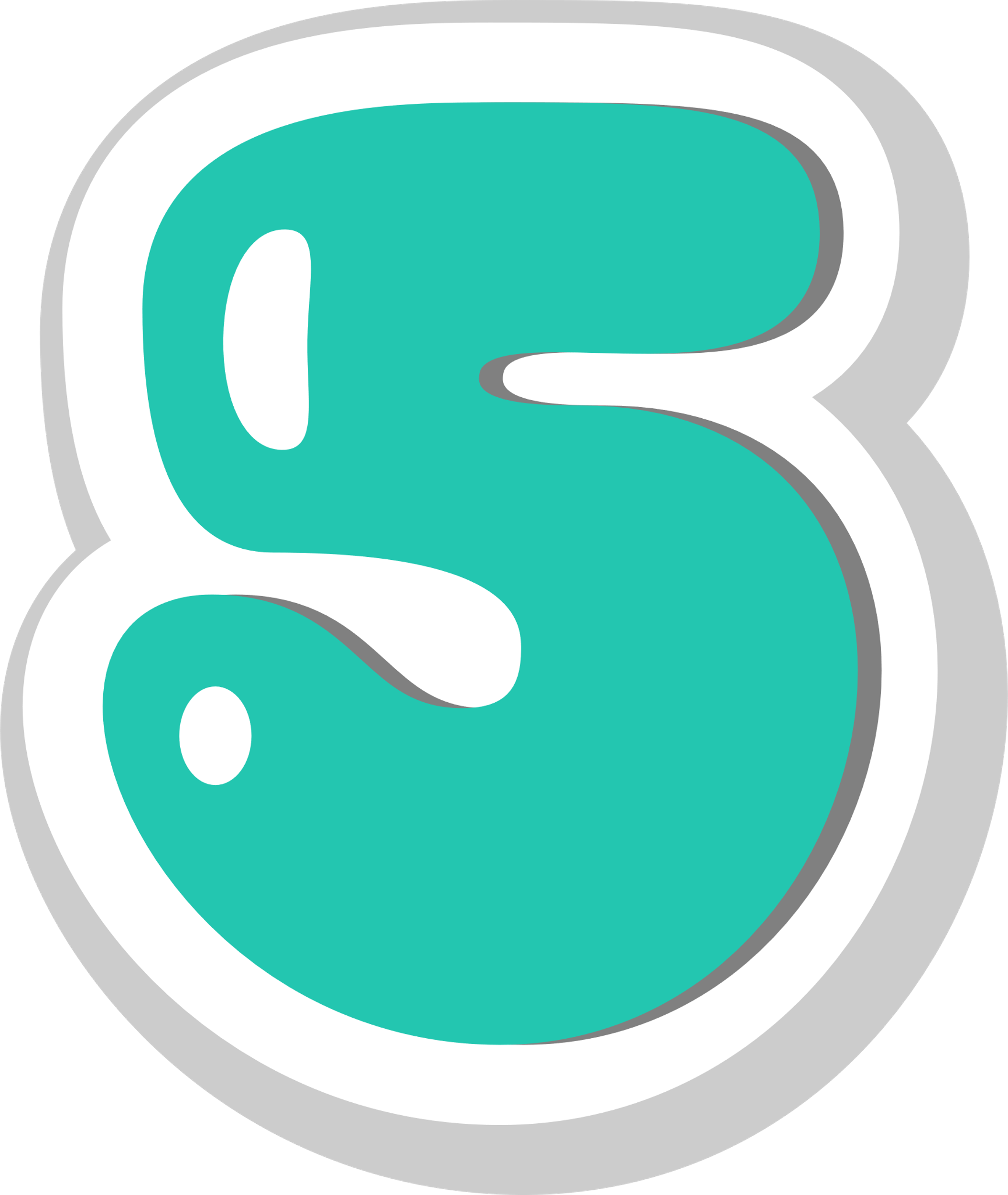 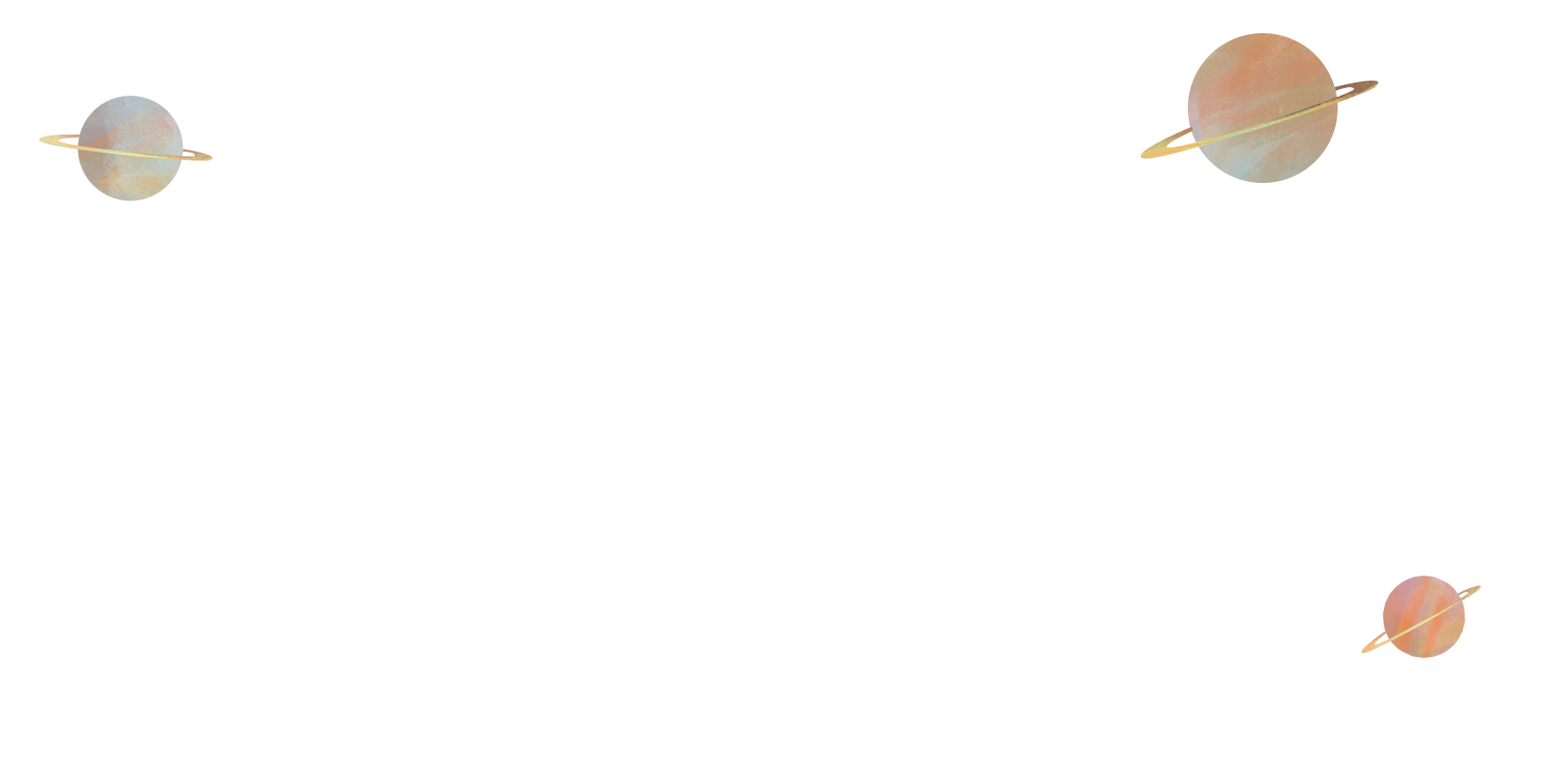 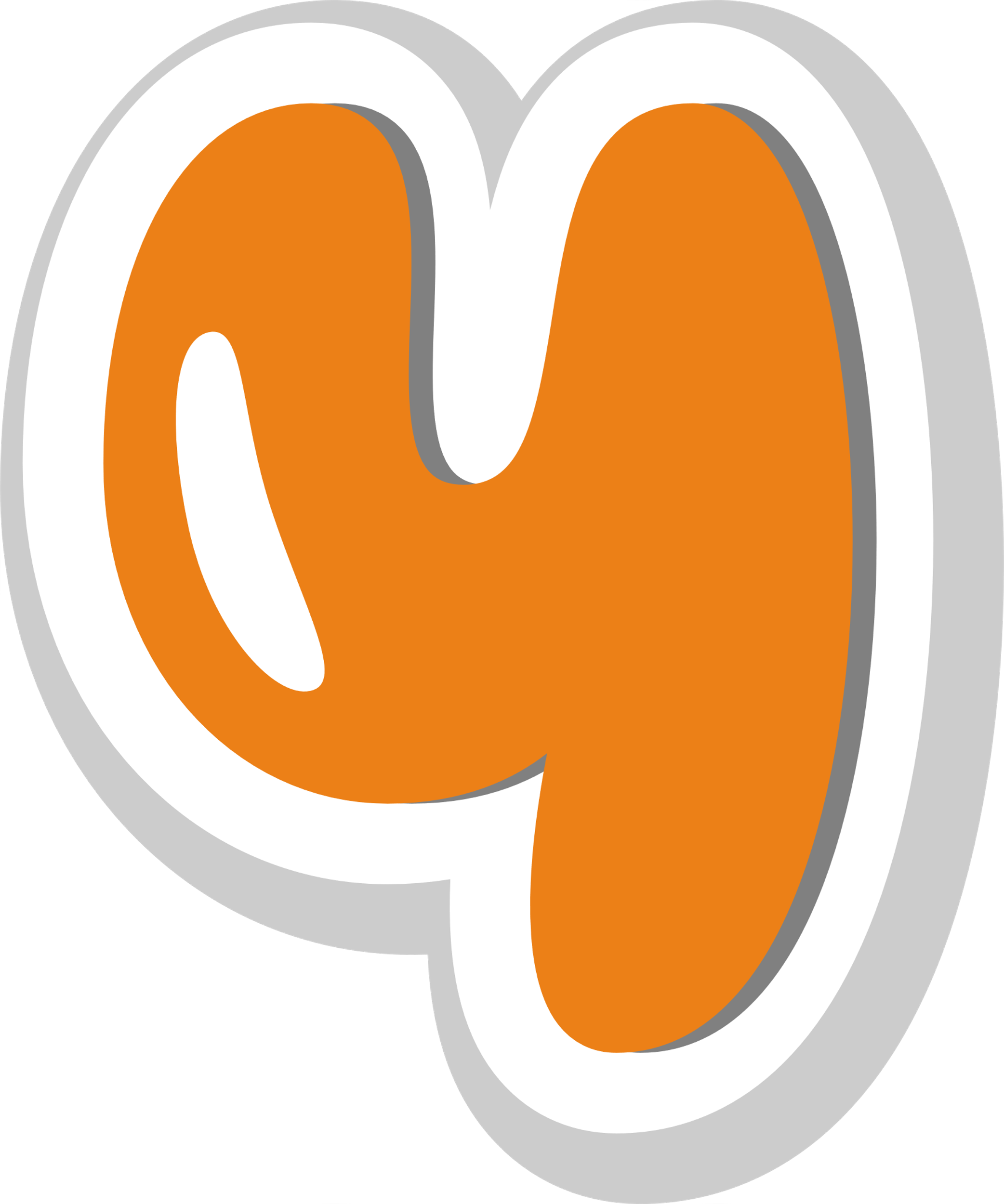 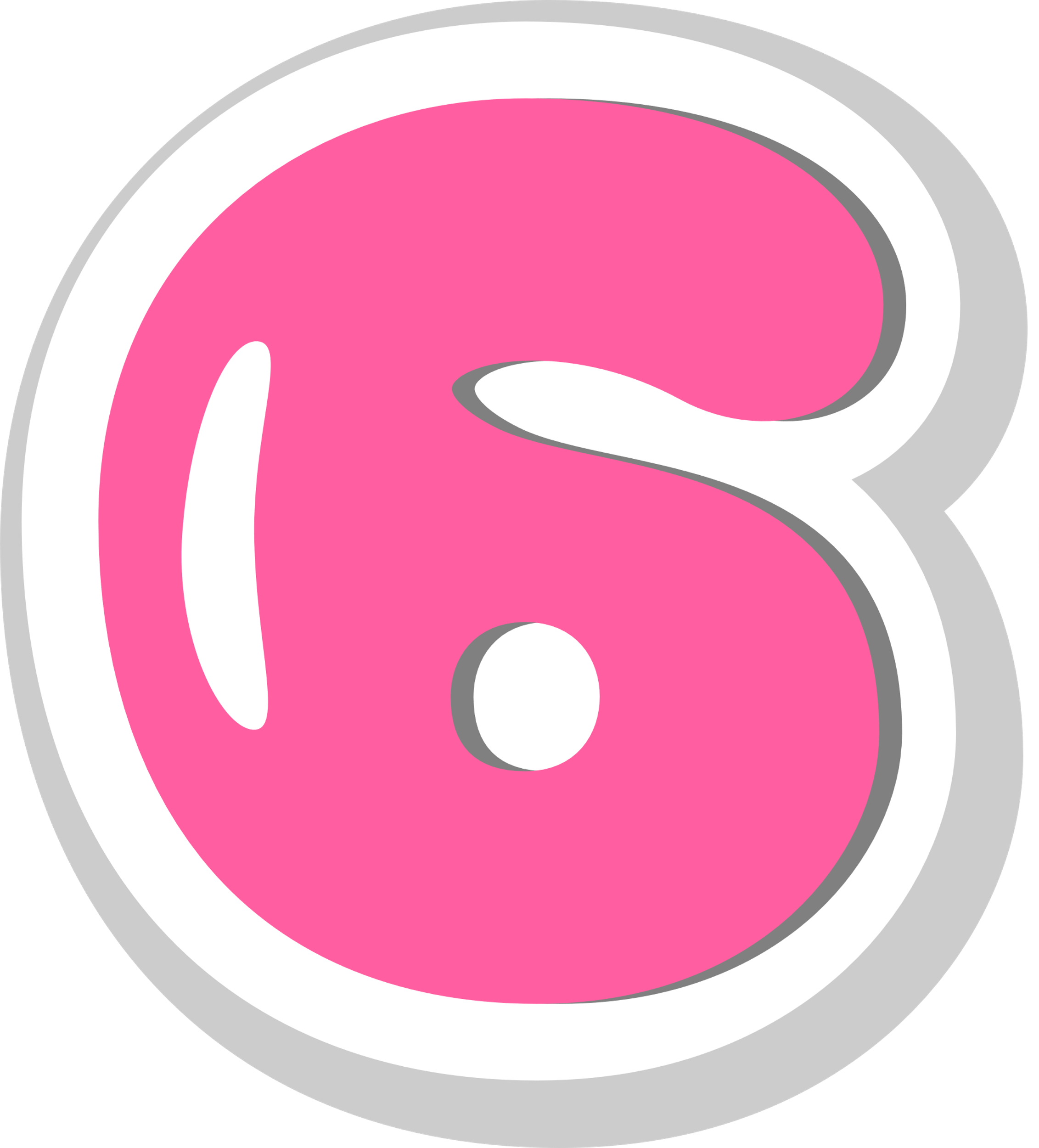 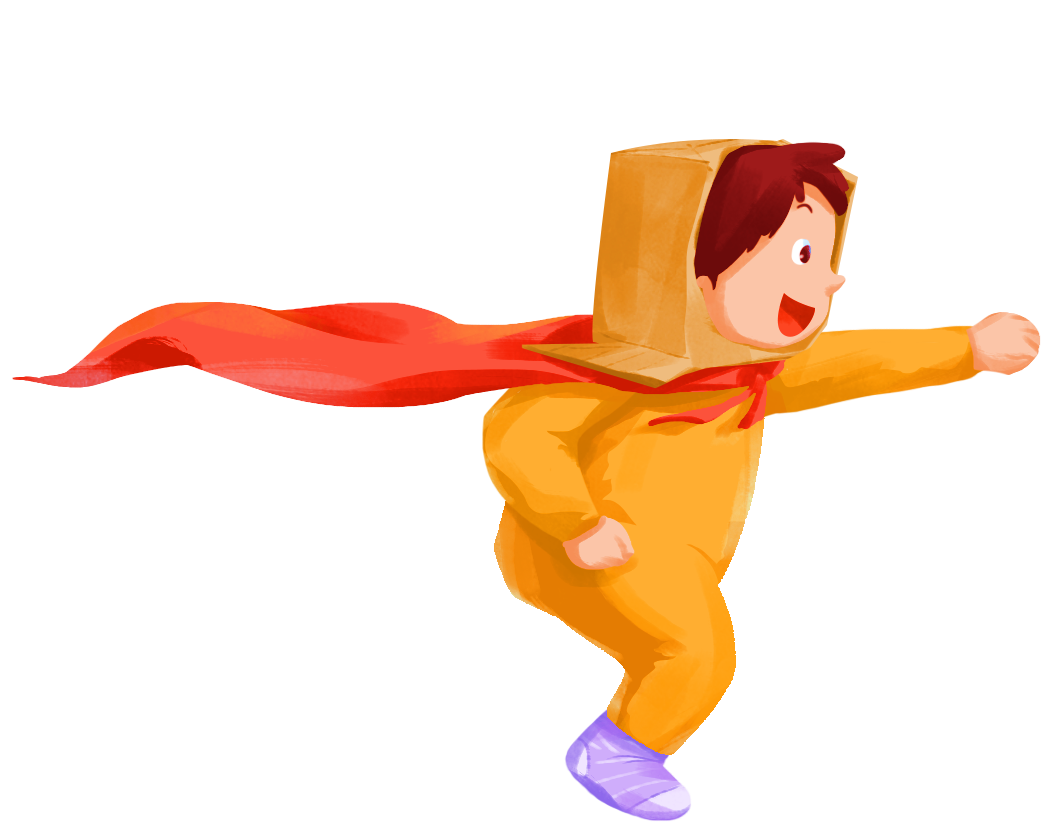 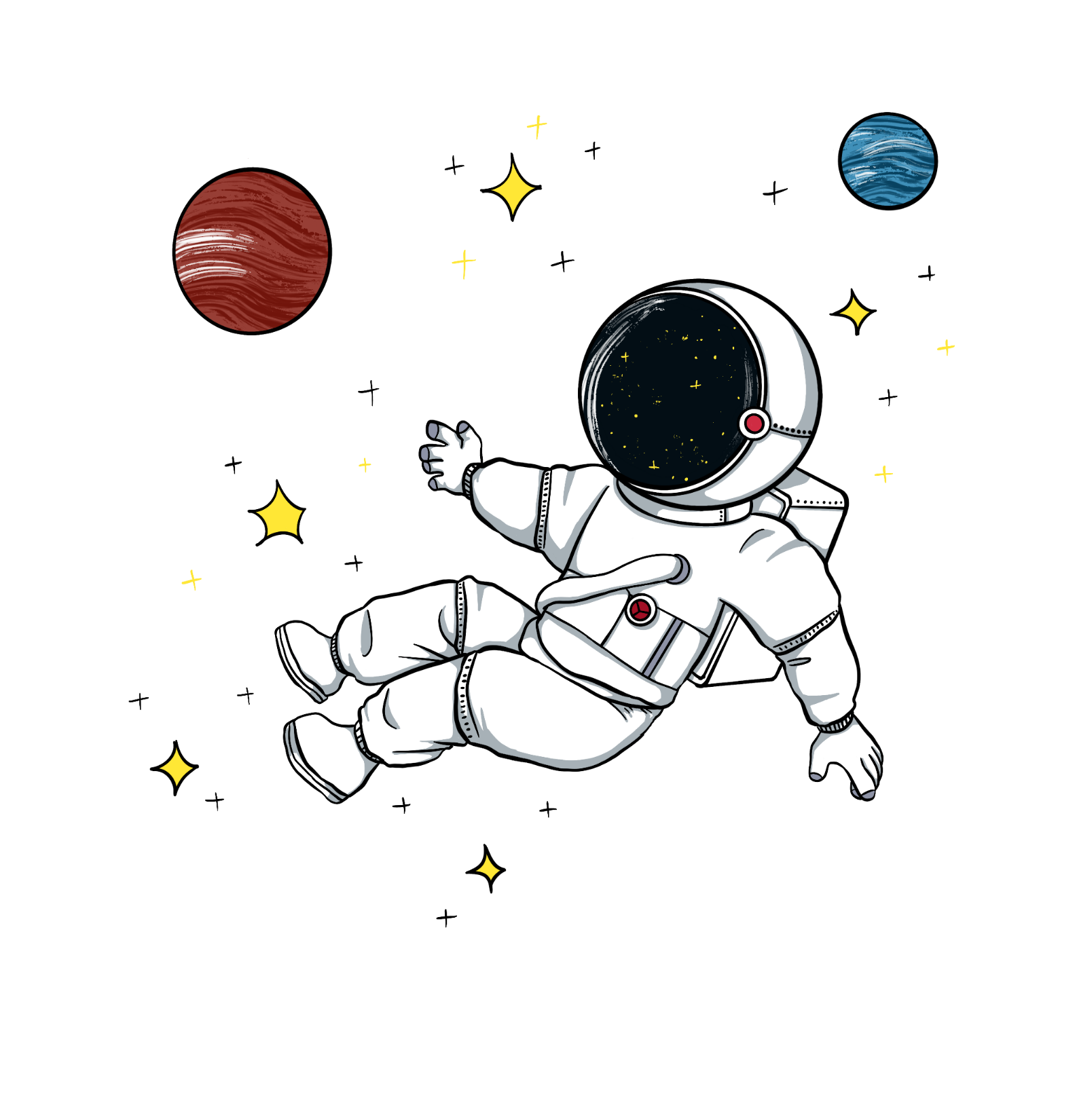 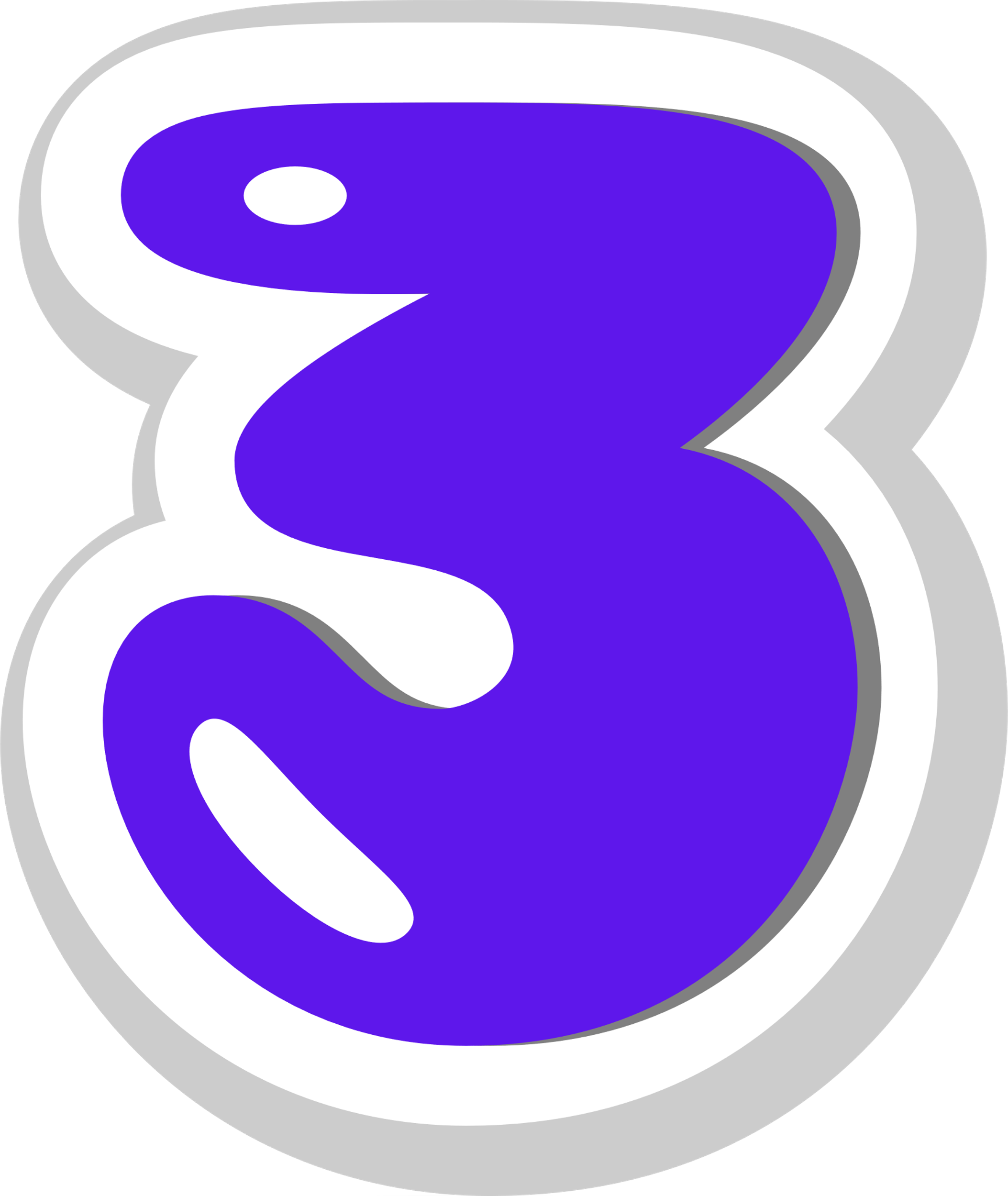 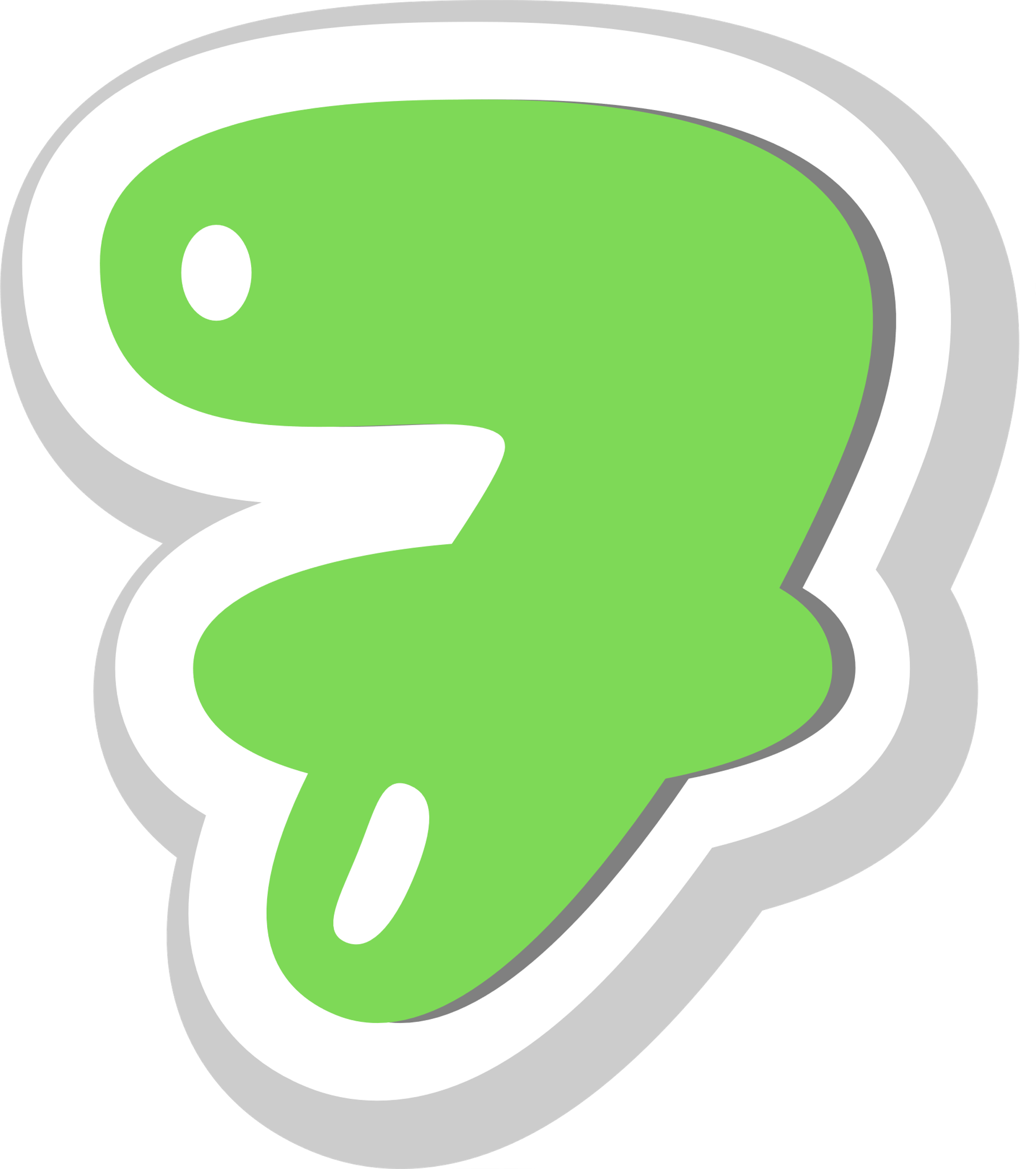 KHỞI ĐỘNG
KHỞI ĐỘNG
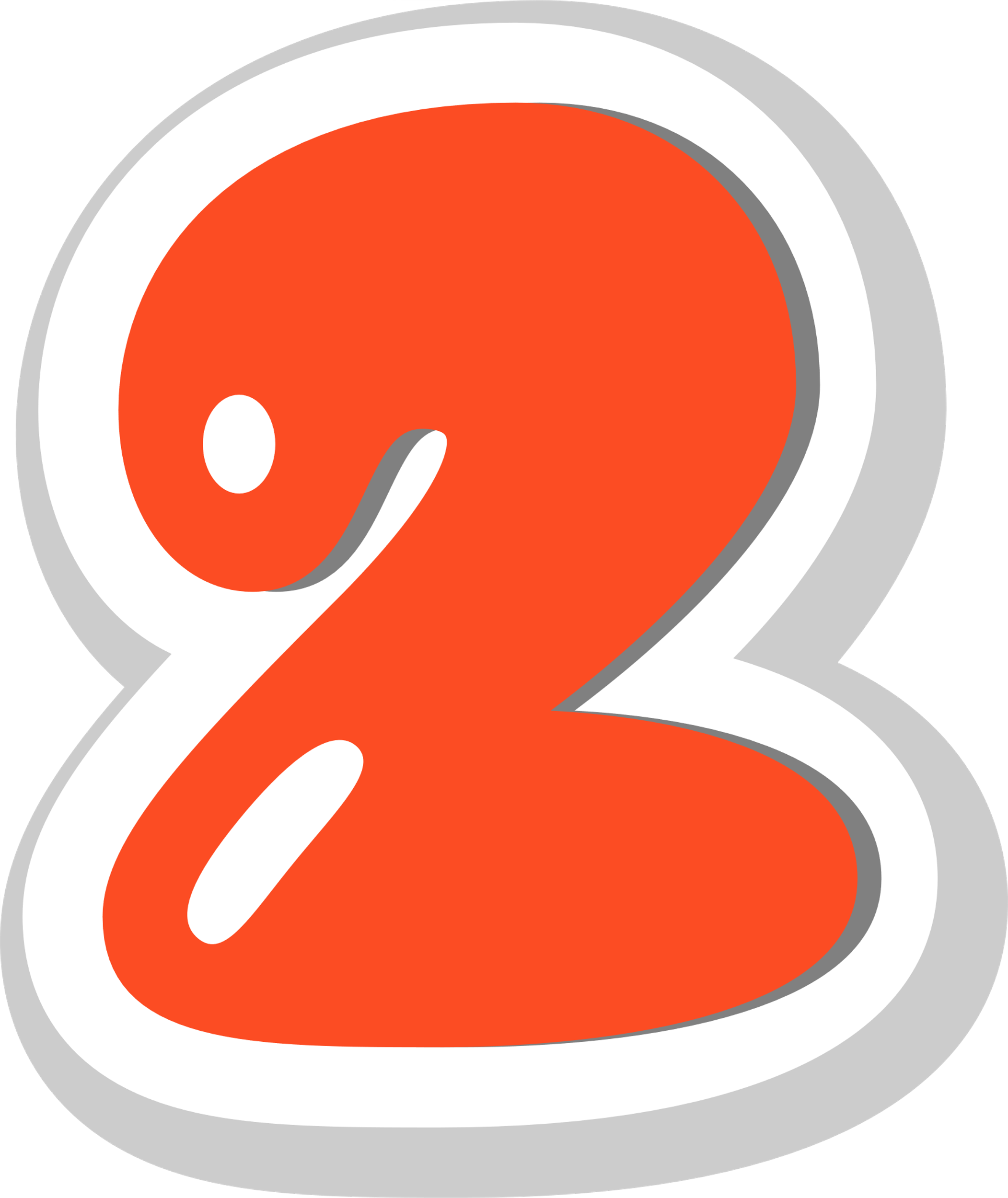 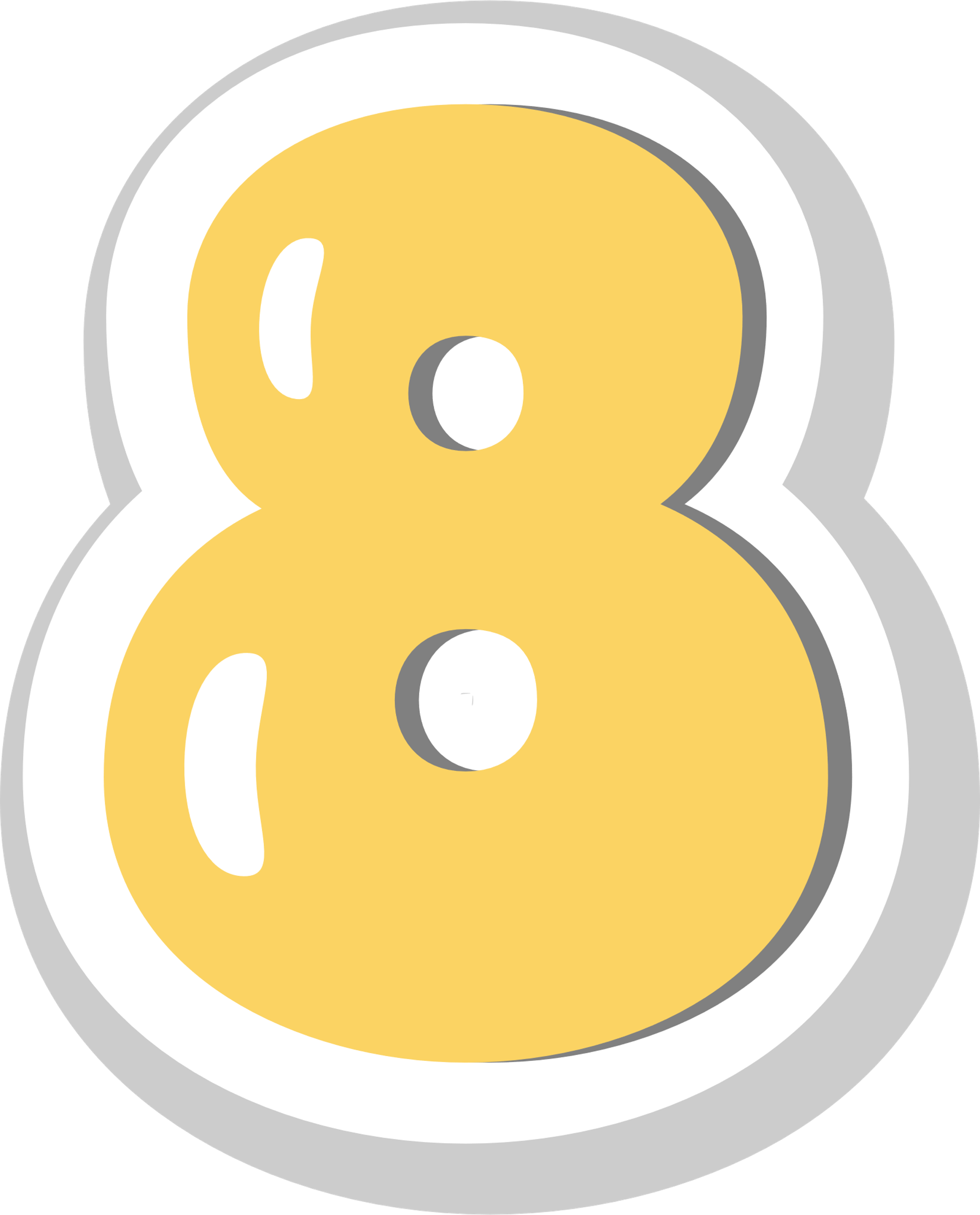 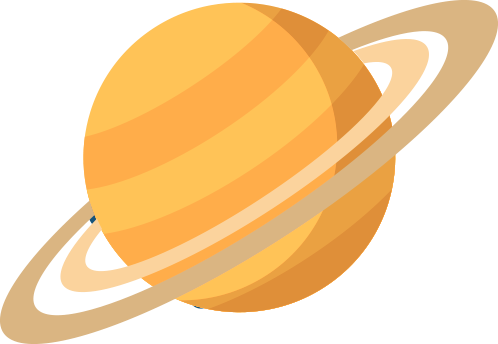 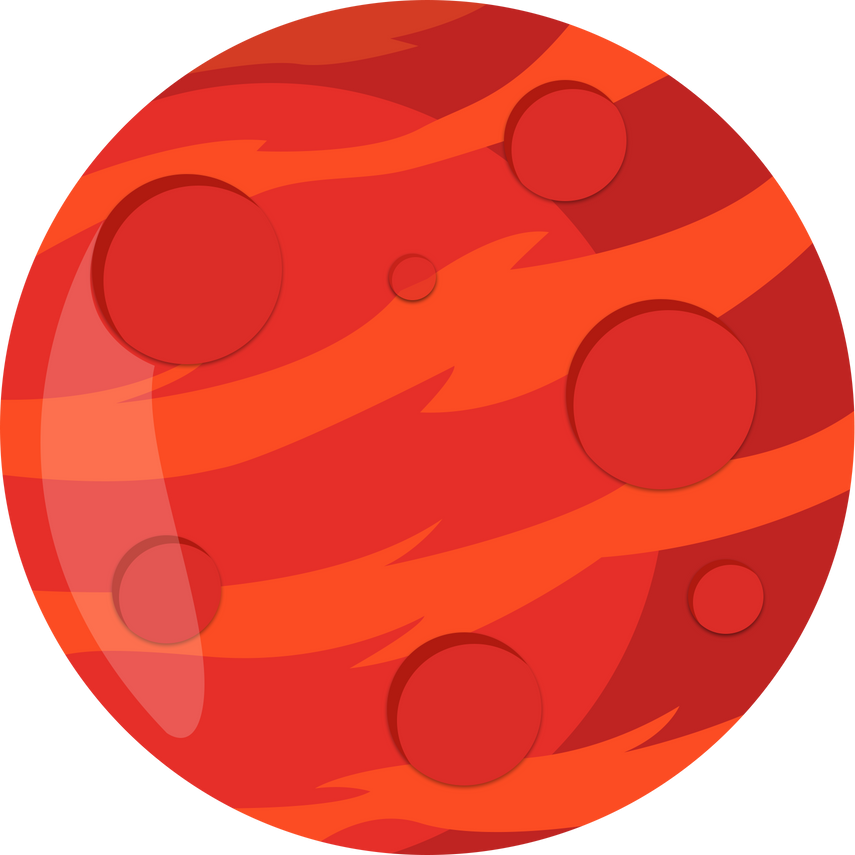 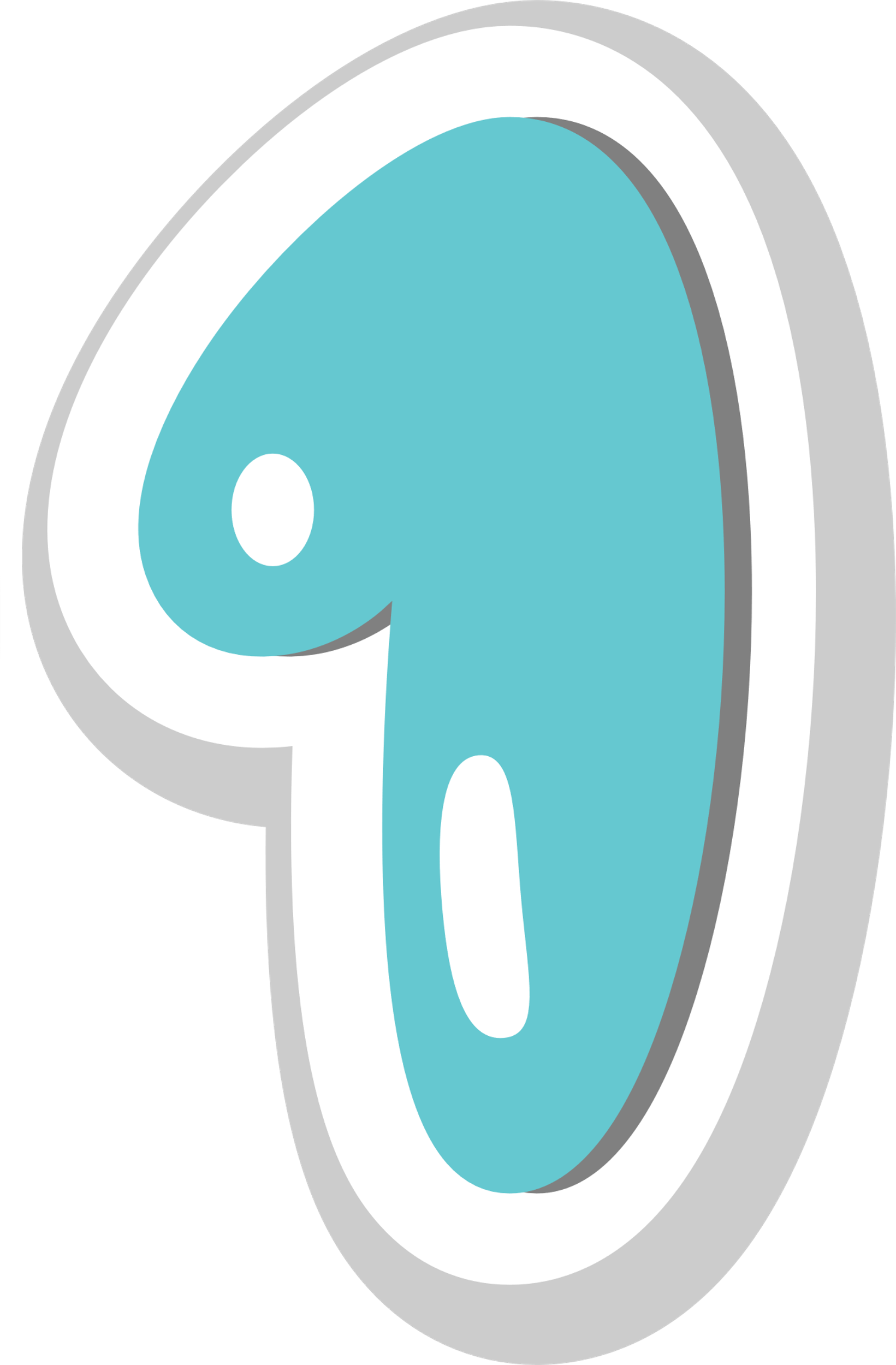 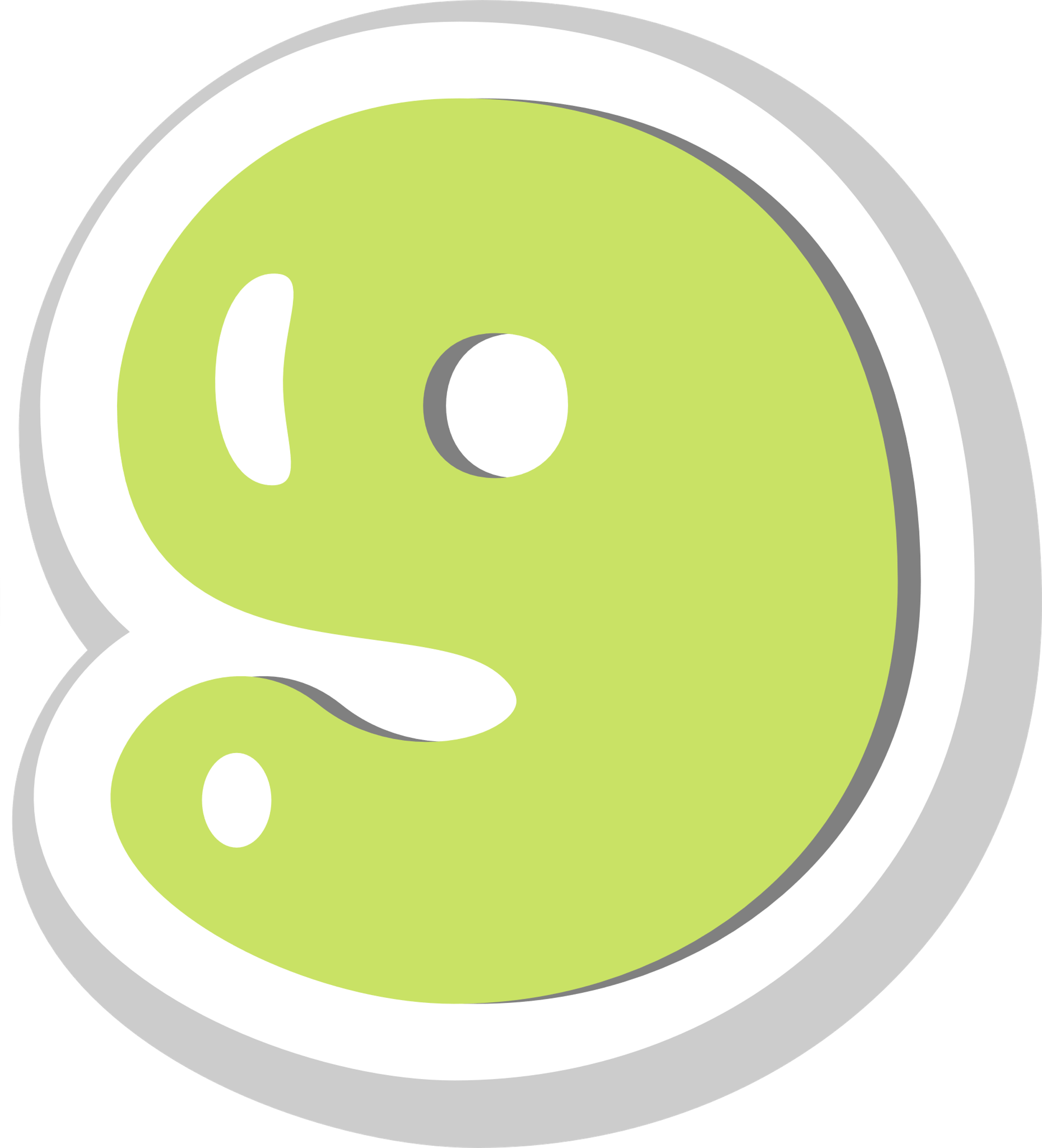 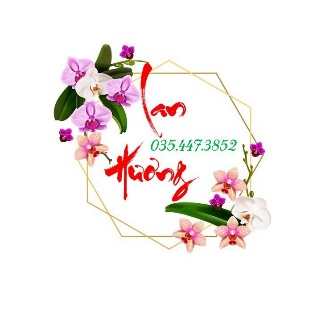 70 : 7 = 10
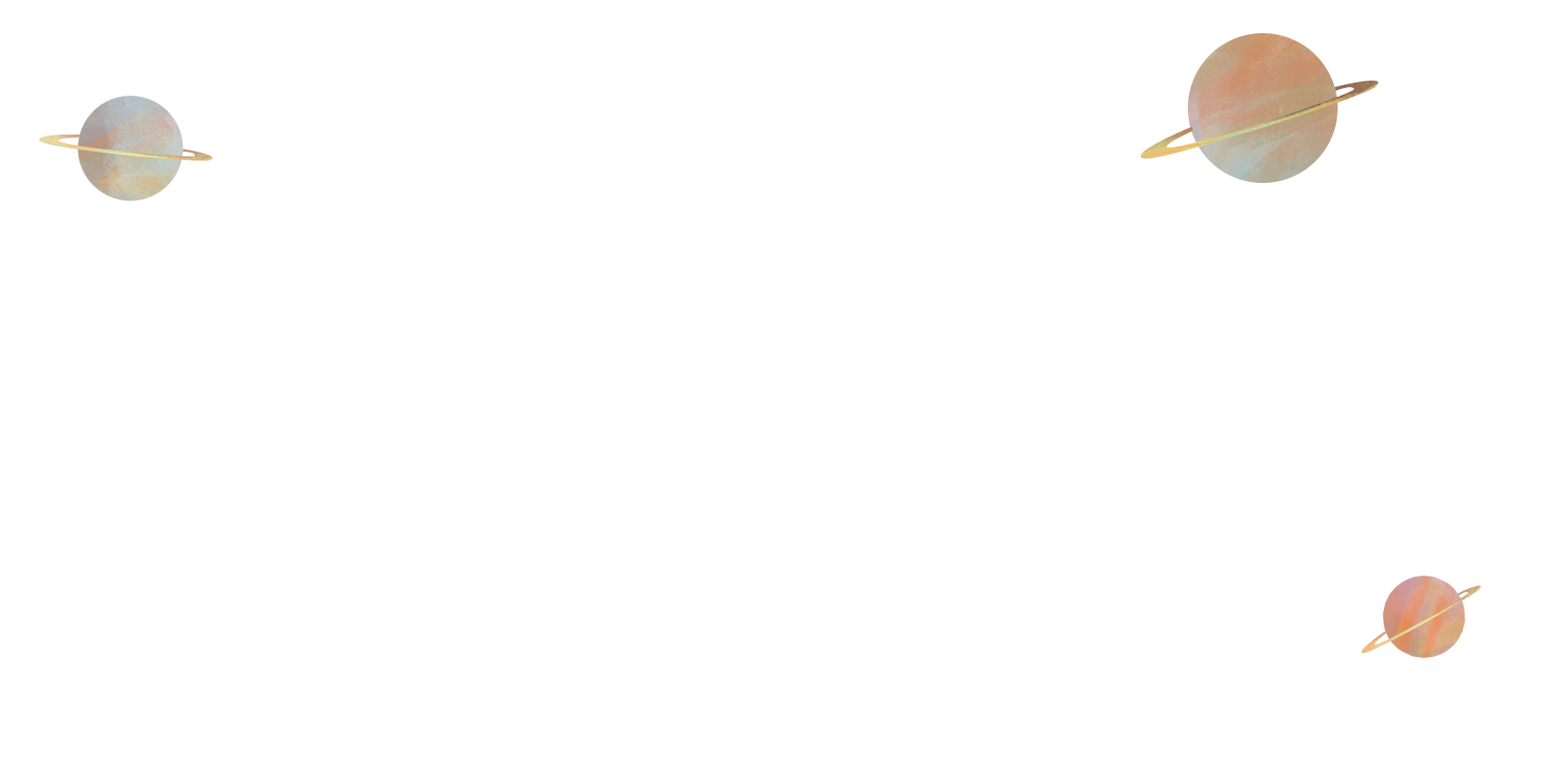 ĐỐ BẠN
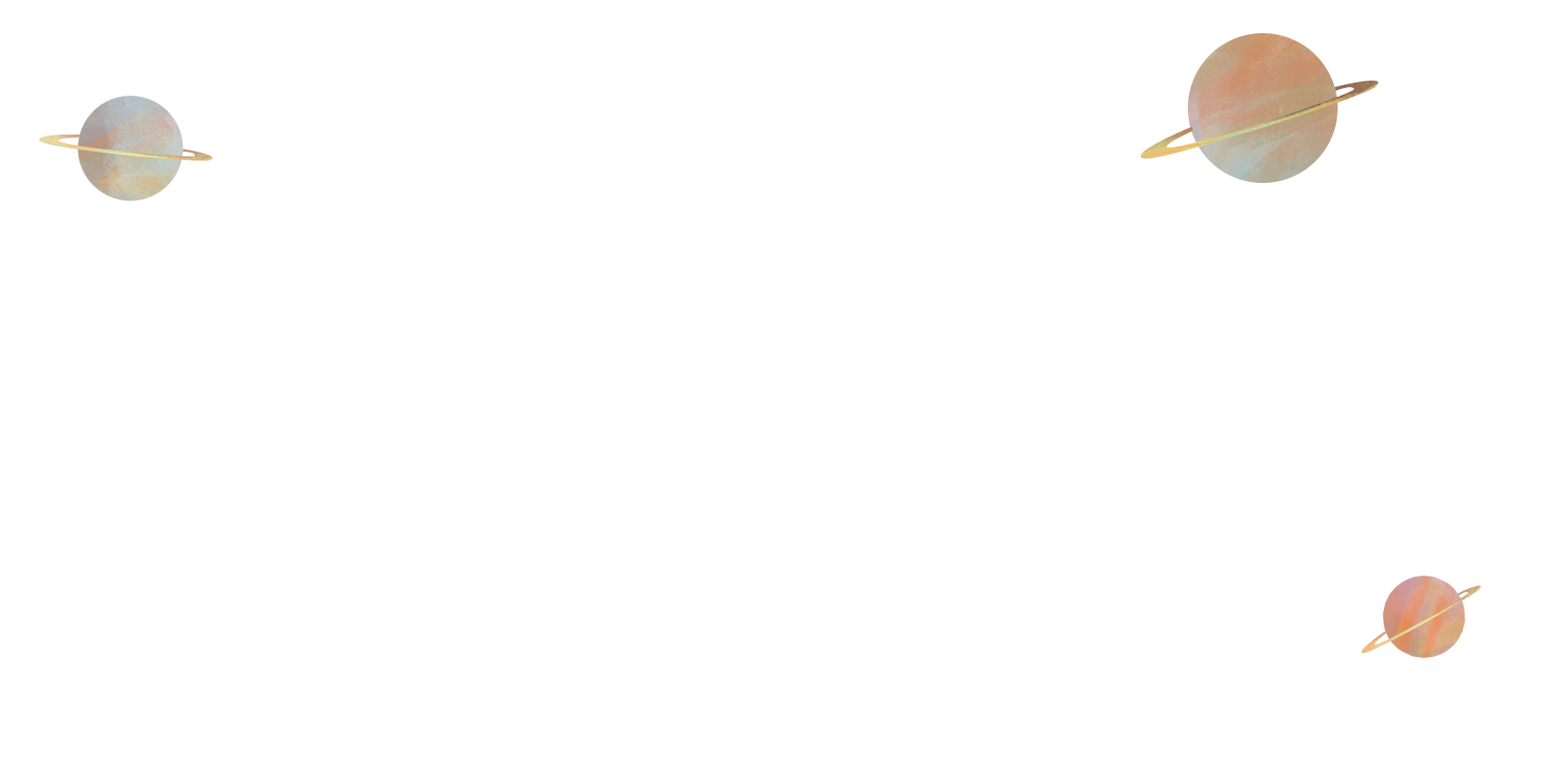 ĐỐ BẠN
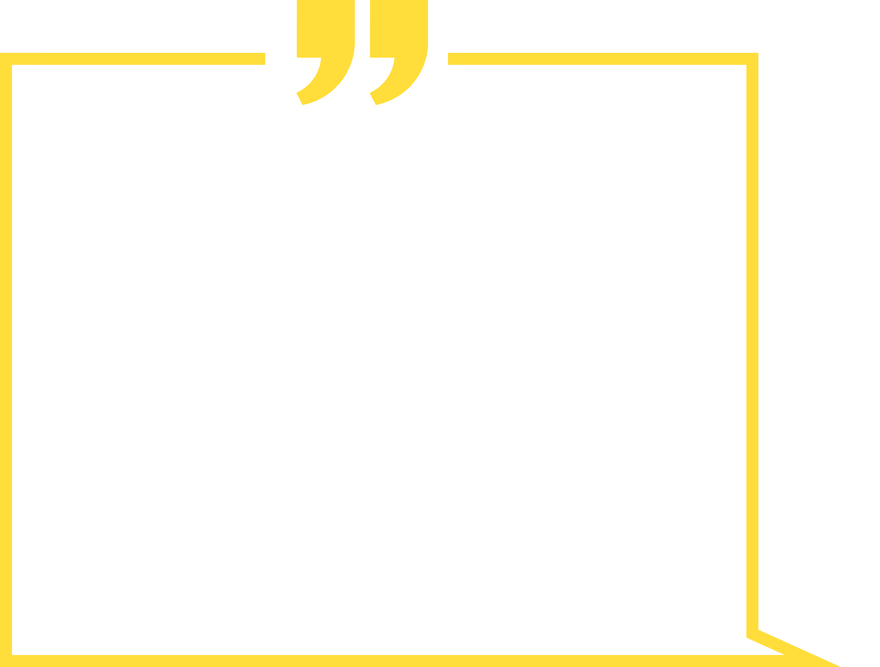 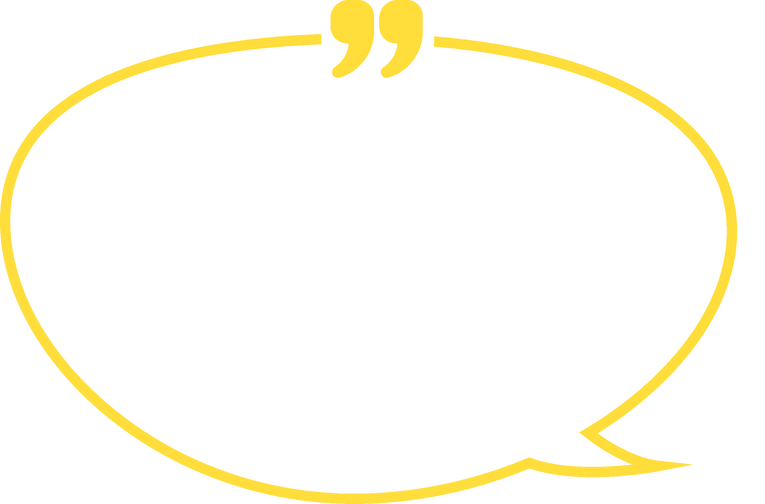 Viết phép chia tương ứng:
32 : 4 = 8
32 : 8 = 4
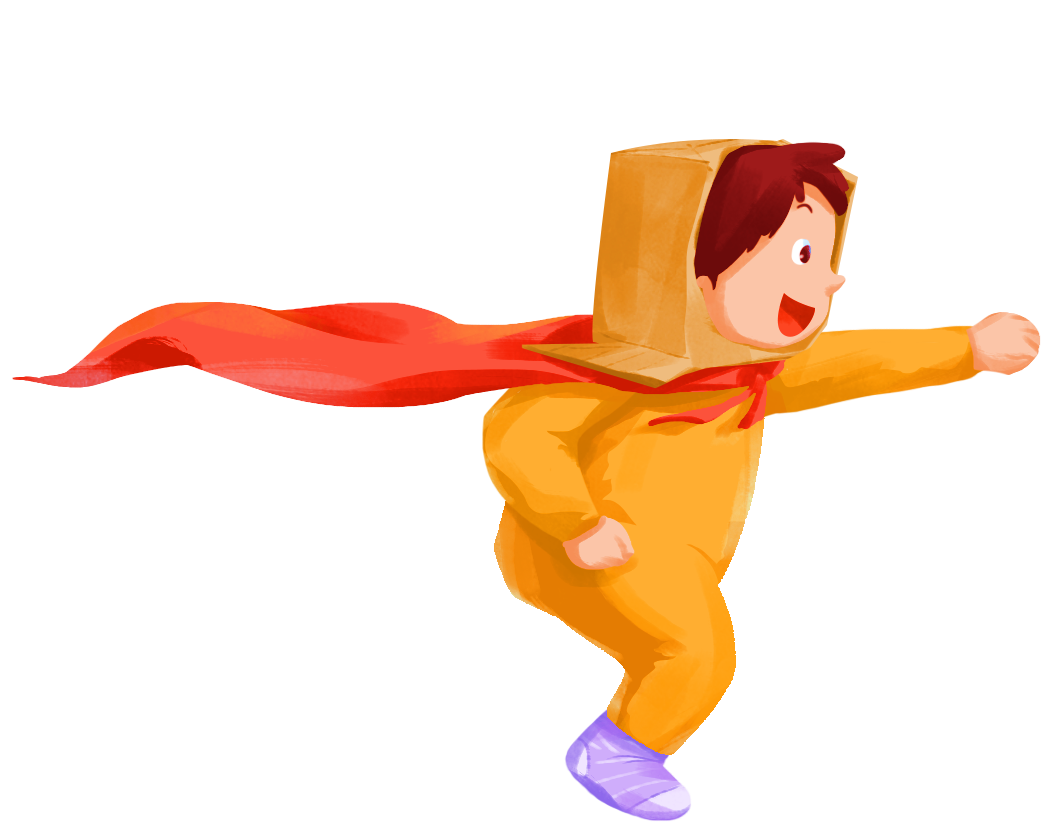 70 : 7 = 10
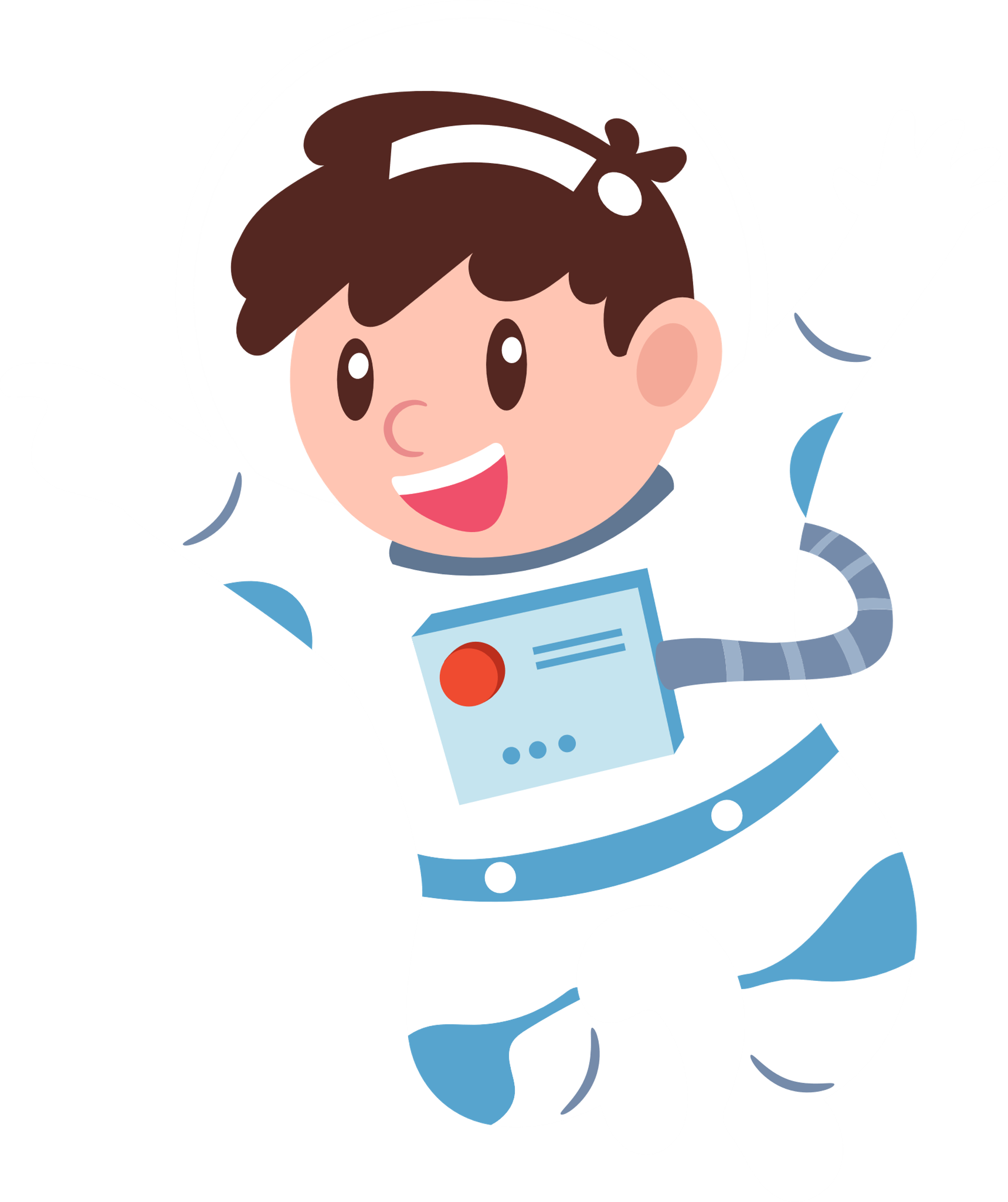 4 x 8 = 32
7 x 10 = 70
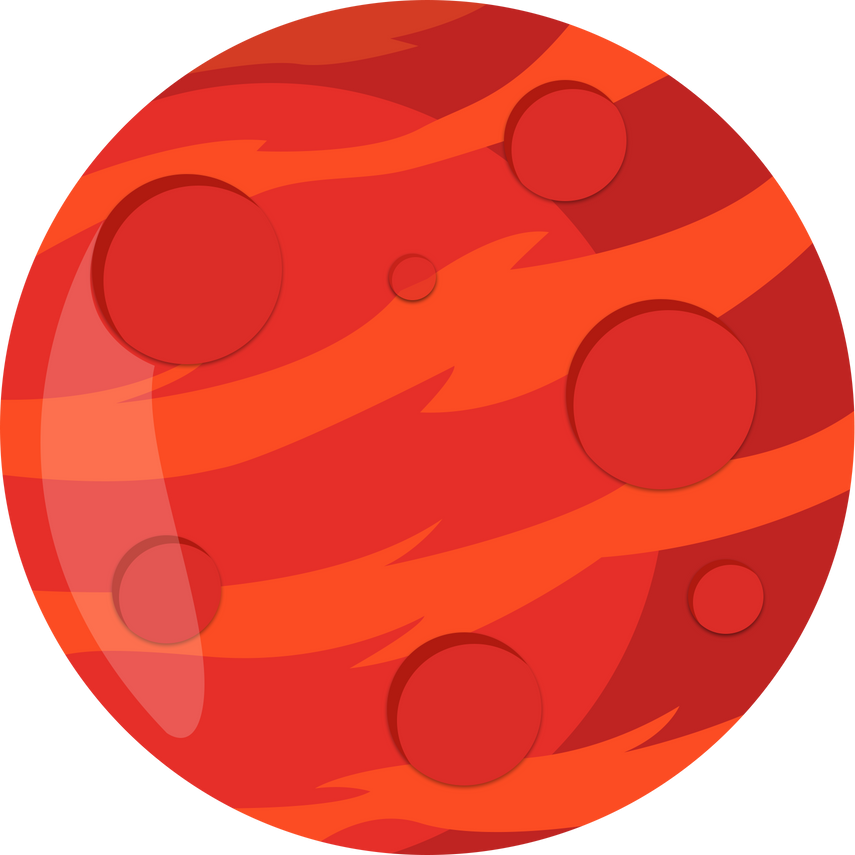 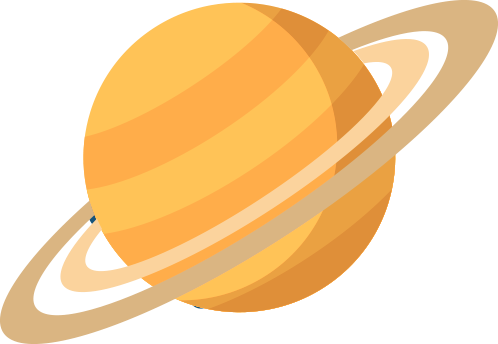 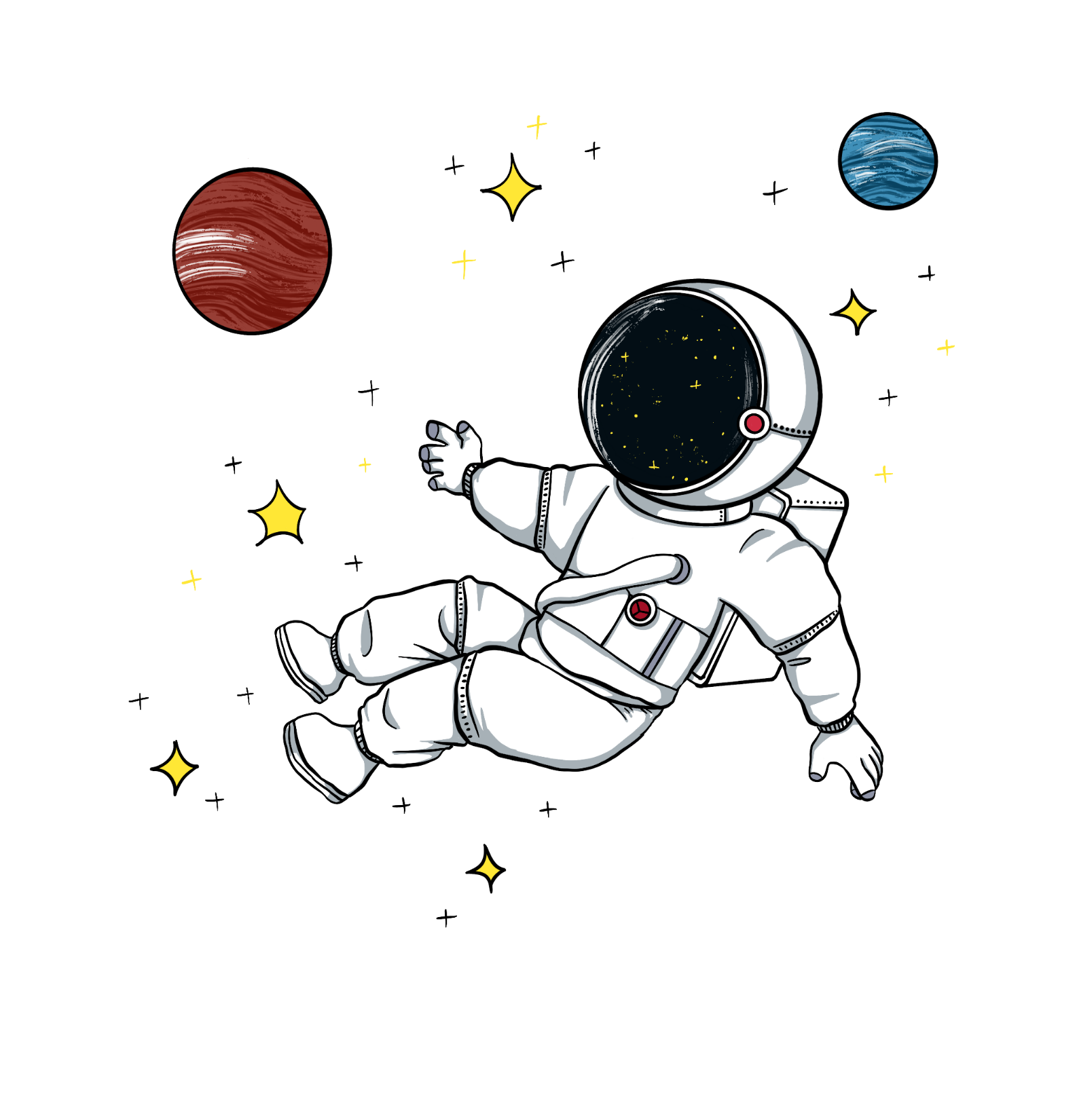 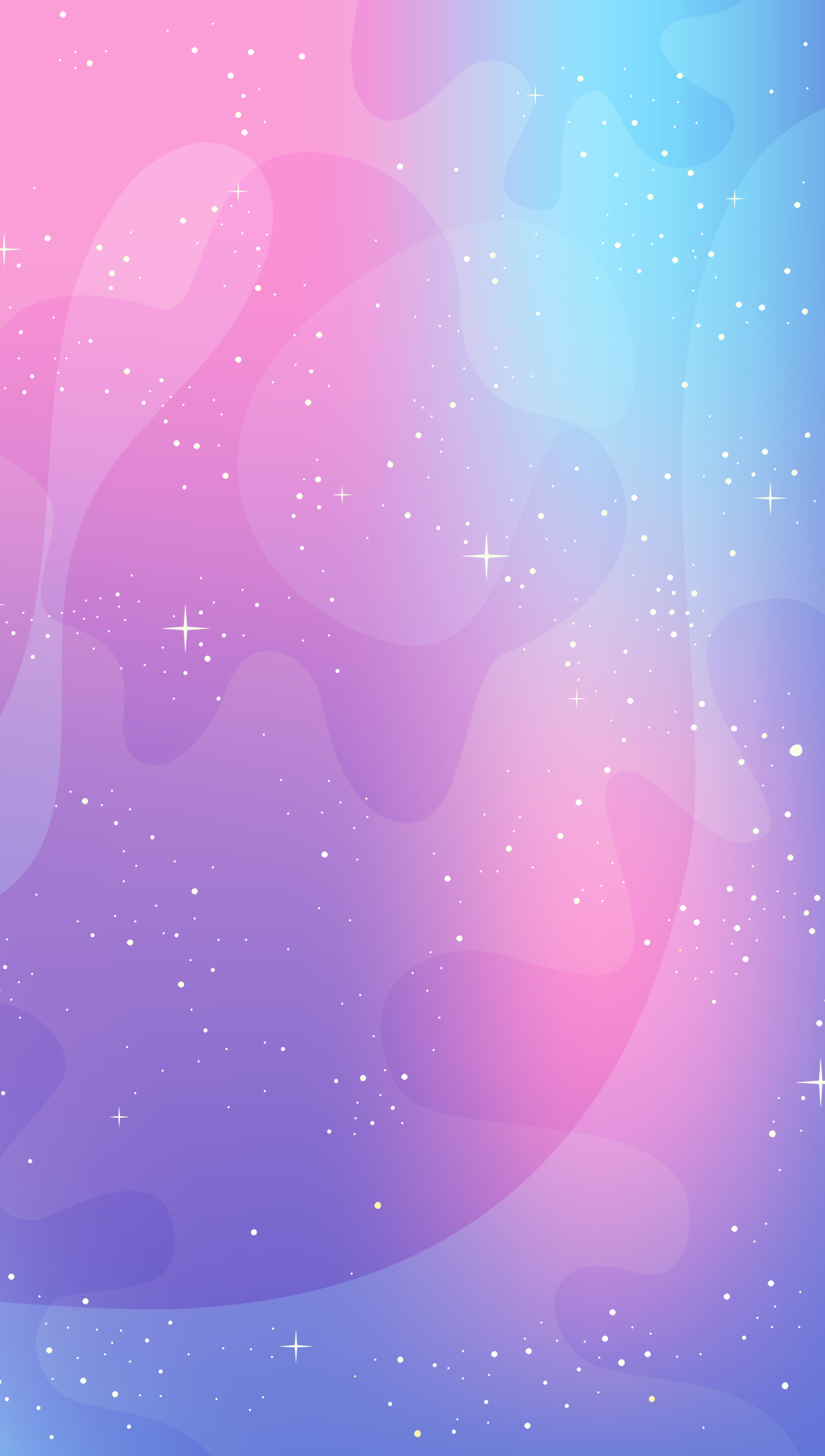 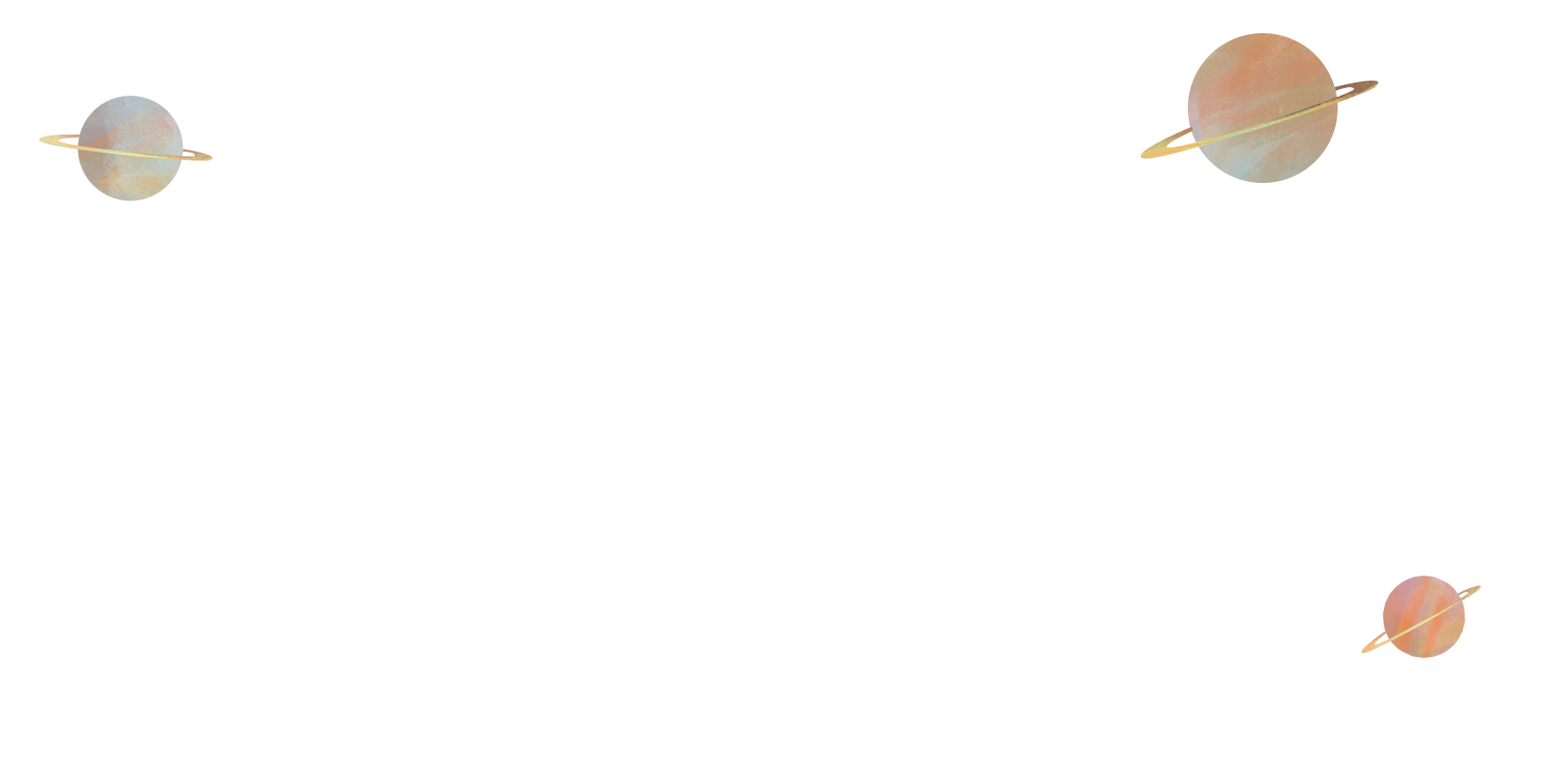 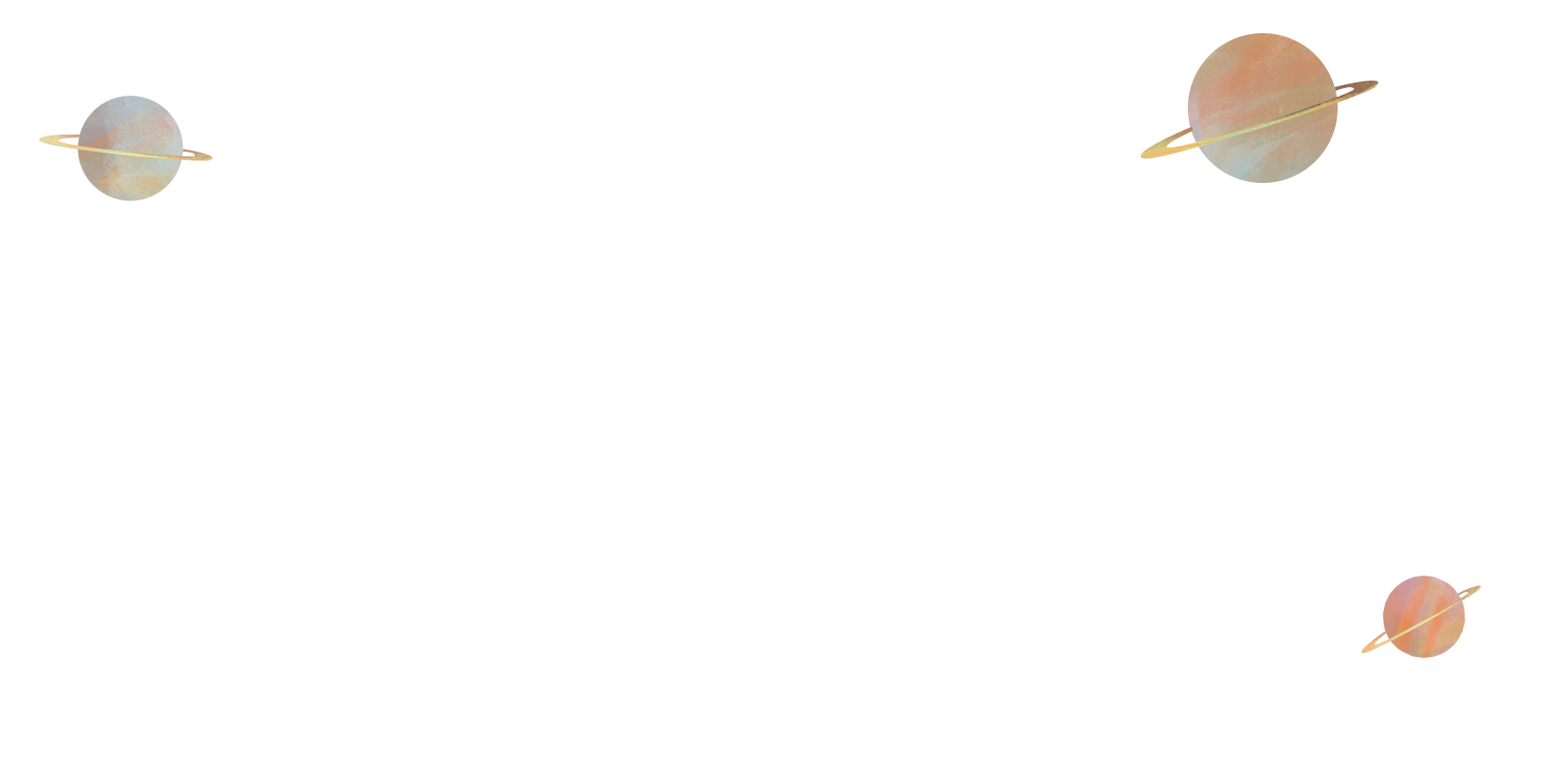 ÔN TẬP PHÉP NHÂN, PHÉP CHIA
ÔN TẬP PHÉP NHÂN, PHÉP CHIA
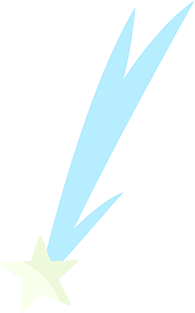 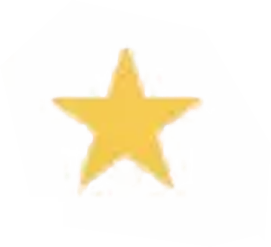 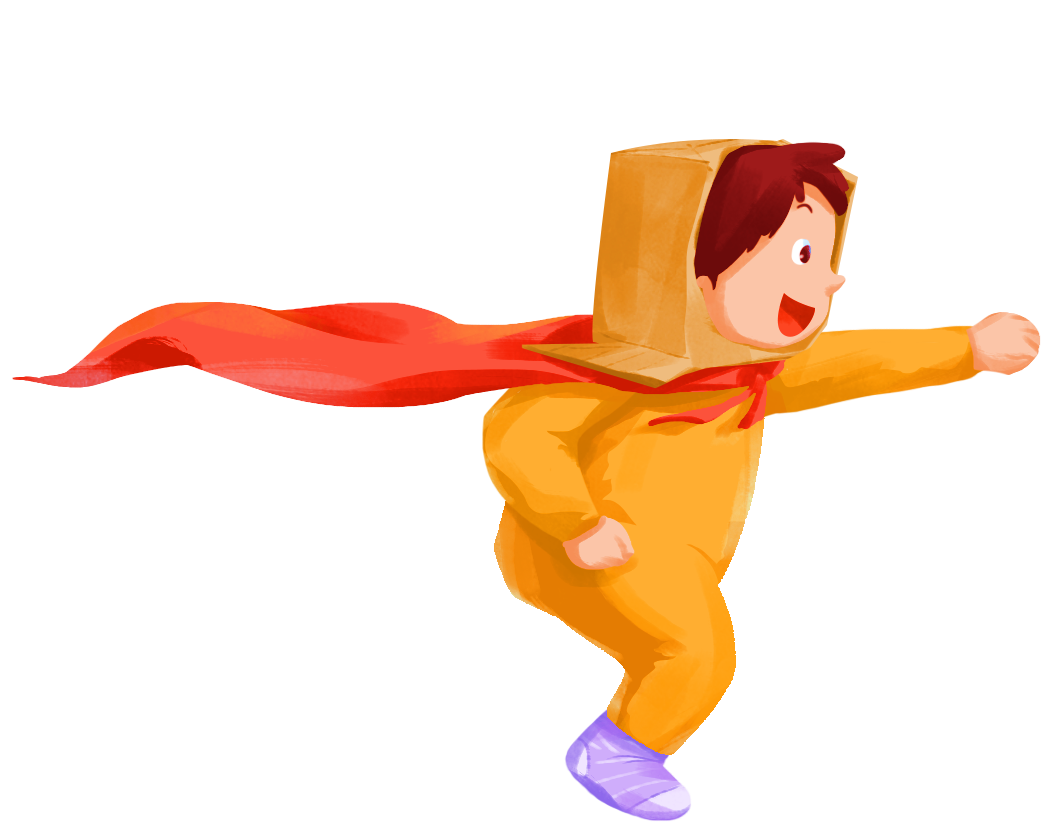 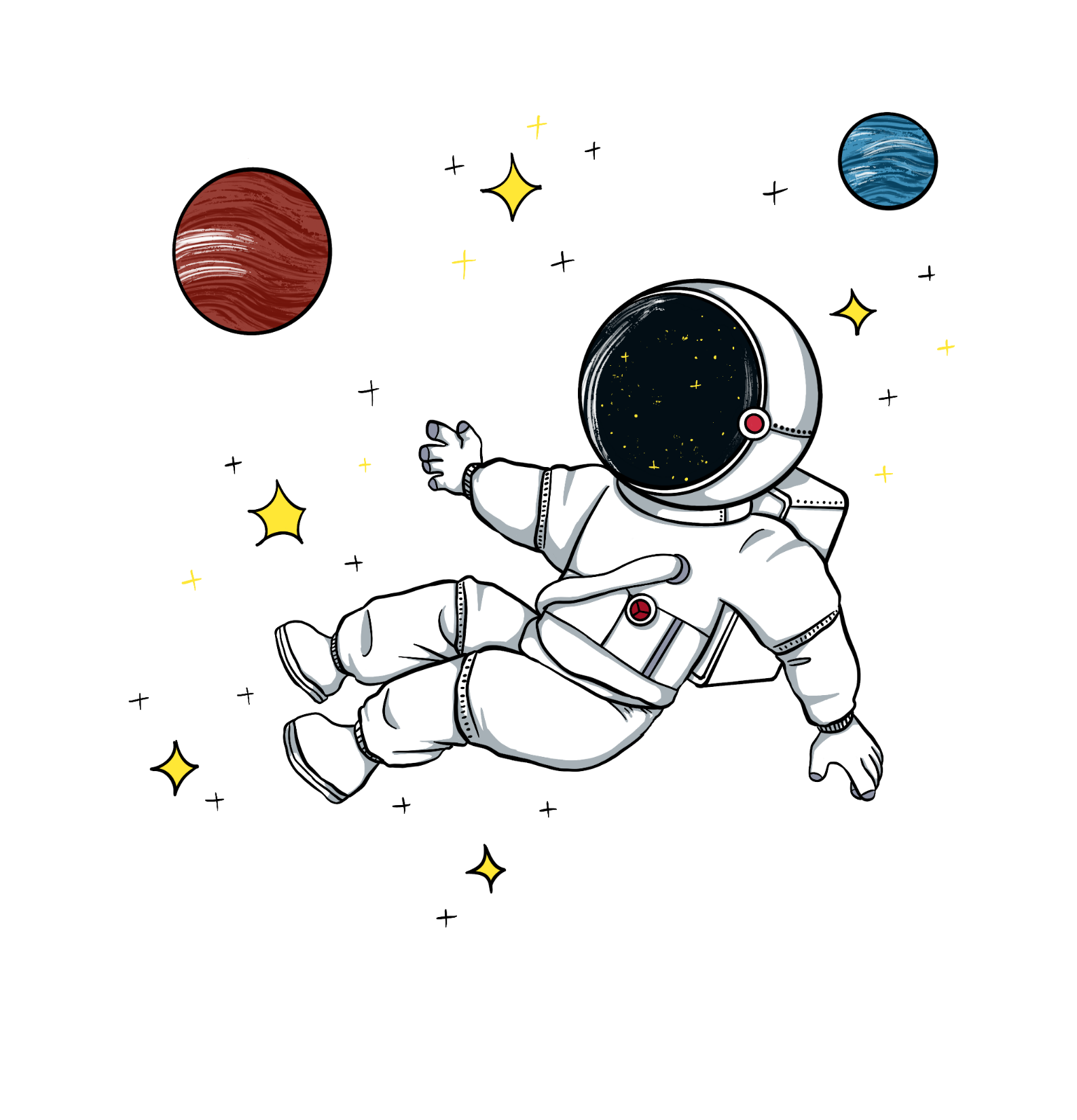 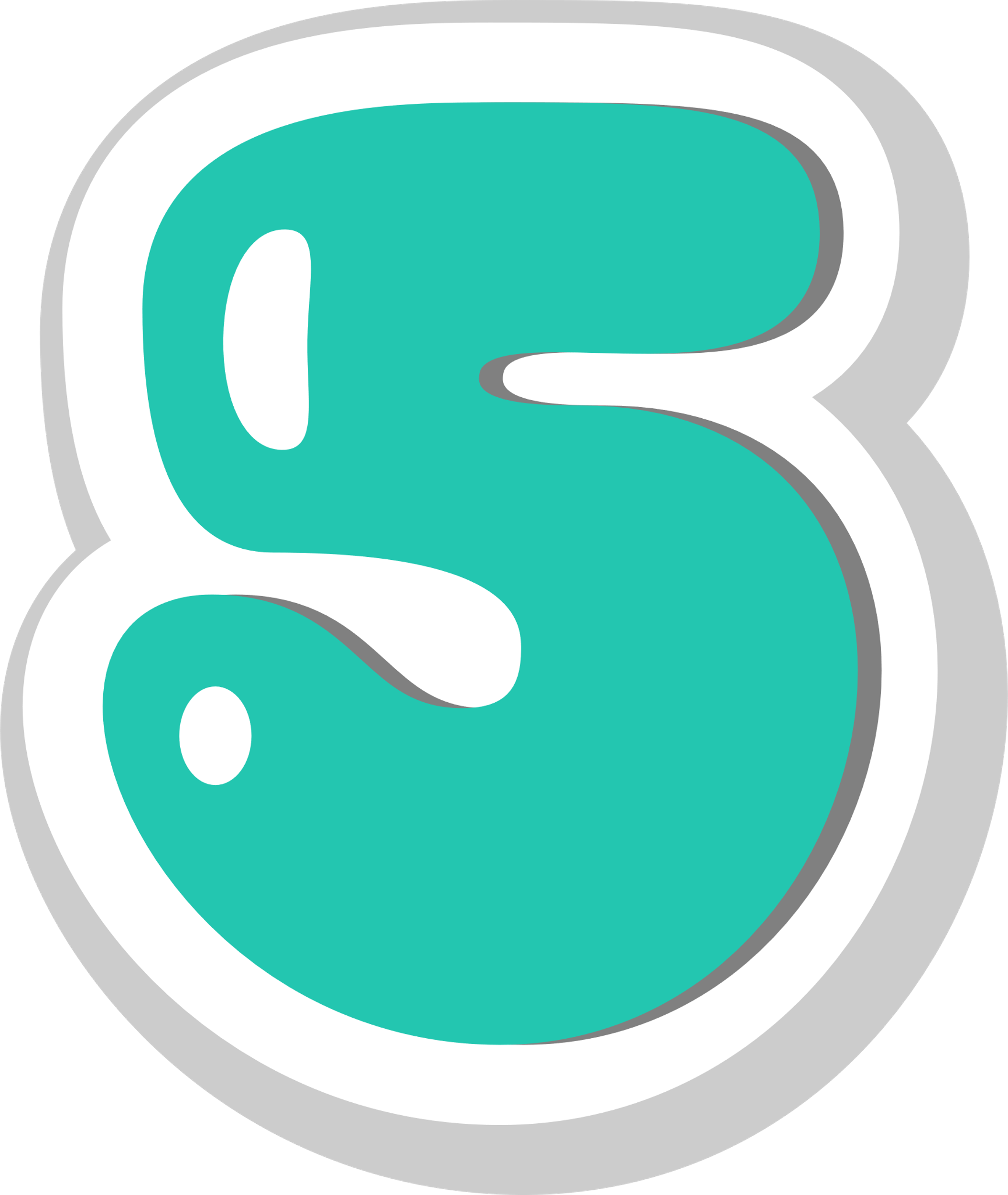 Tiết 1
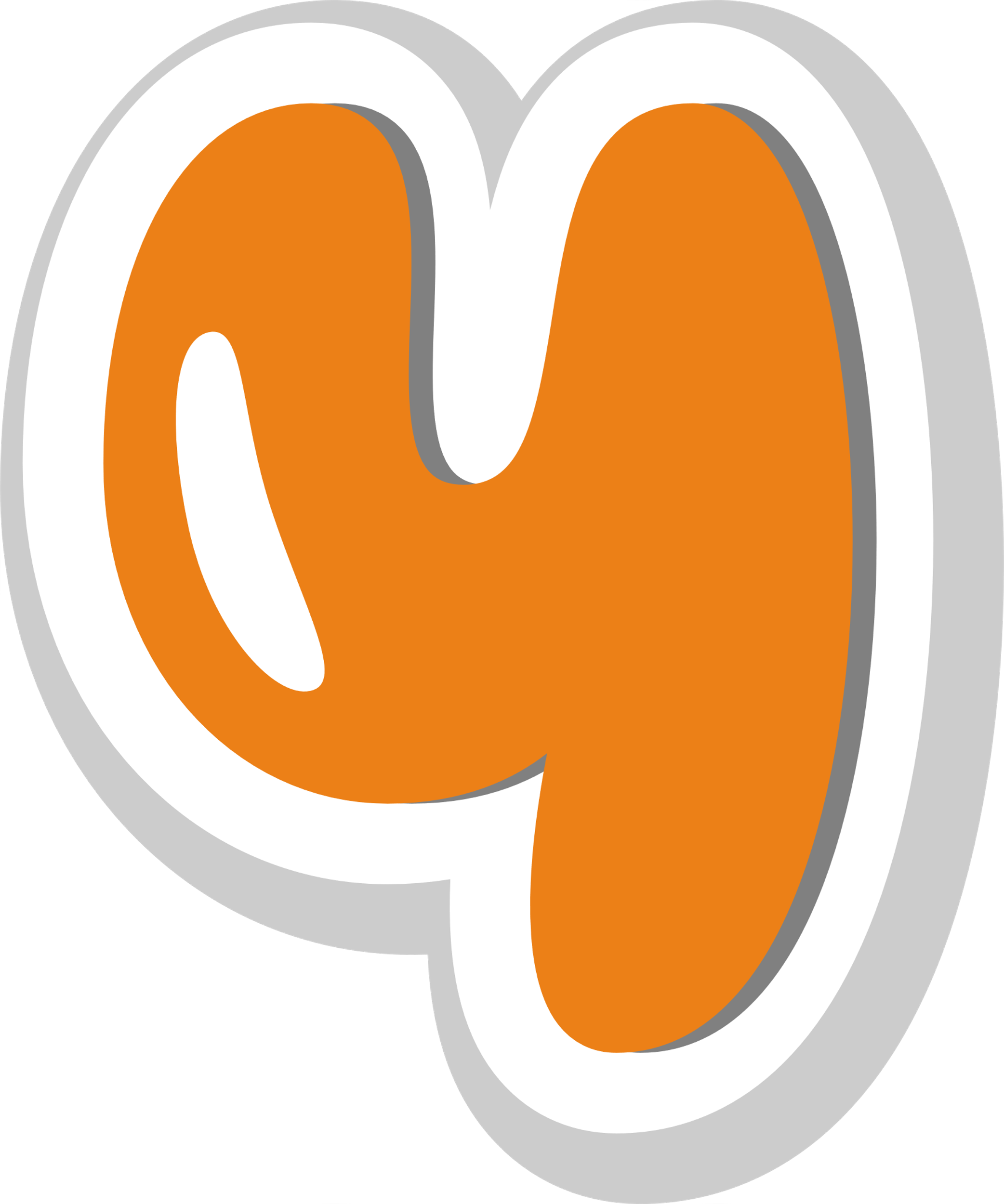 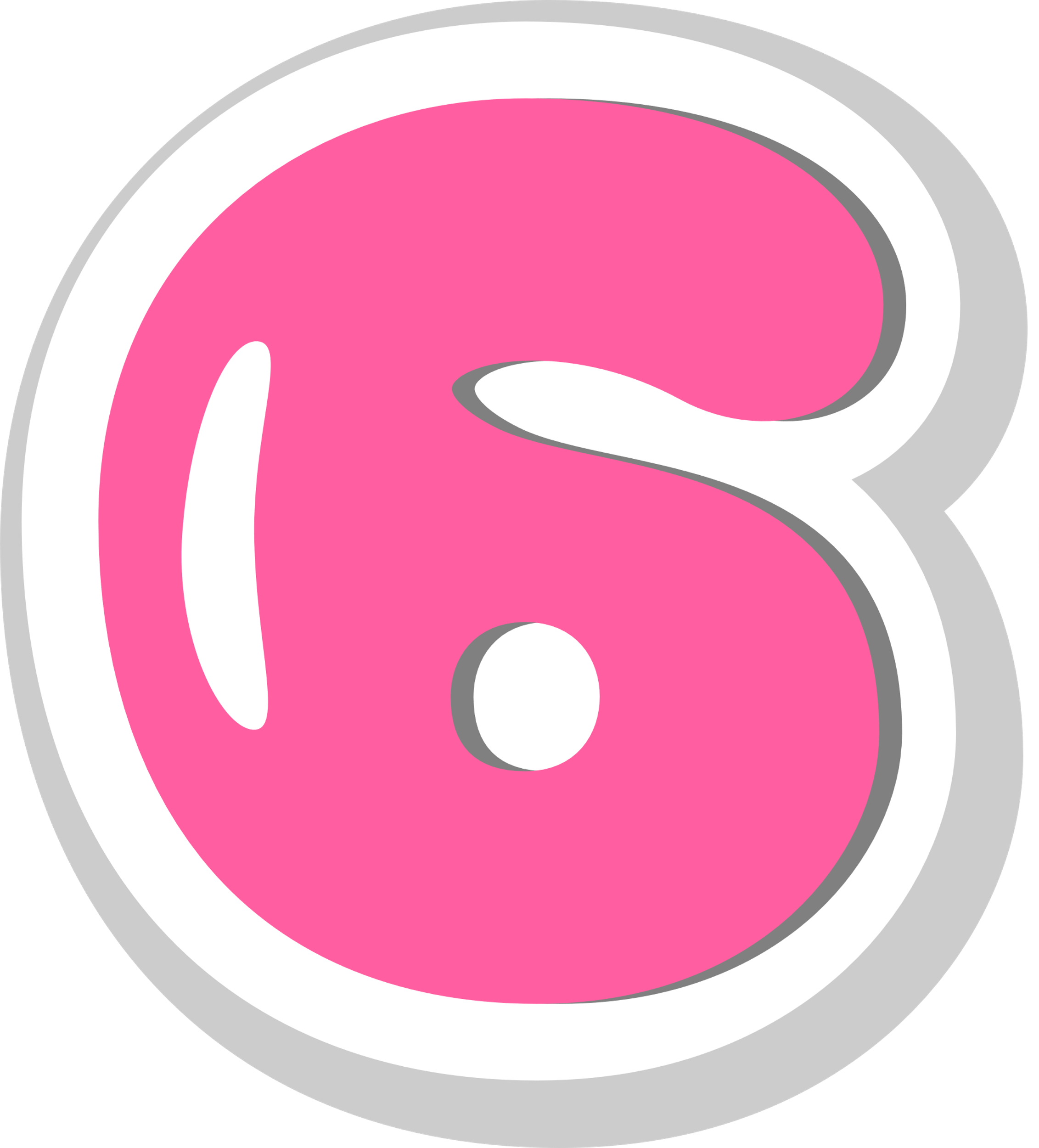 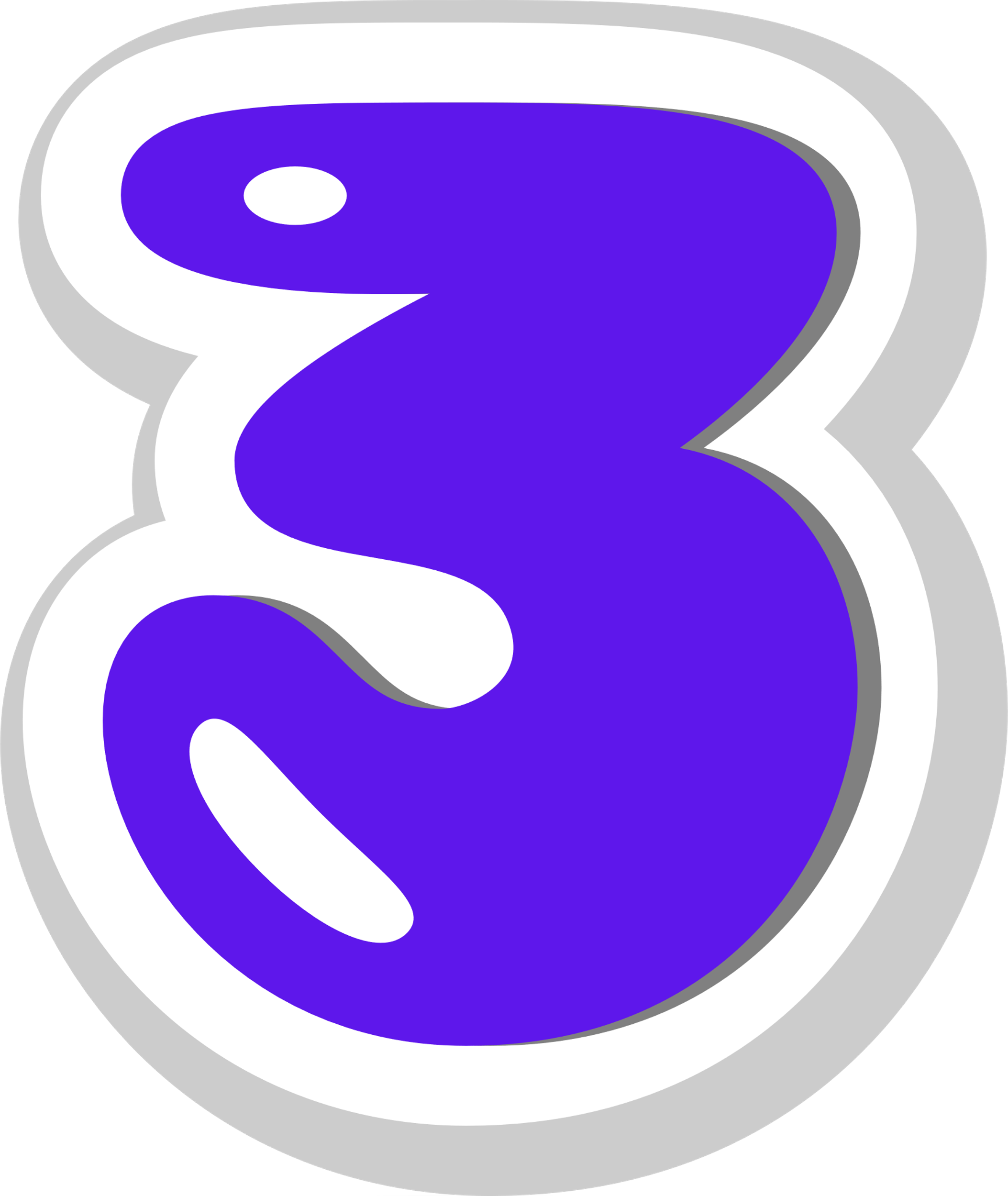 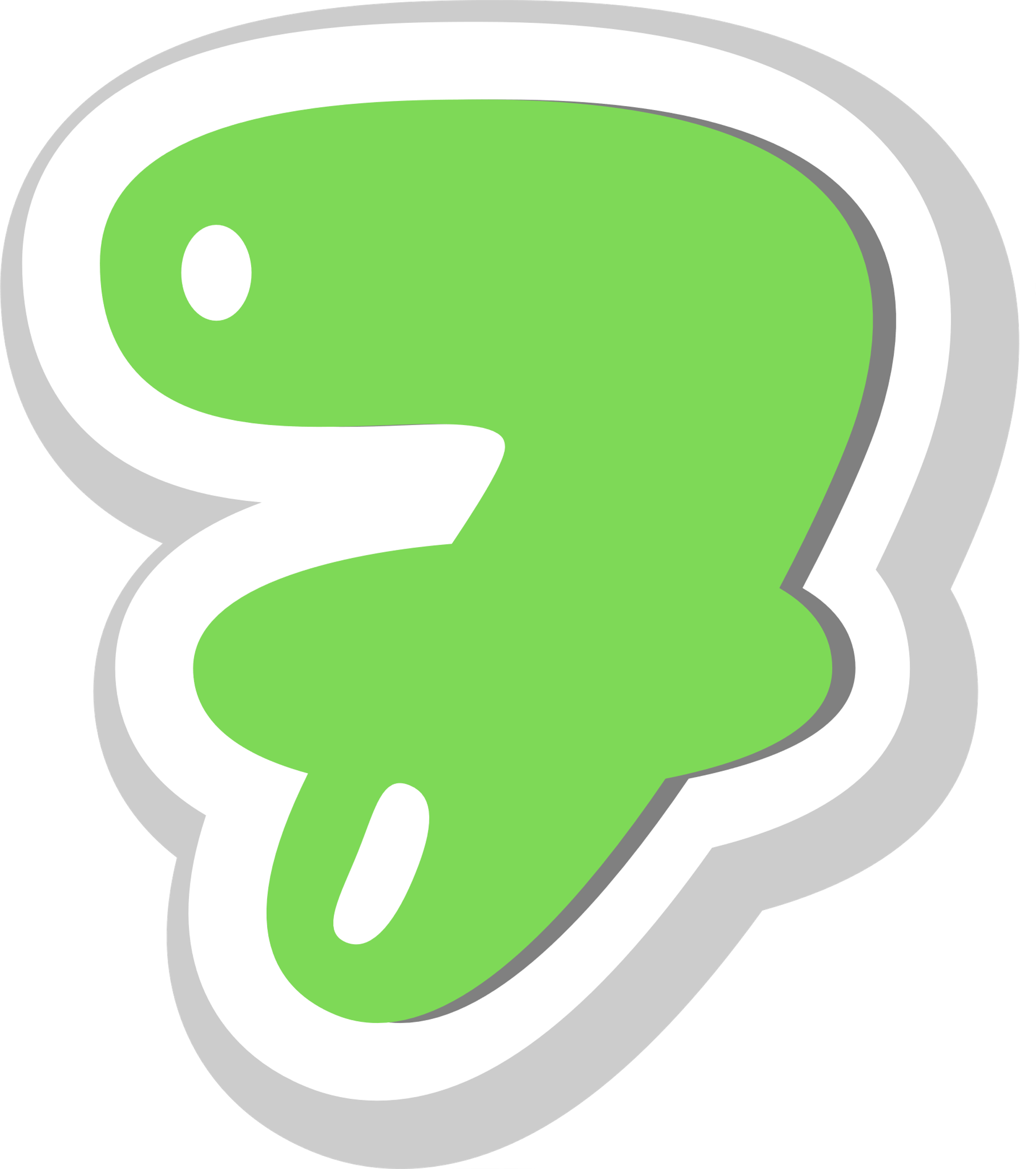 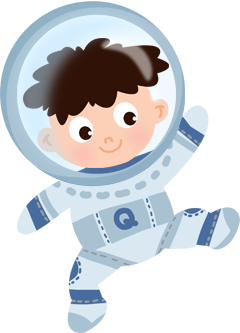 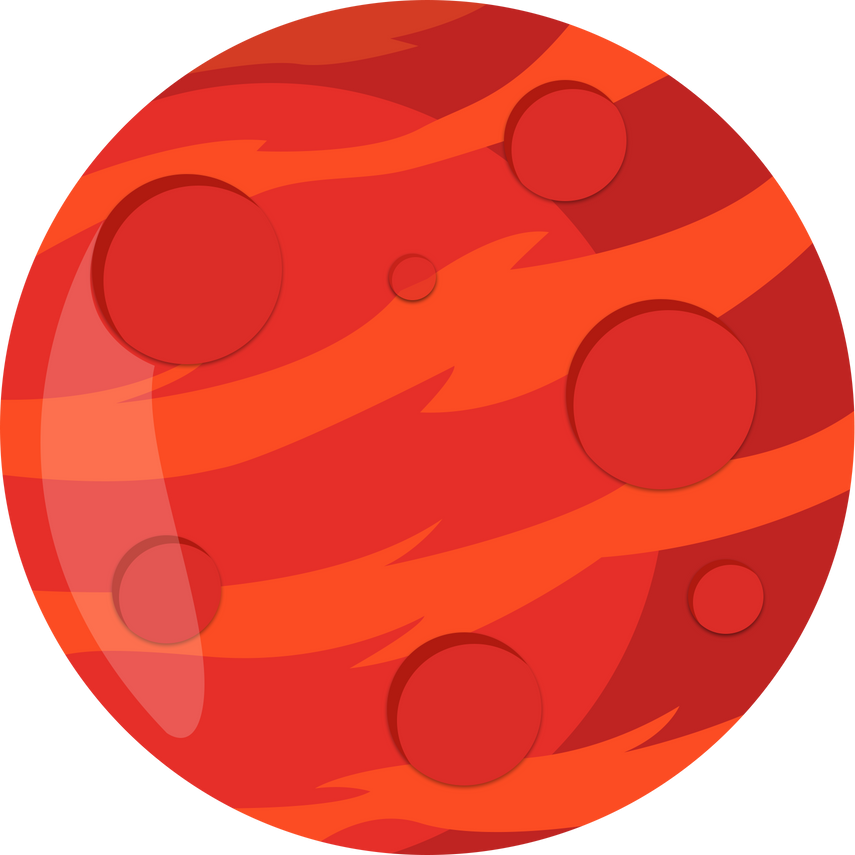 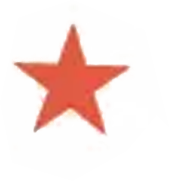 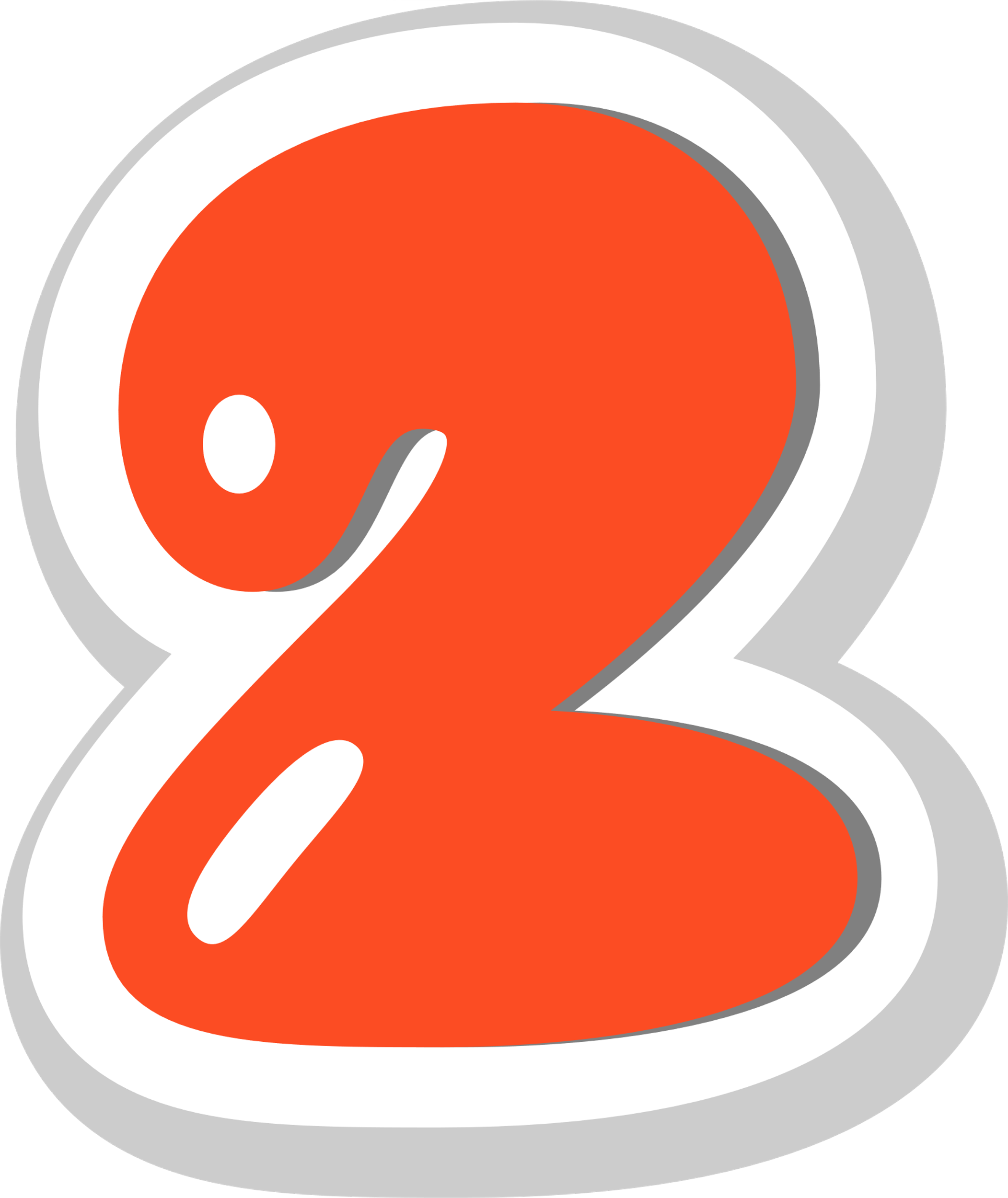 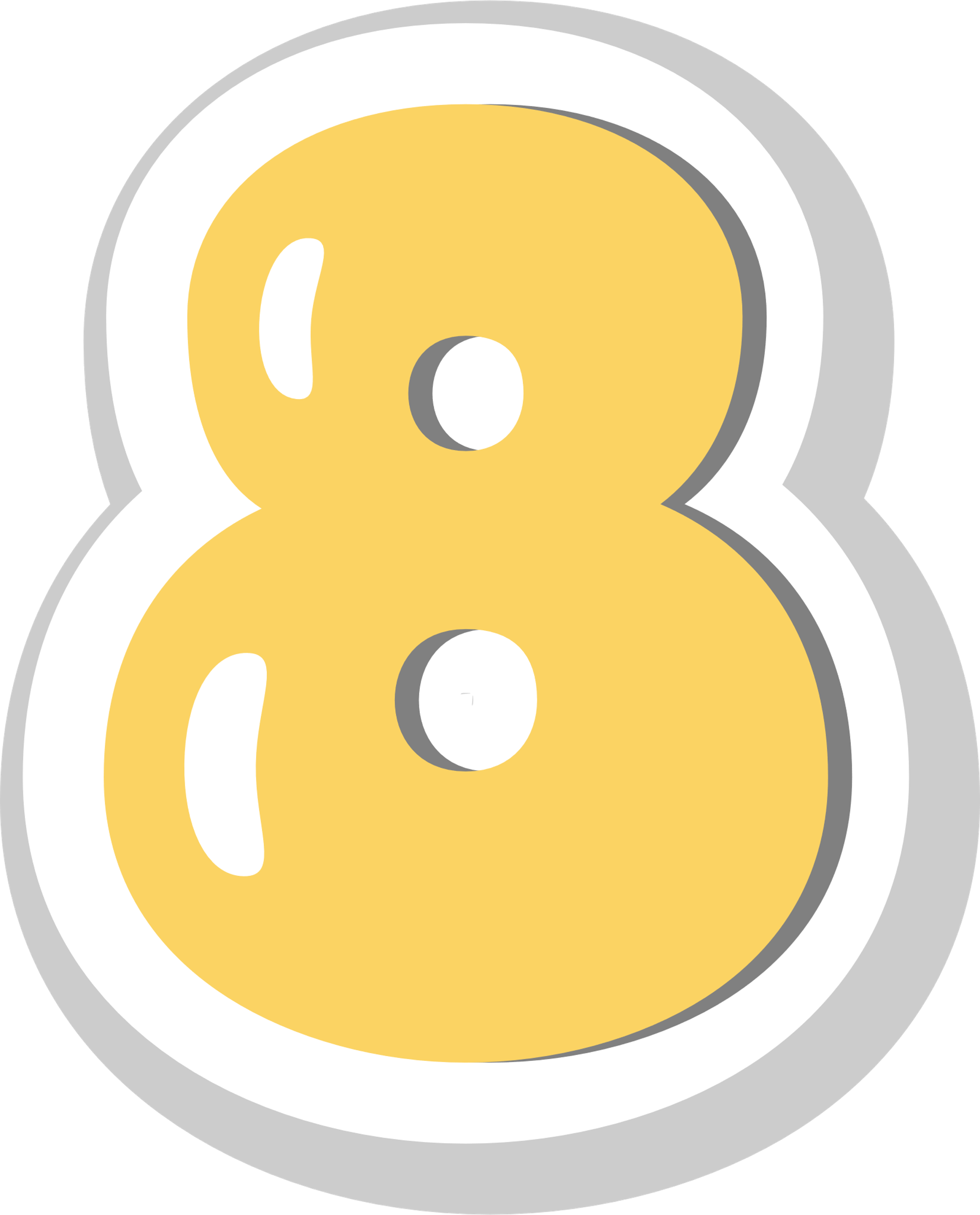 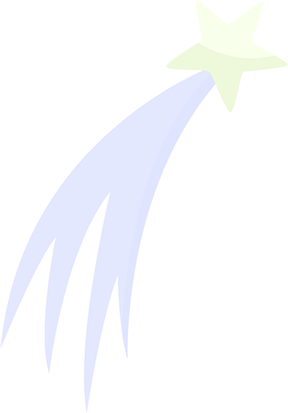 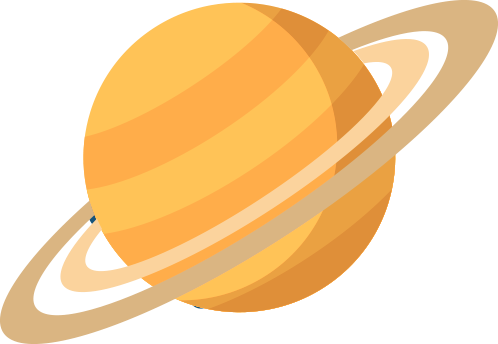 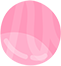 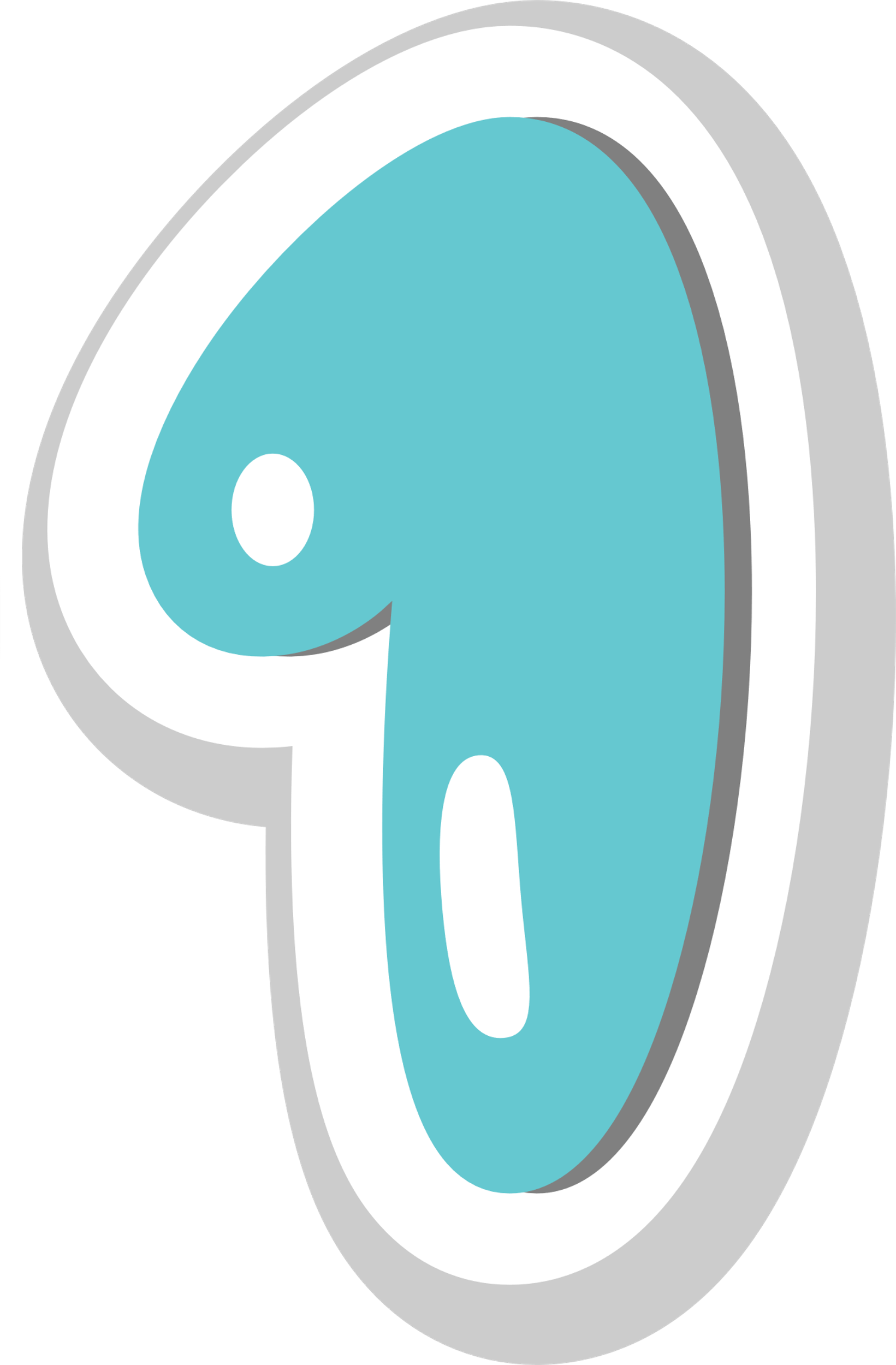 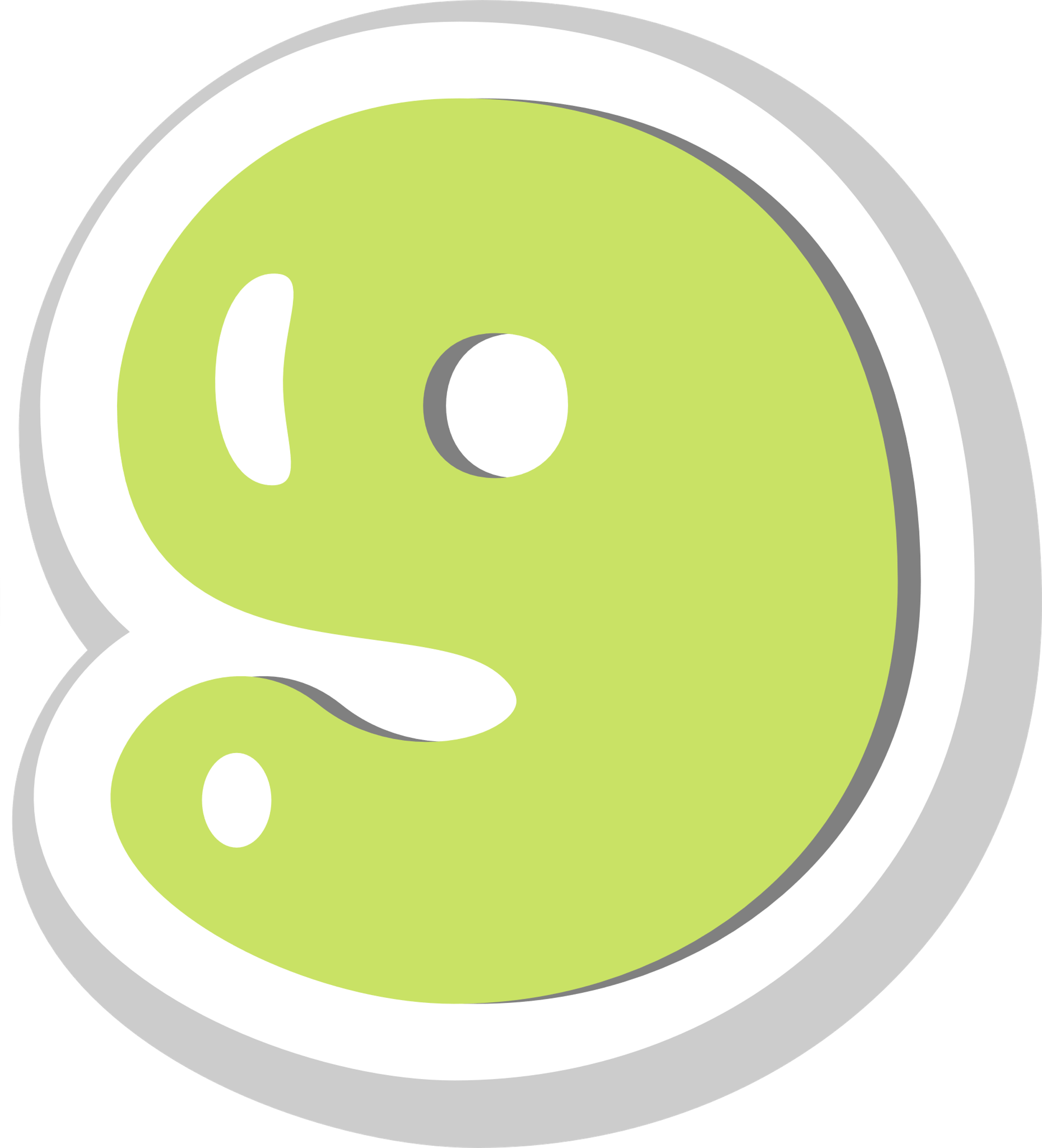 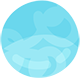 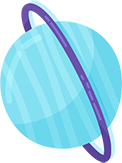 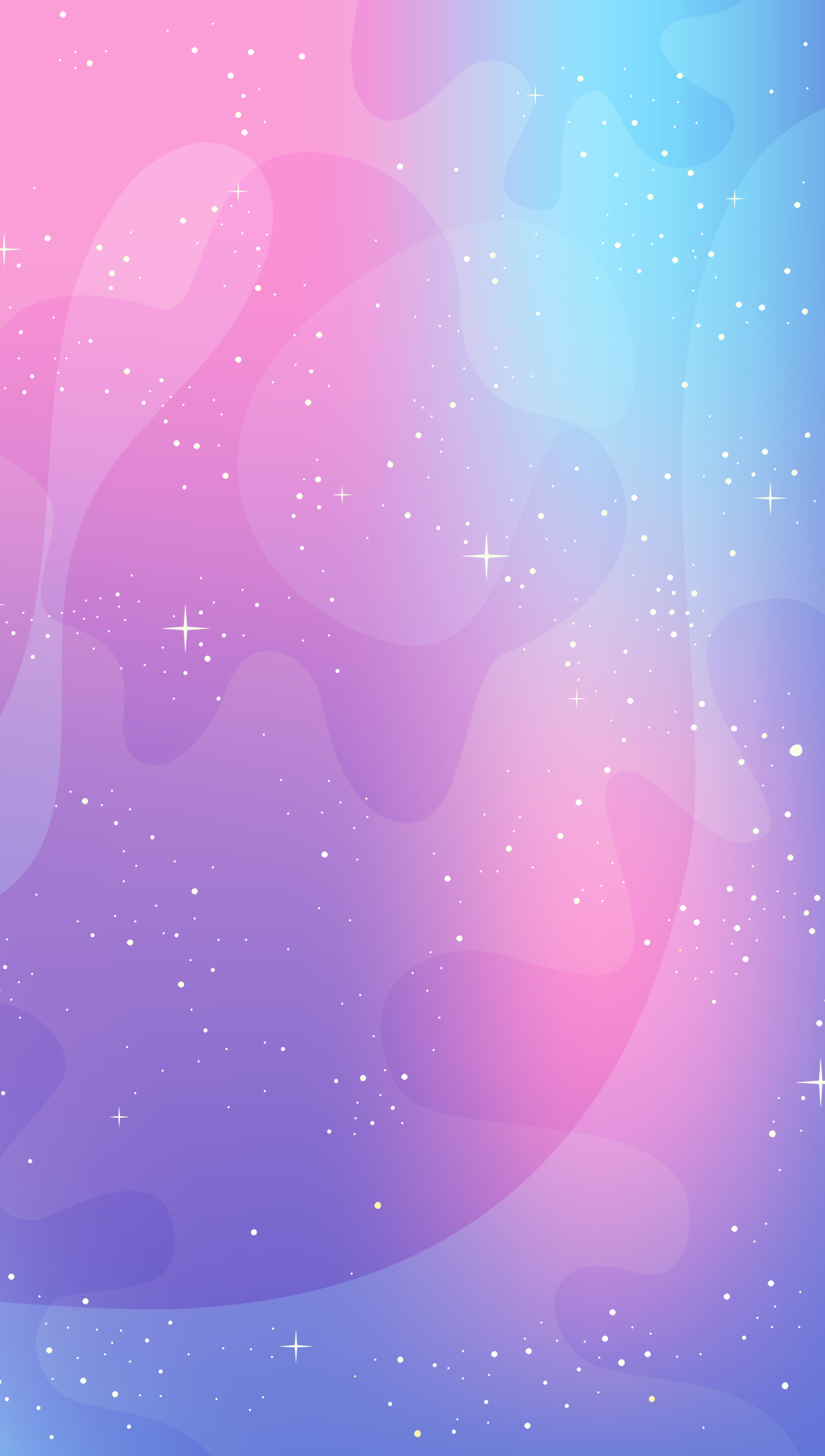 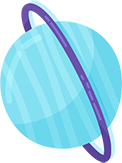 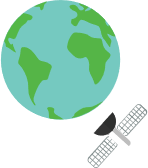 Mục tiêu
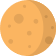 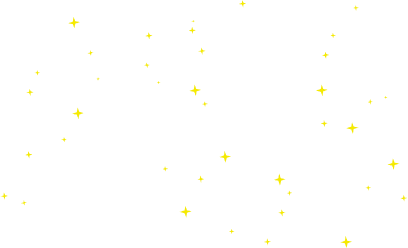 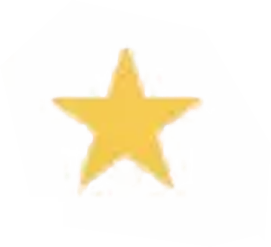 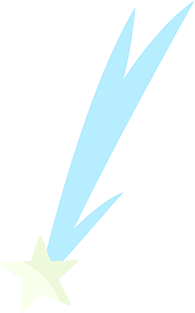 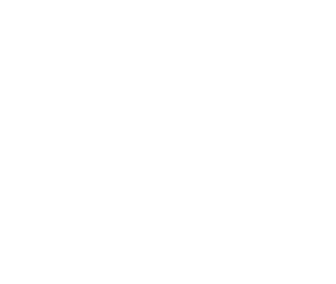 Thực hiện được phép nhân, phép chia (tính nhẩm và tính viết) trong phạm vi 100 000.
01
Vận dụng được tính chất giao hoán, kết hợp của phép nhân, quan hệ giữa phép nhân và phép chia trong thực hành tính toán.
02
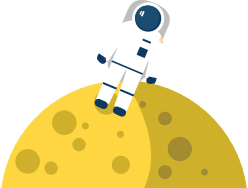 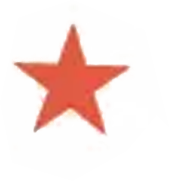 Phát triển các năng lực tư duy và lập luận toán học, giao tiếp toán học, mô hình toán học hóa, giải quyết vấn đề,...
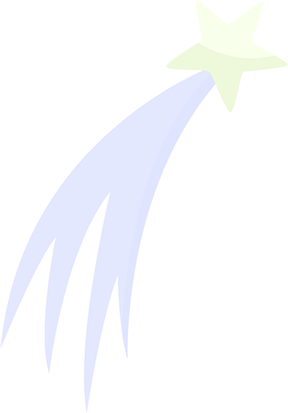 03
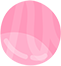 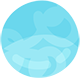 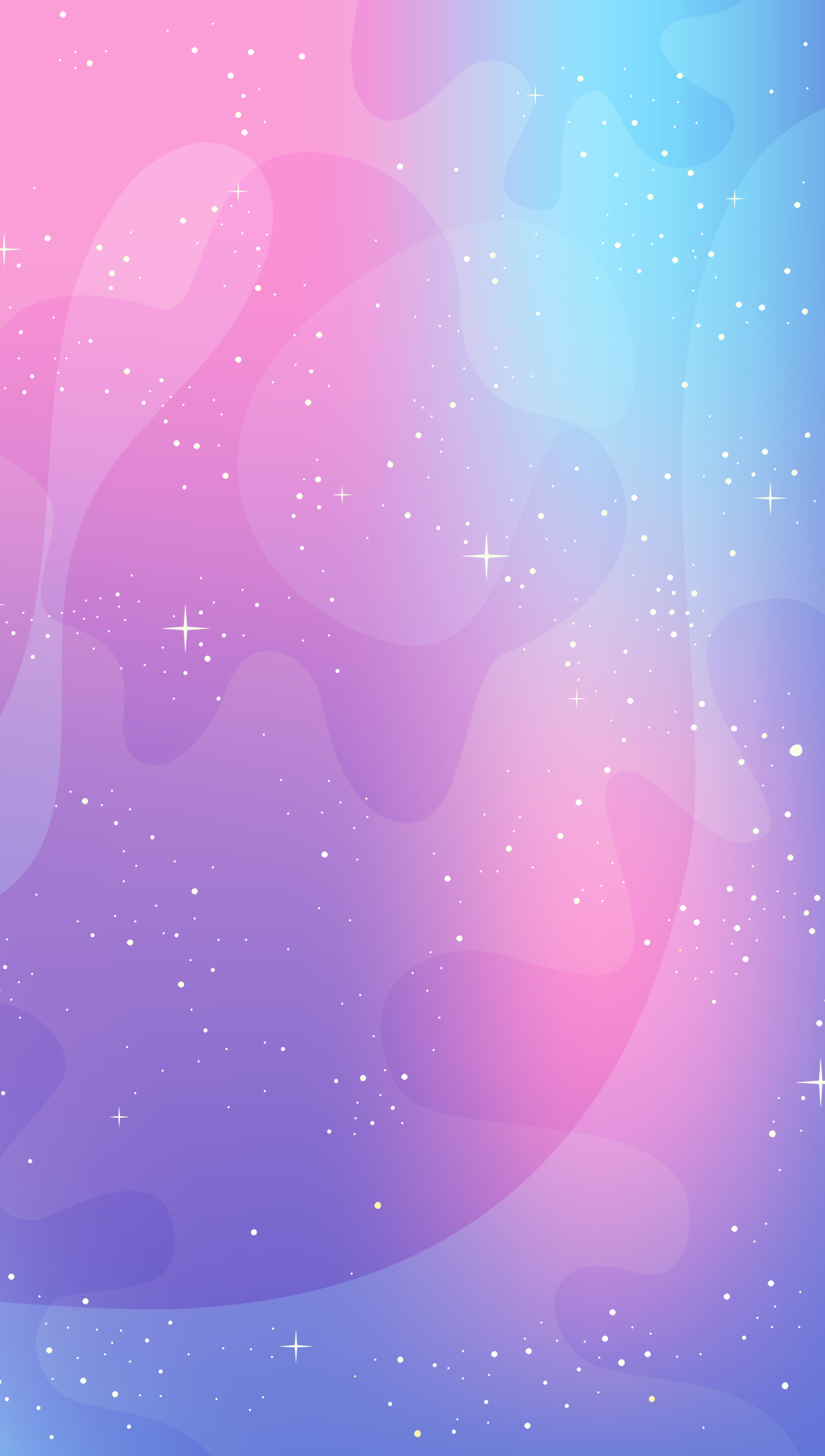 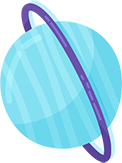 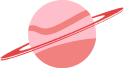 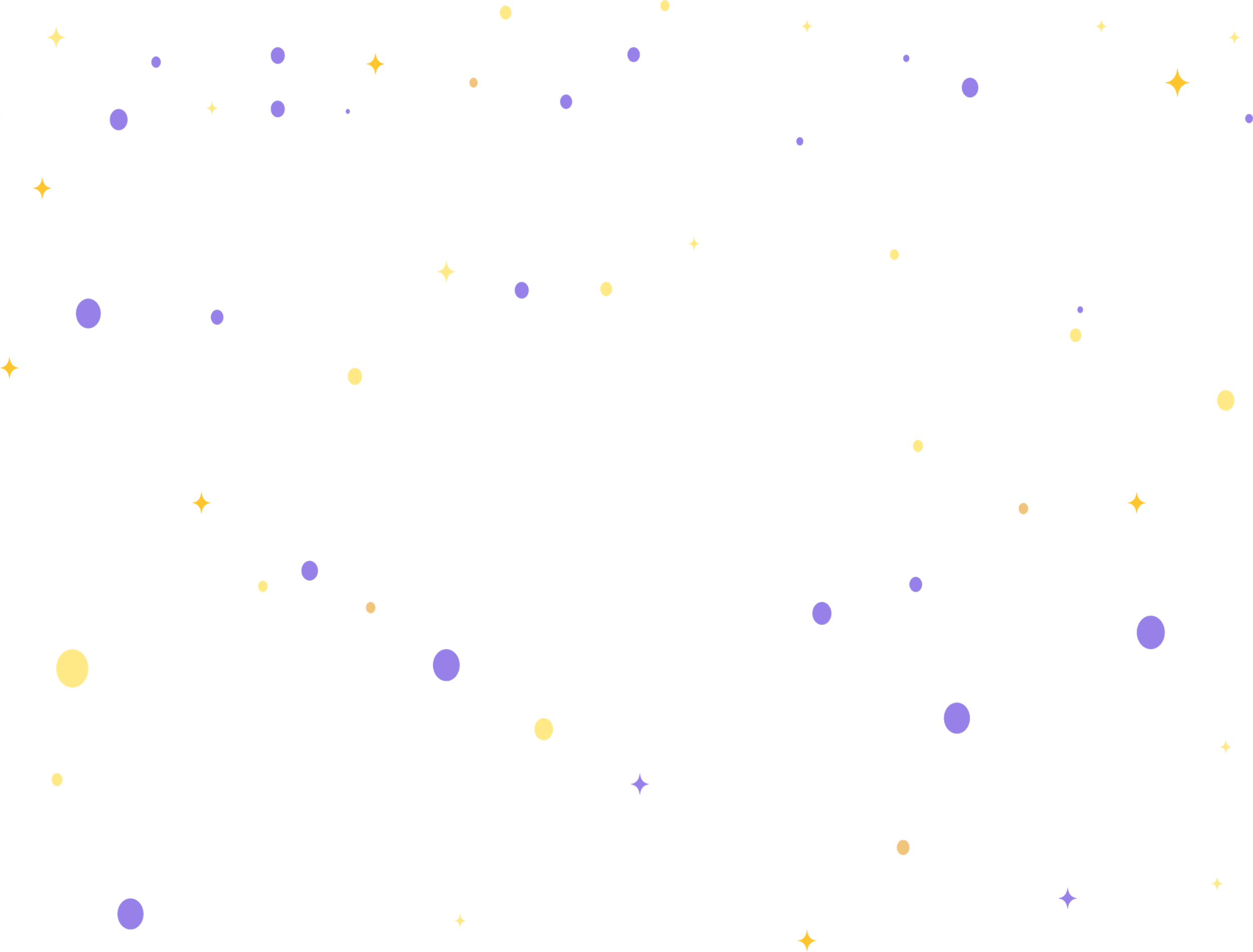 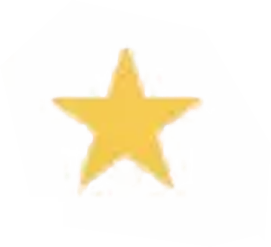 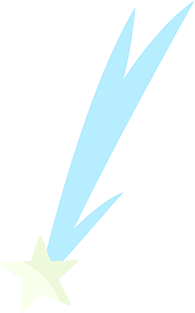 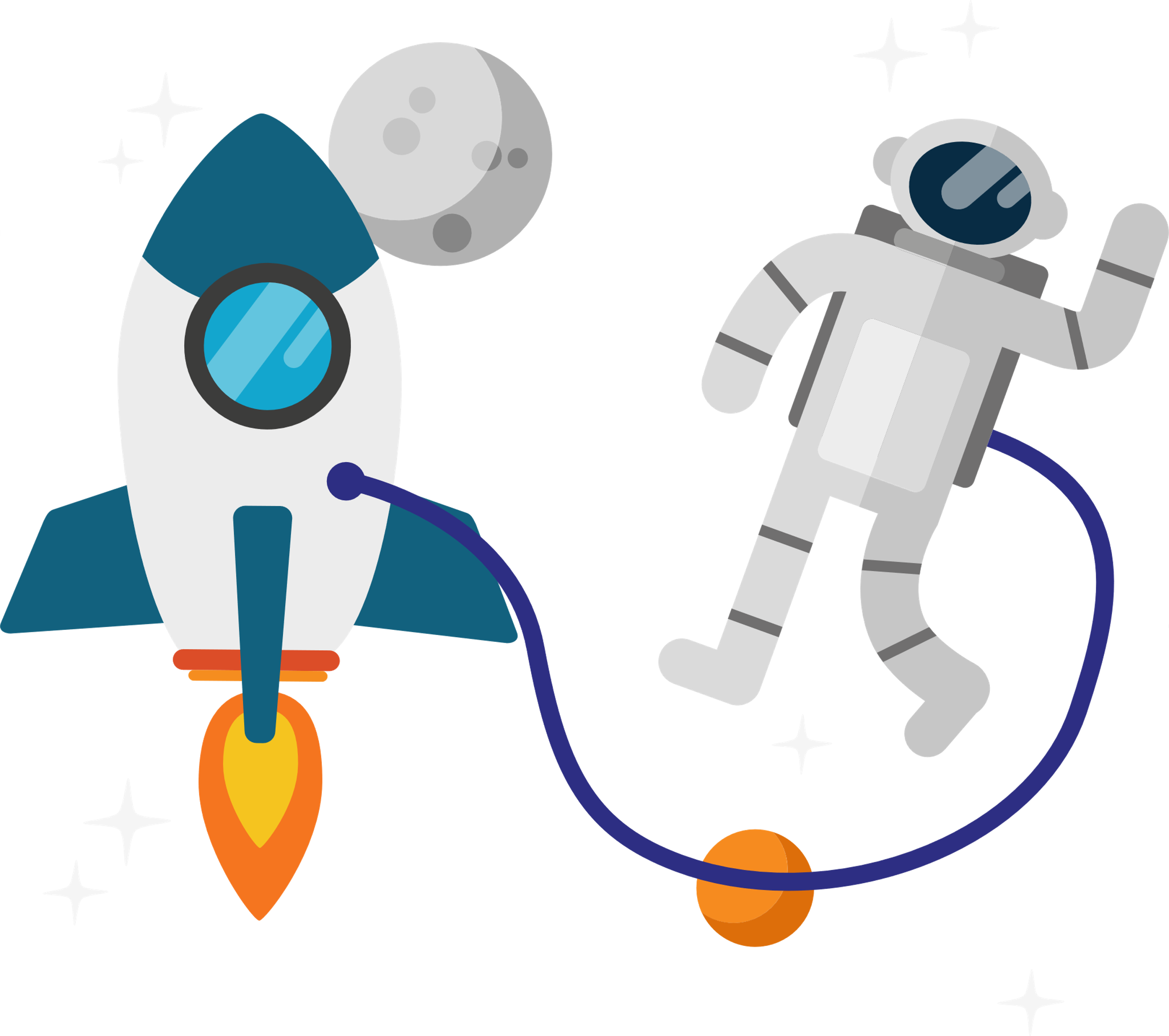 Thực hành, luyện tập
Thực hành, luyện tập
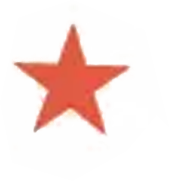 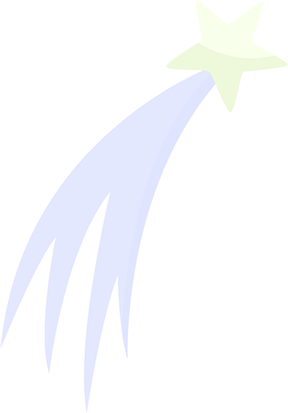 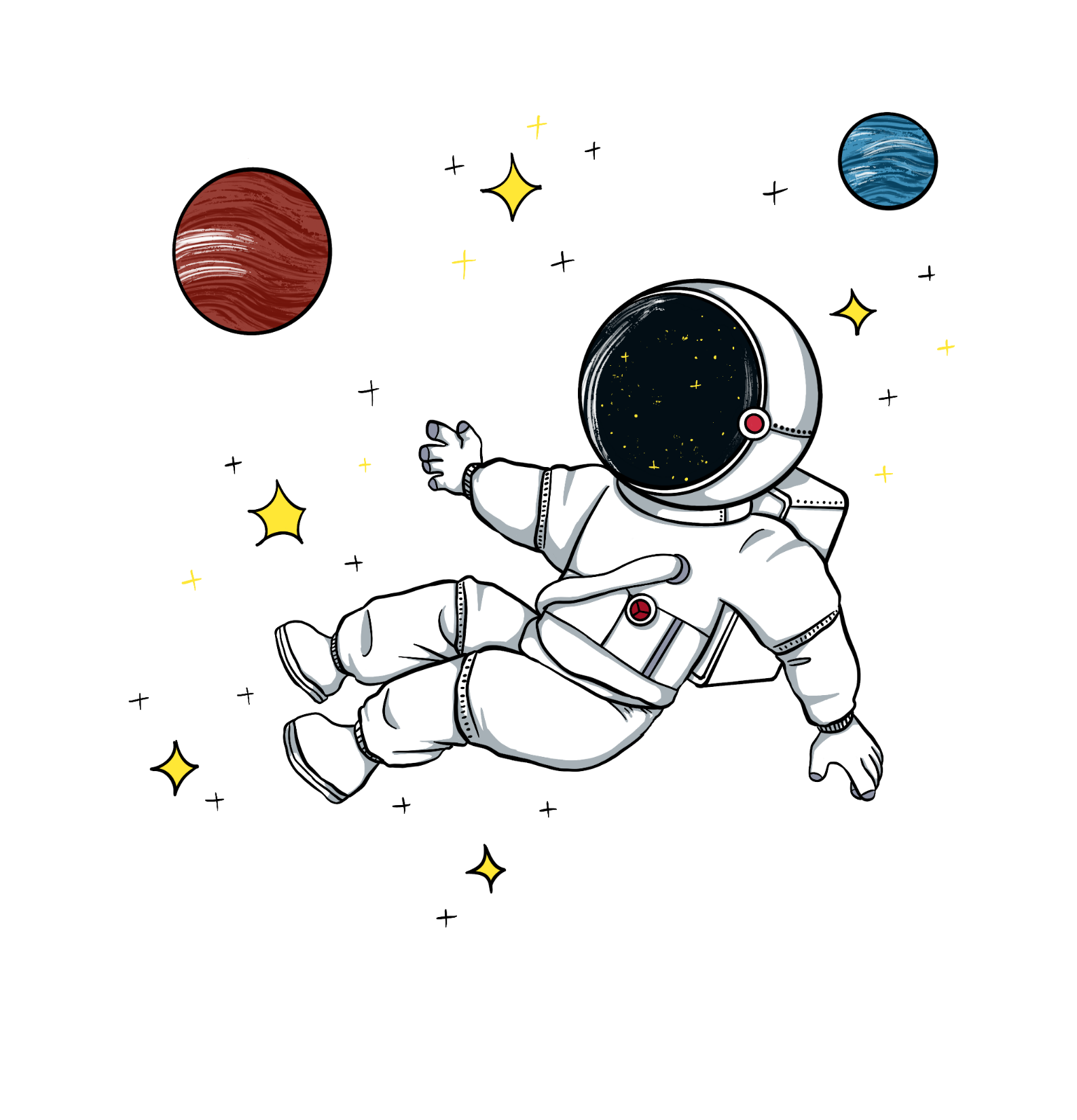 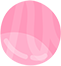 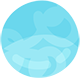 Đặt tính rồi tính.
1
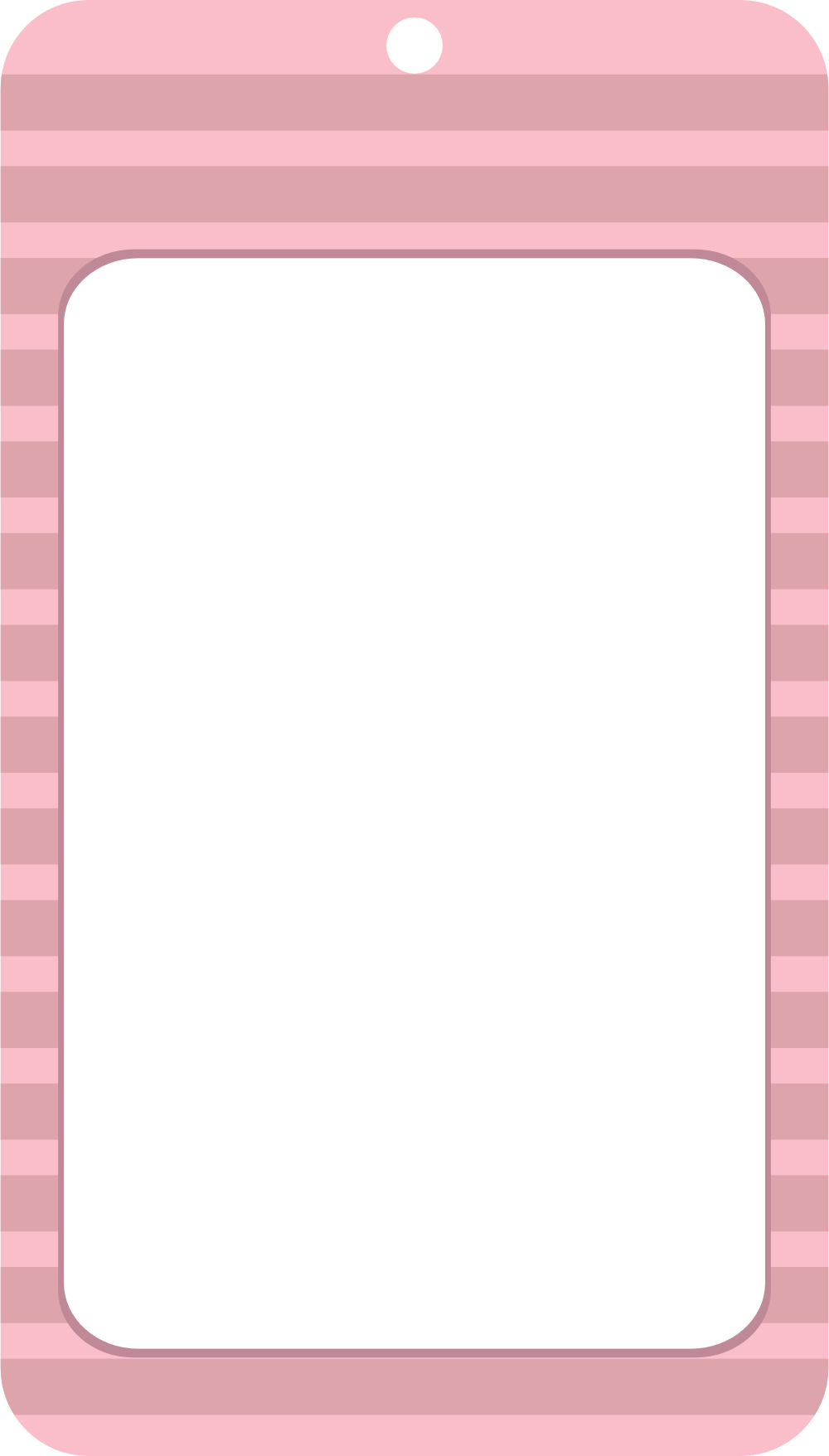 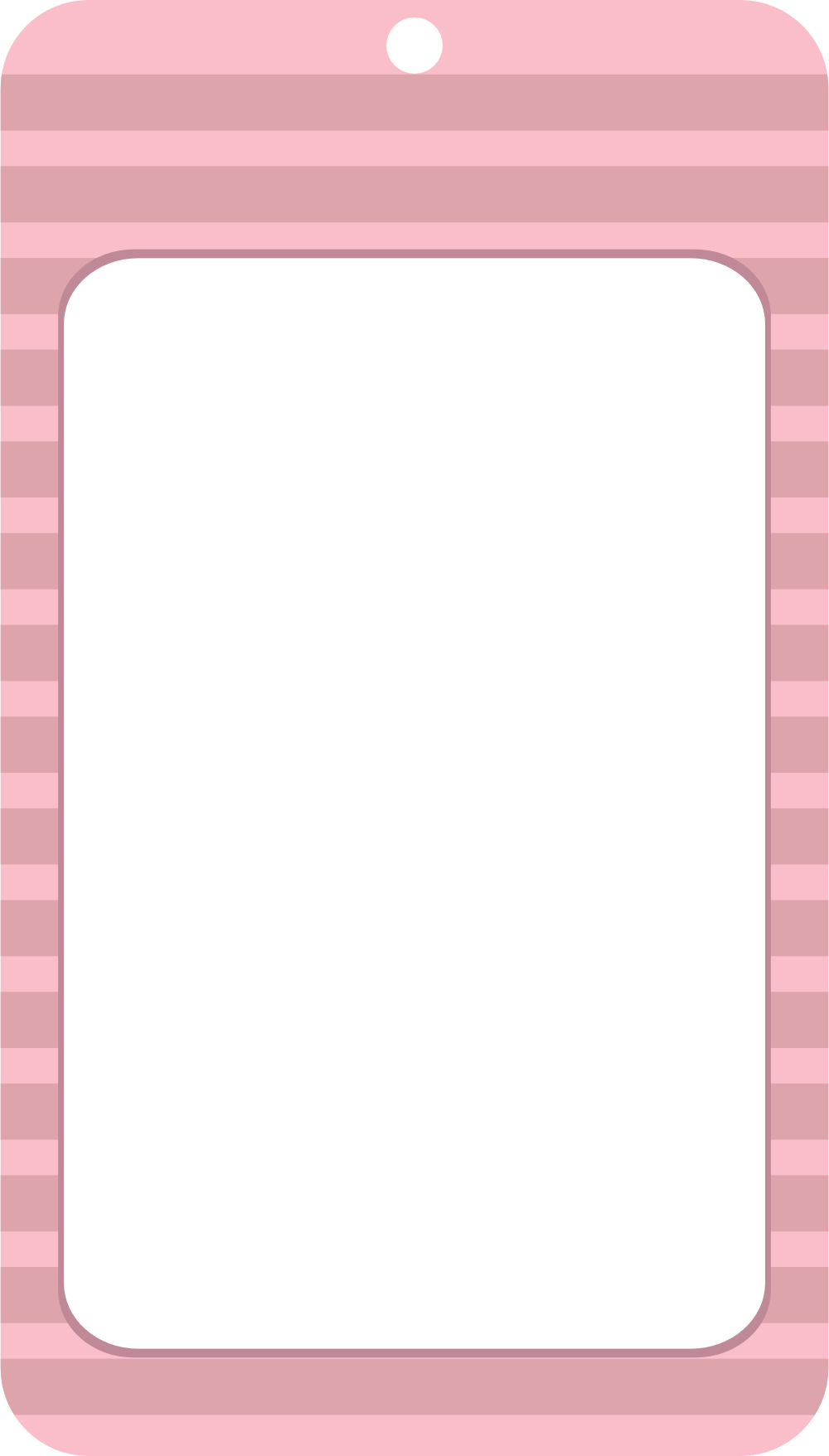 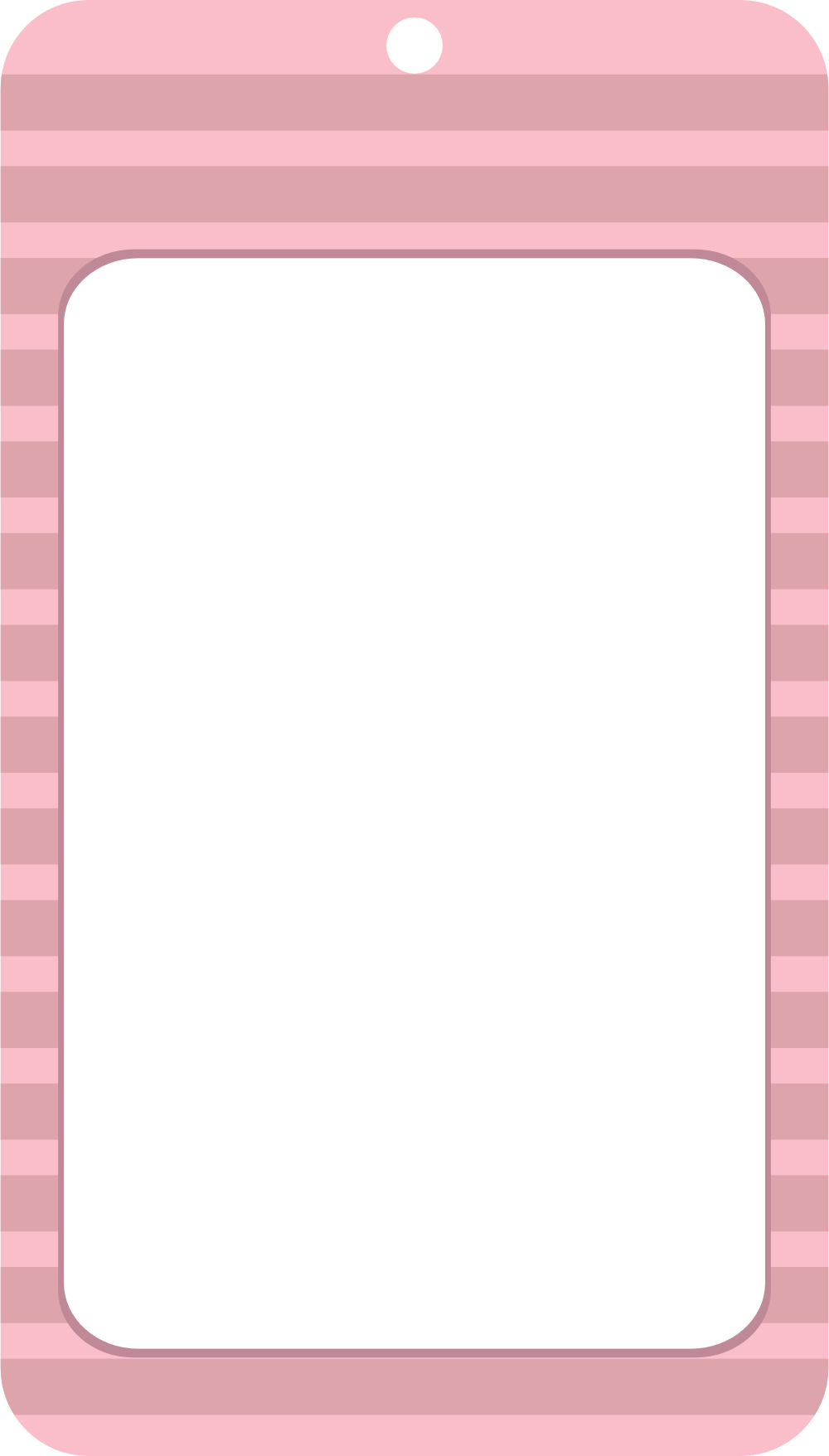 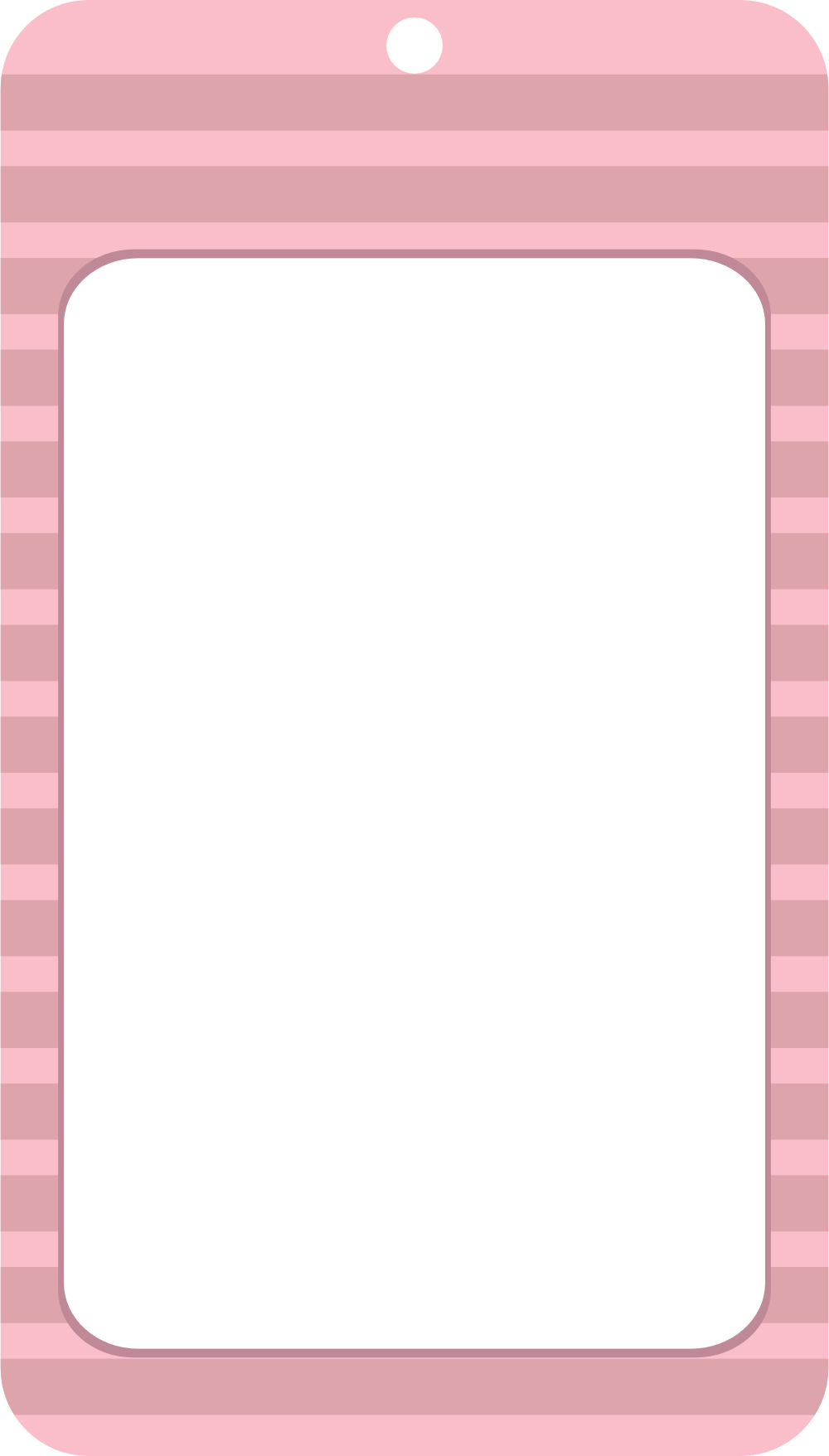 a) 31 928 x 3
b) 7150 x 6
c) 21 896 : 7
d) 8254 : 4
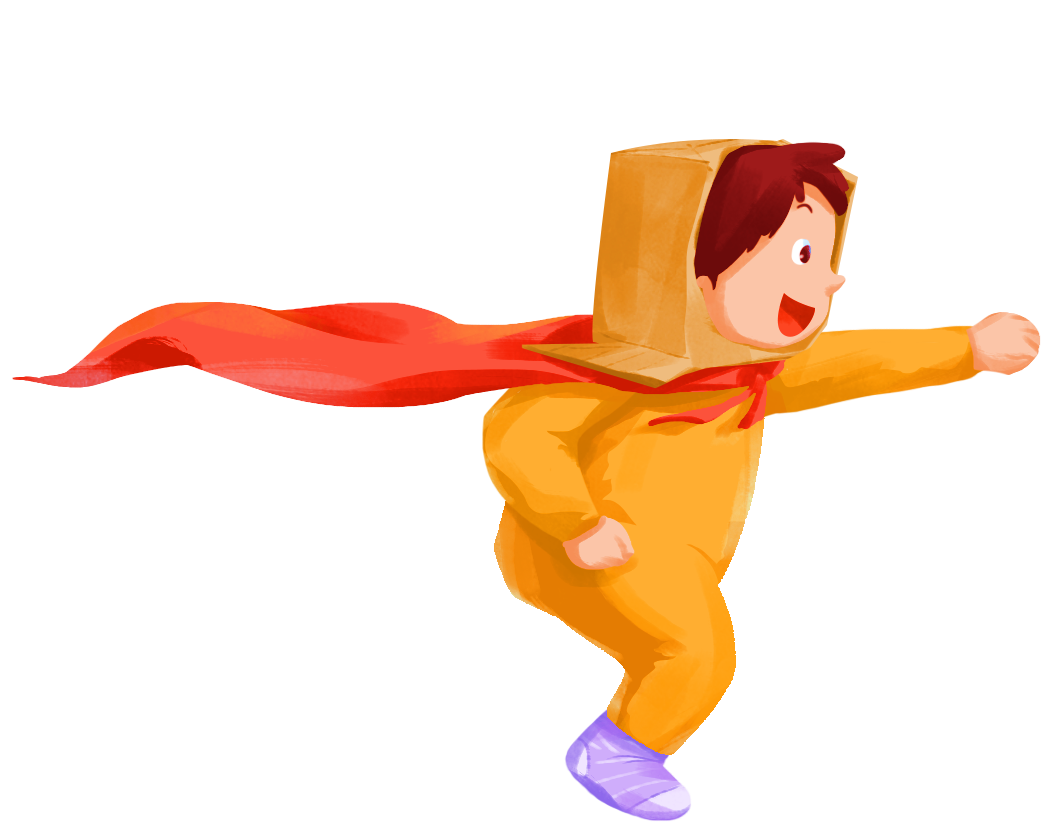 21 896
7
8 254
4
31 928
3
7 150
6
0
8
0
2
5
3
1
2
8
2
0
6
3
x
x
1
9
1
4
6
5
2
4
2
9
0
0
9
5
7
8
4
0
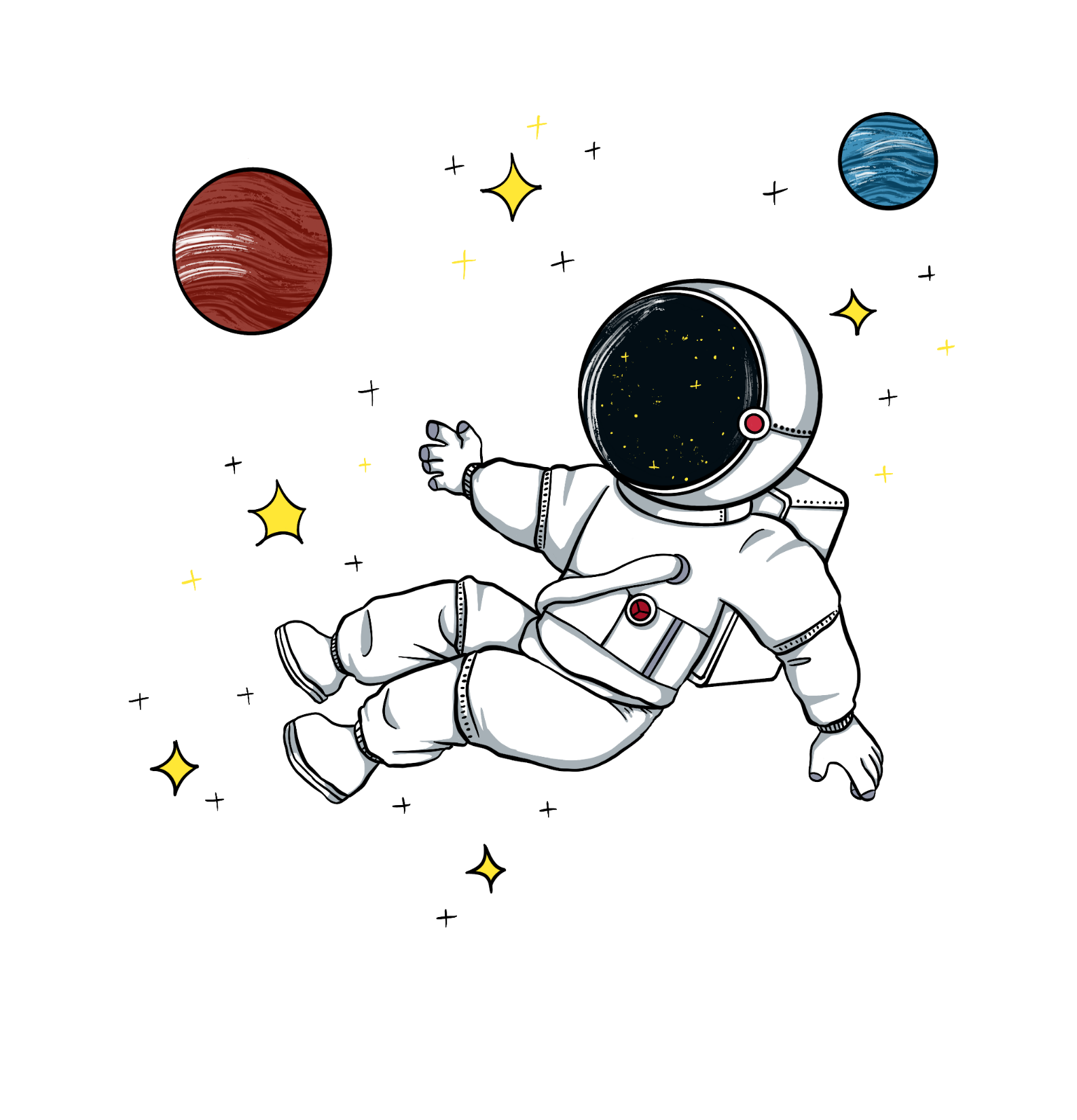 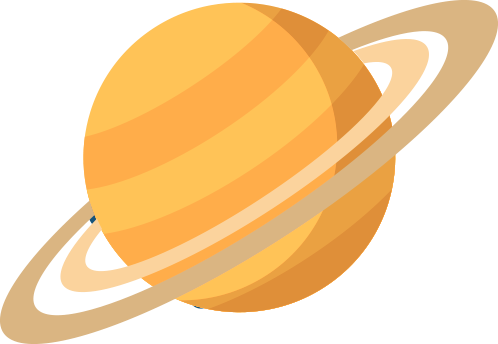 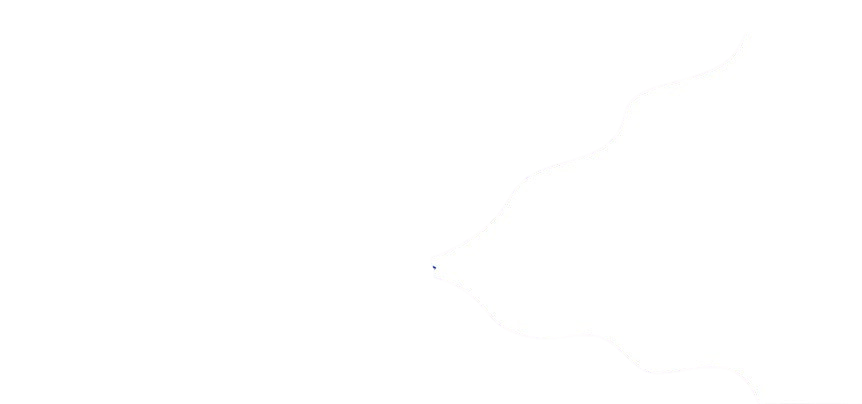 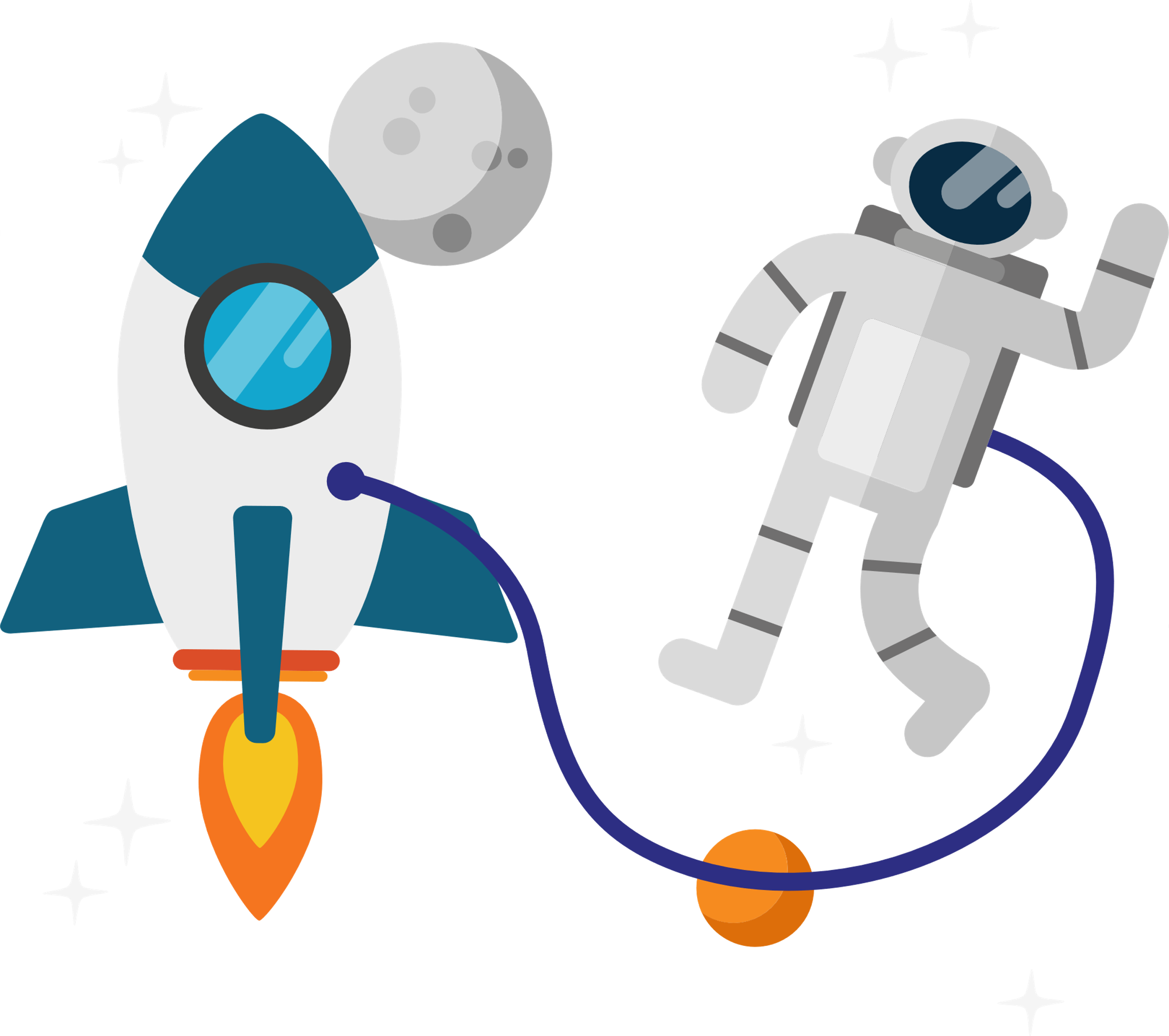 Tính nhẩm.
2
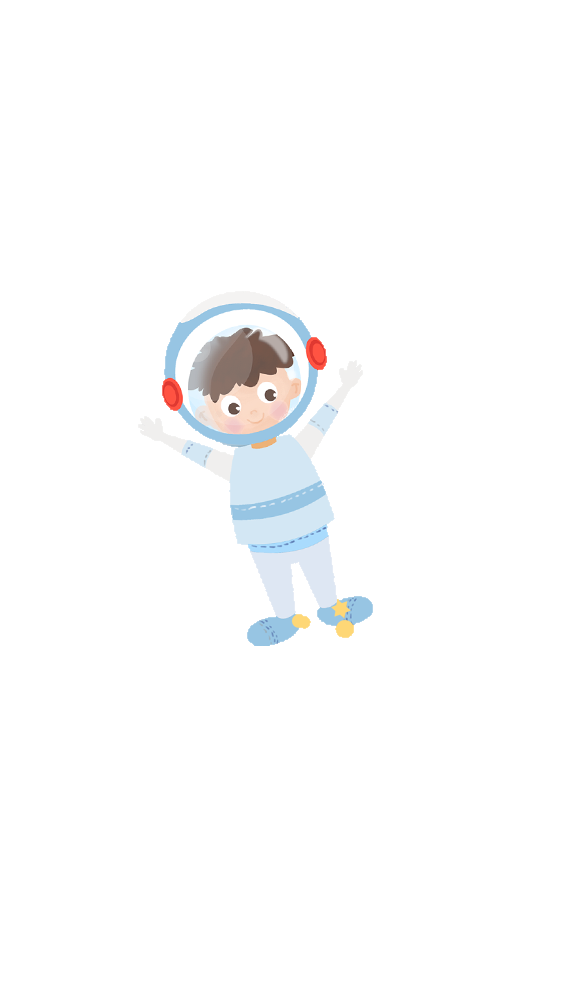 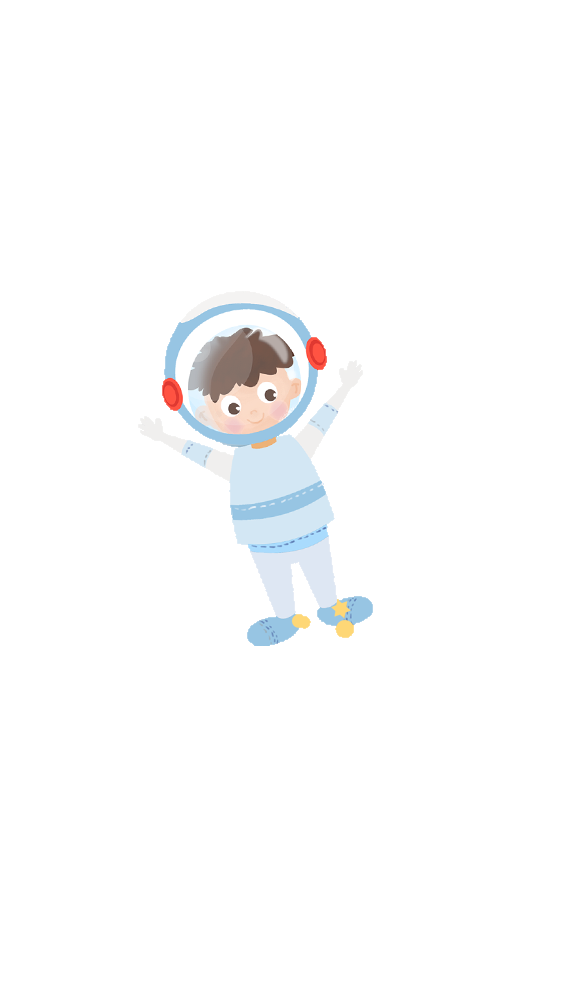 a) 20 x 4
	70 x 2
800 x 3
6 000 x 9
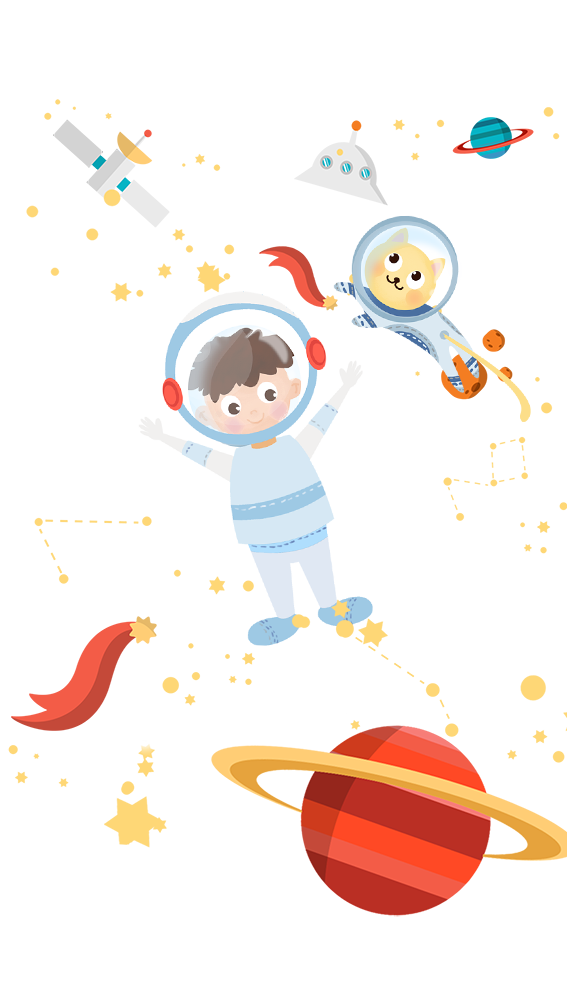 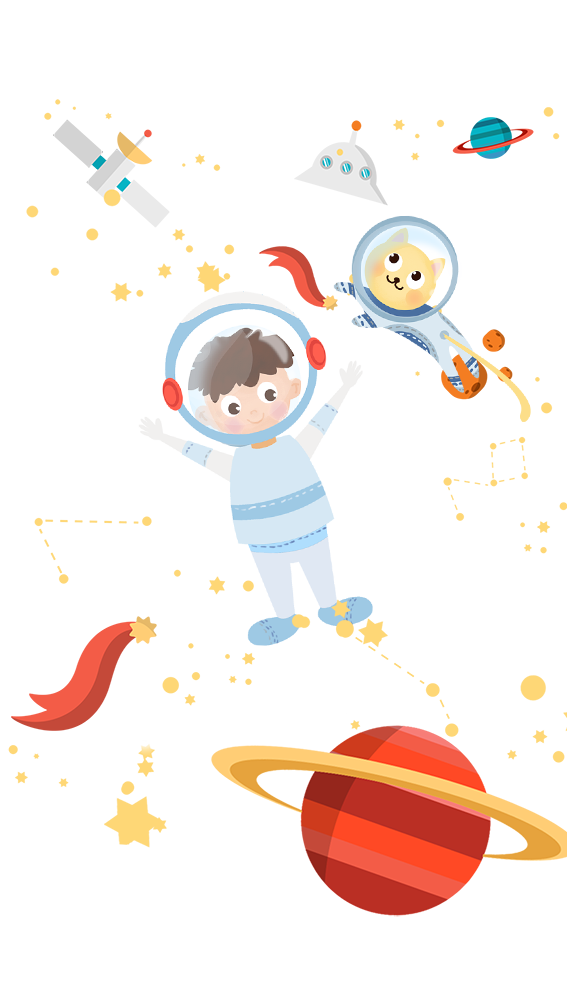 b) 60 : 3
	150 : 5
800 : 8
6 300 : 7
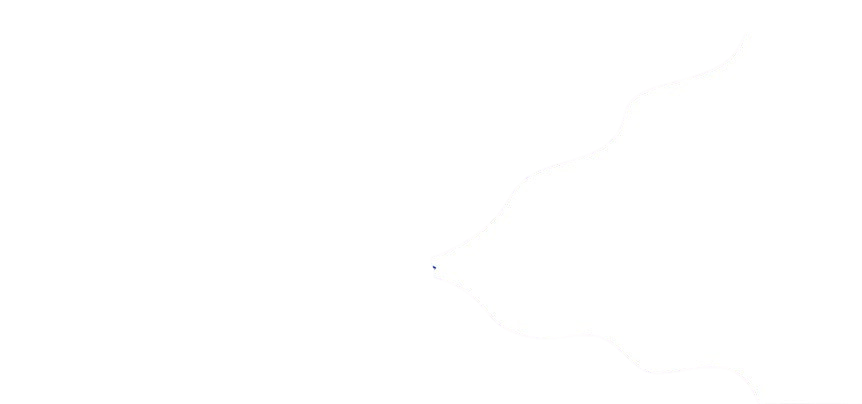 Tính nhẩm.
2
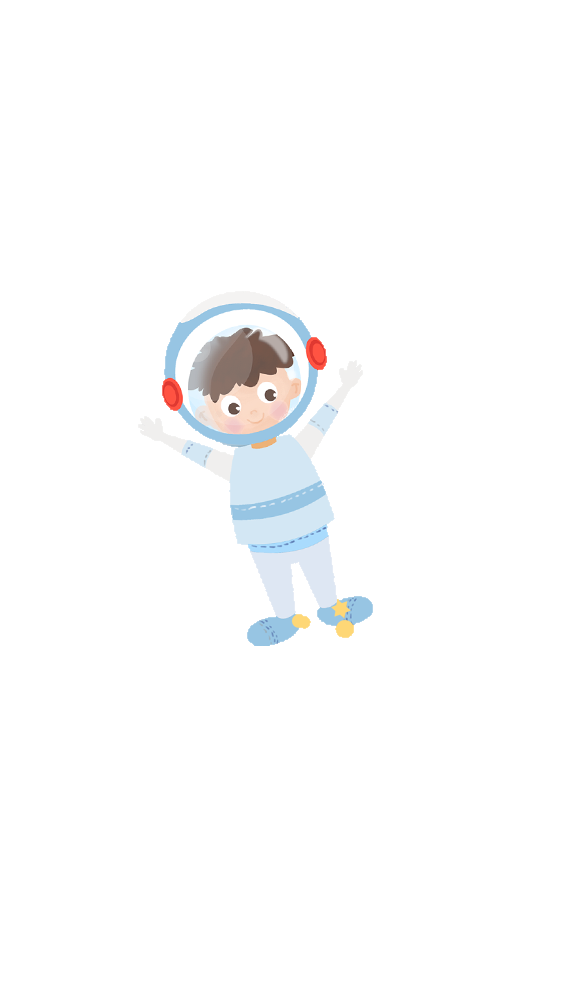 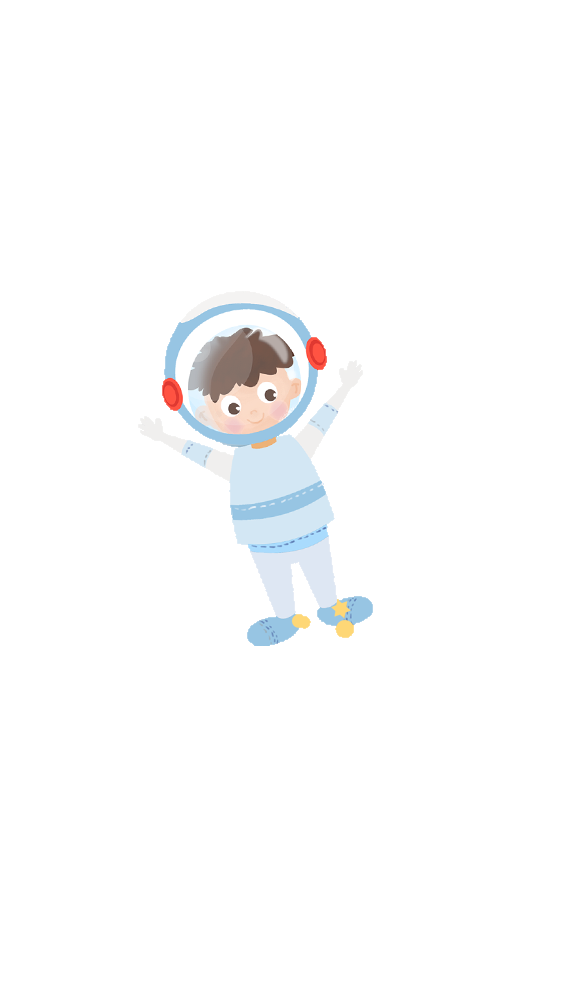 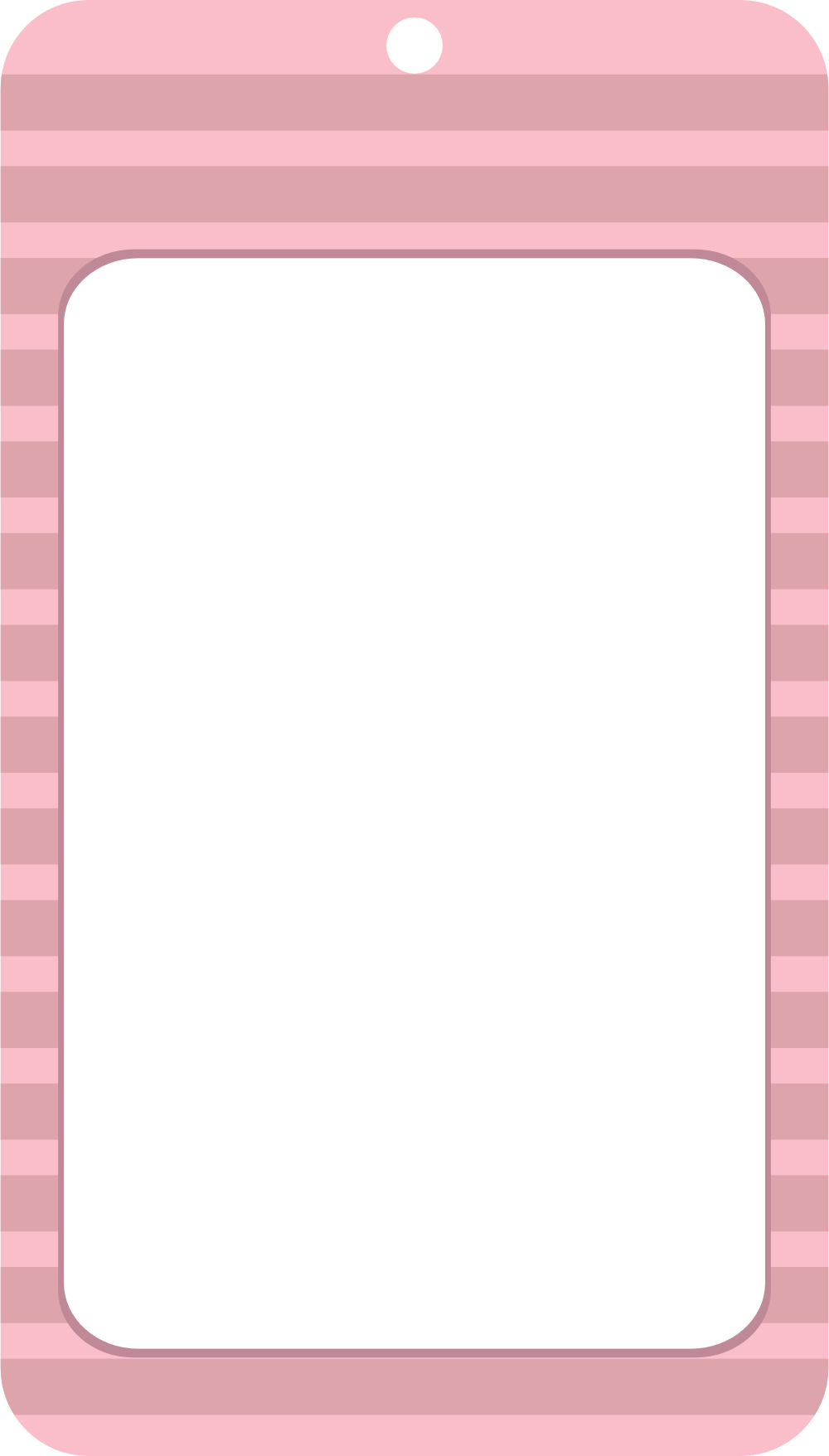 a) 20 x 4
	70 x 2
= 80
20 x 4
= 140
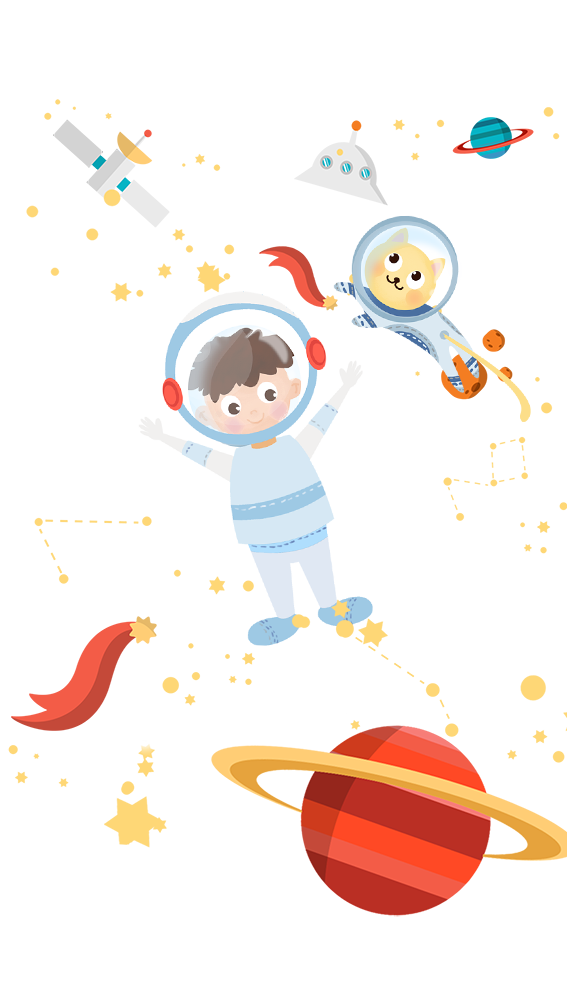 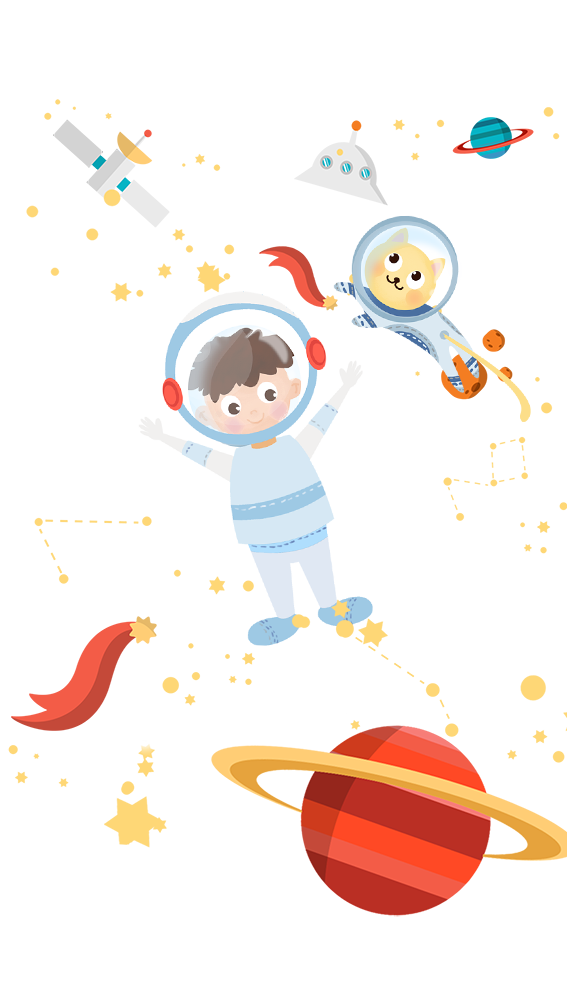 2 chục x 4 = 8 chục
20 x  4 = 80
800 x 3
6 000 x 9
= 2400
= 54000
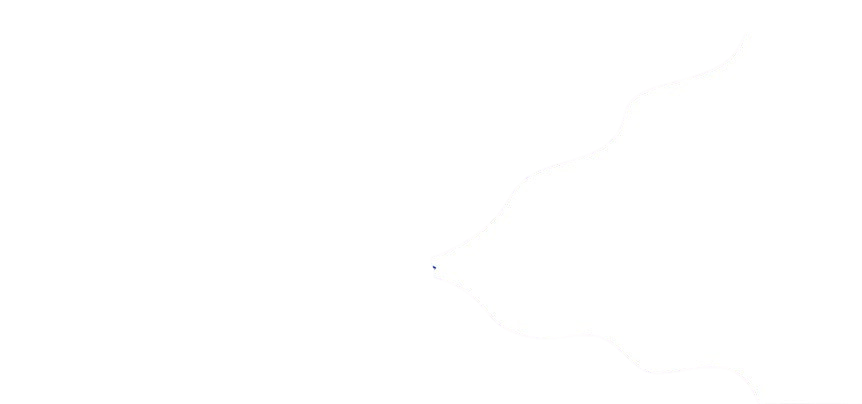 Tính nhẩm.
2
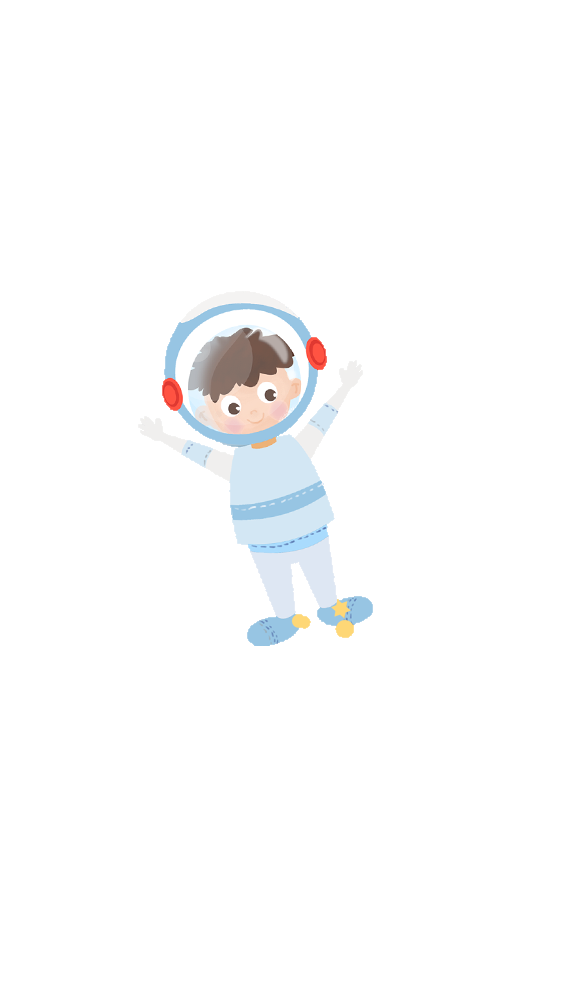 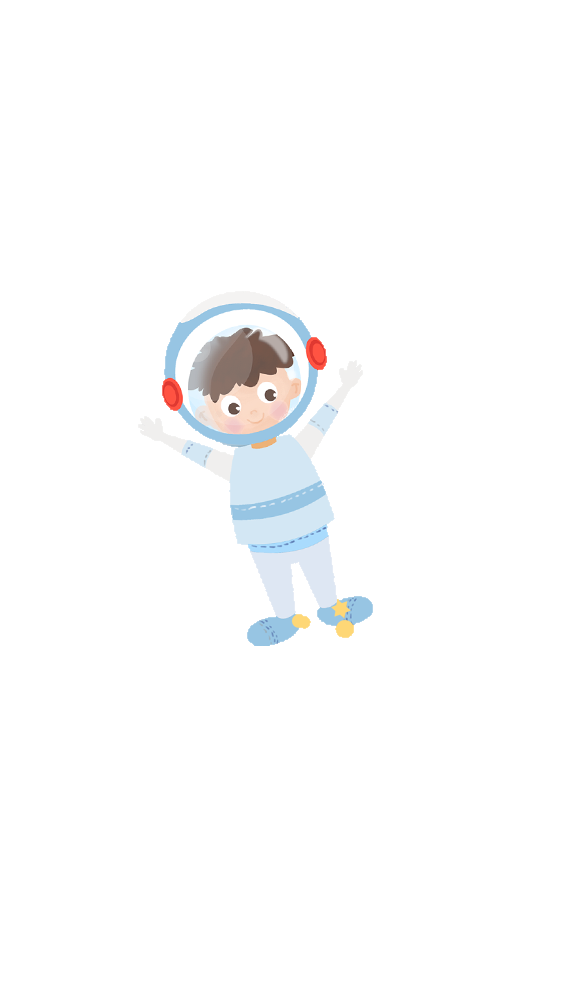 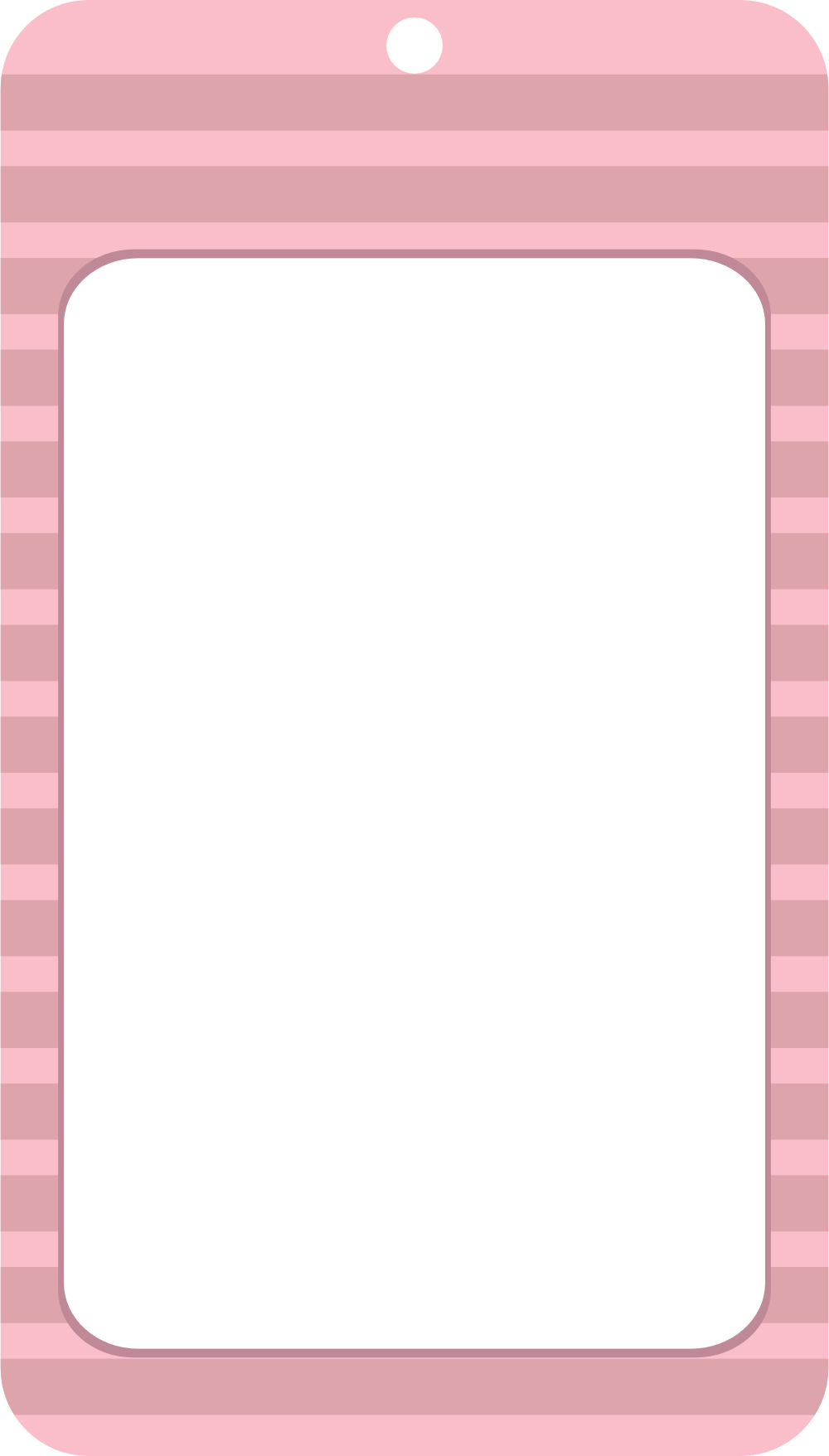 b) 60 : 3
	150 : 5
= 20
60 : 3
= 30
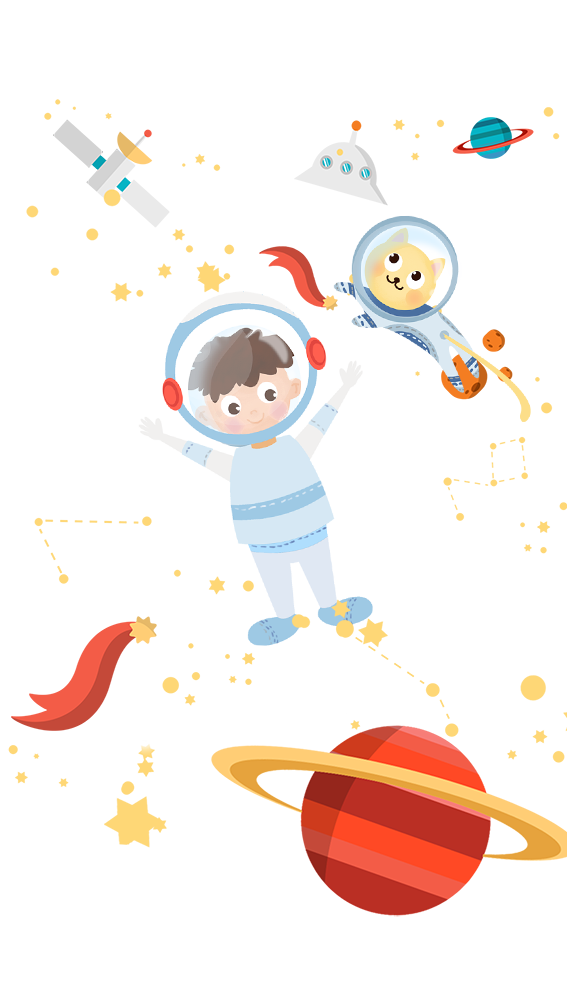 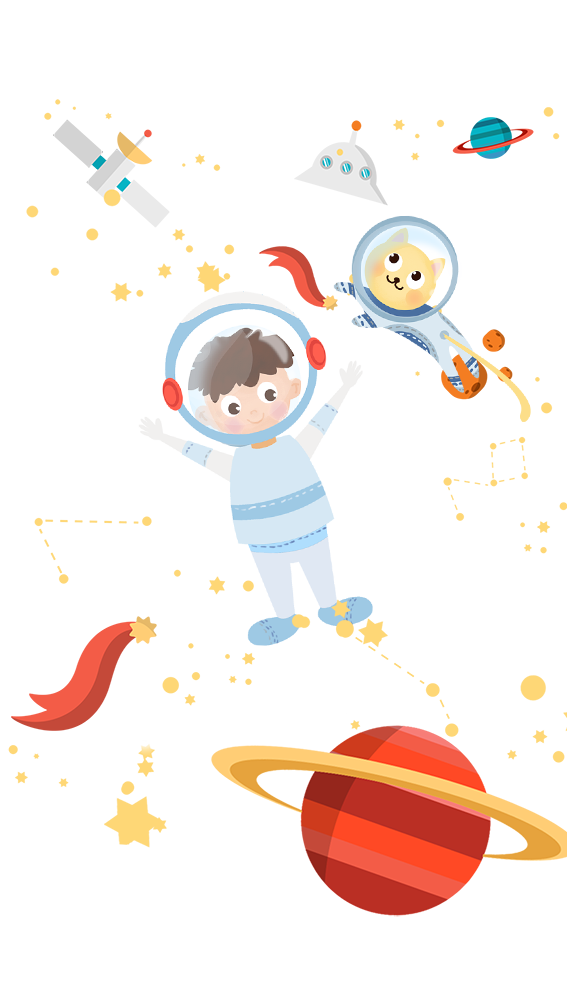 6 chục : 3 = 2 chục
60 : 3 = 20
800 : 8
6 300 : 7
= 100
= 900
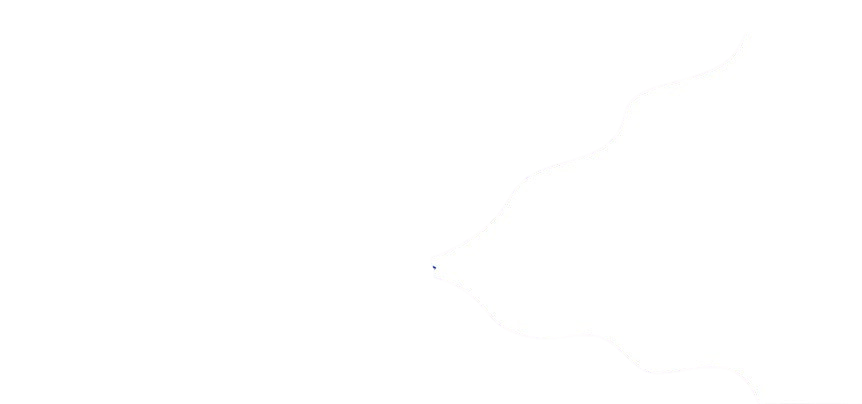 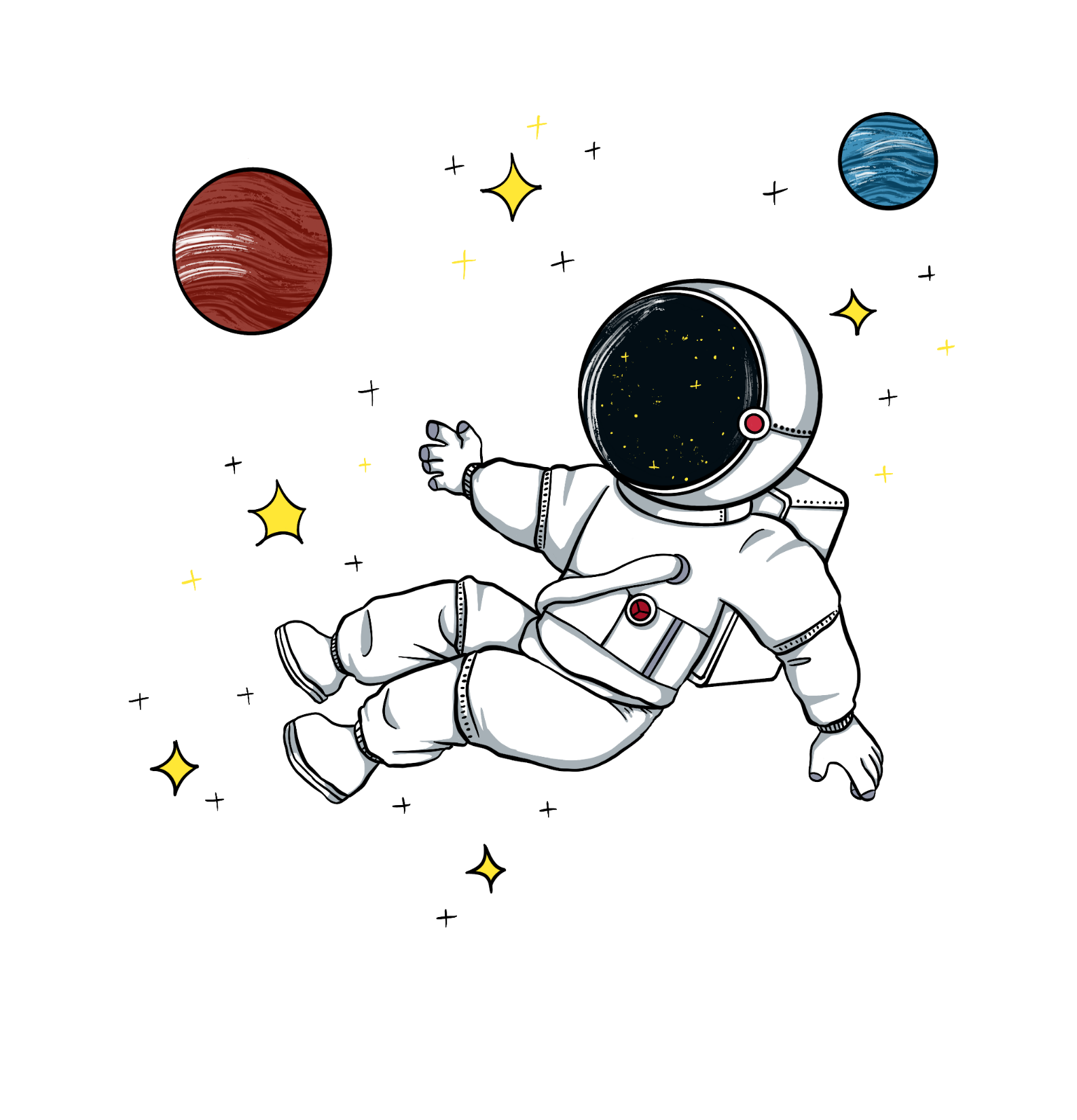 >, <, =
3
b) 18 : (2 x 3) ... 18 : 2 : 3
a) 120 x 3 ... 120 x 4
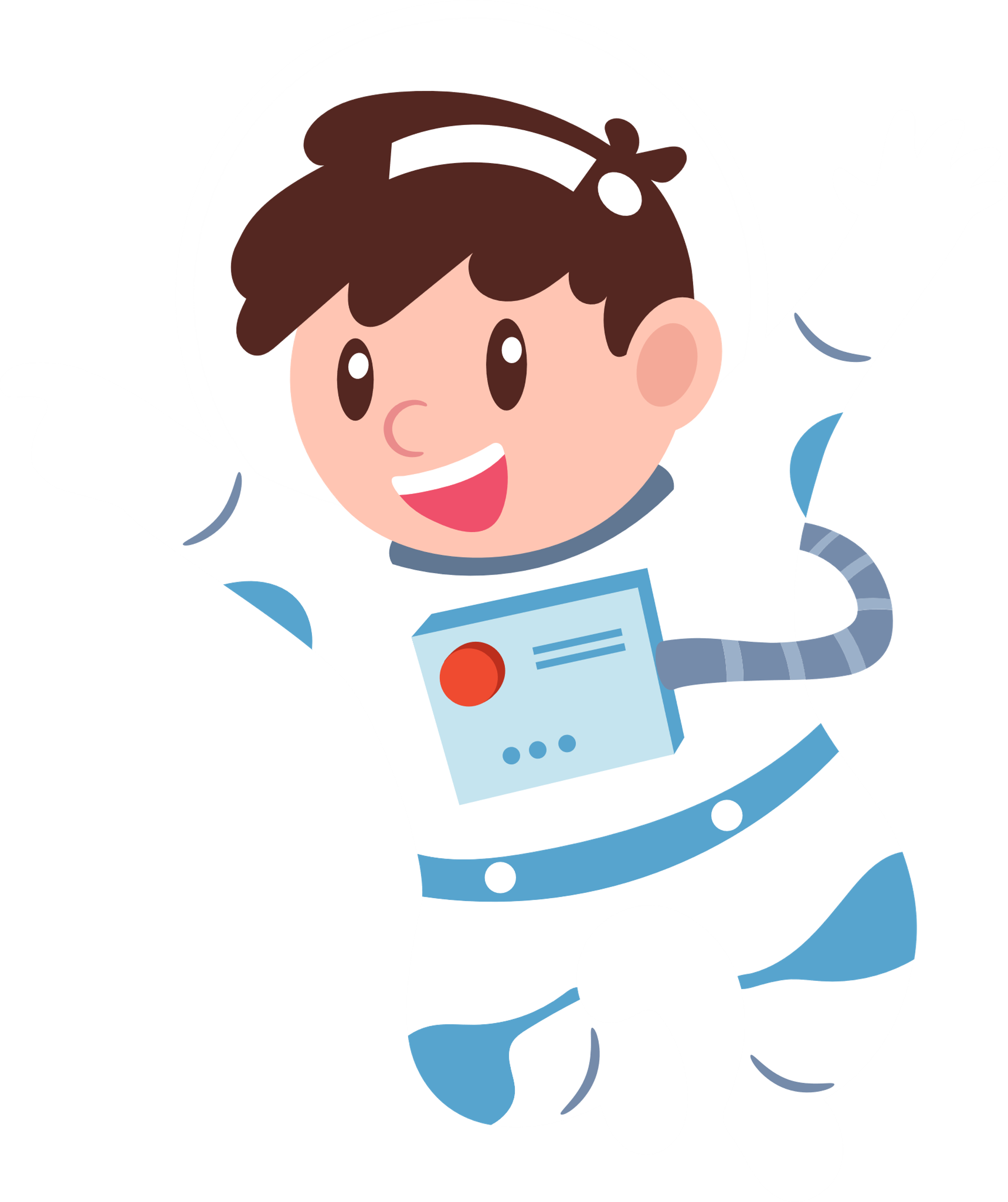 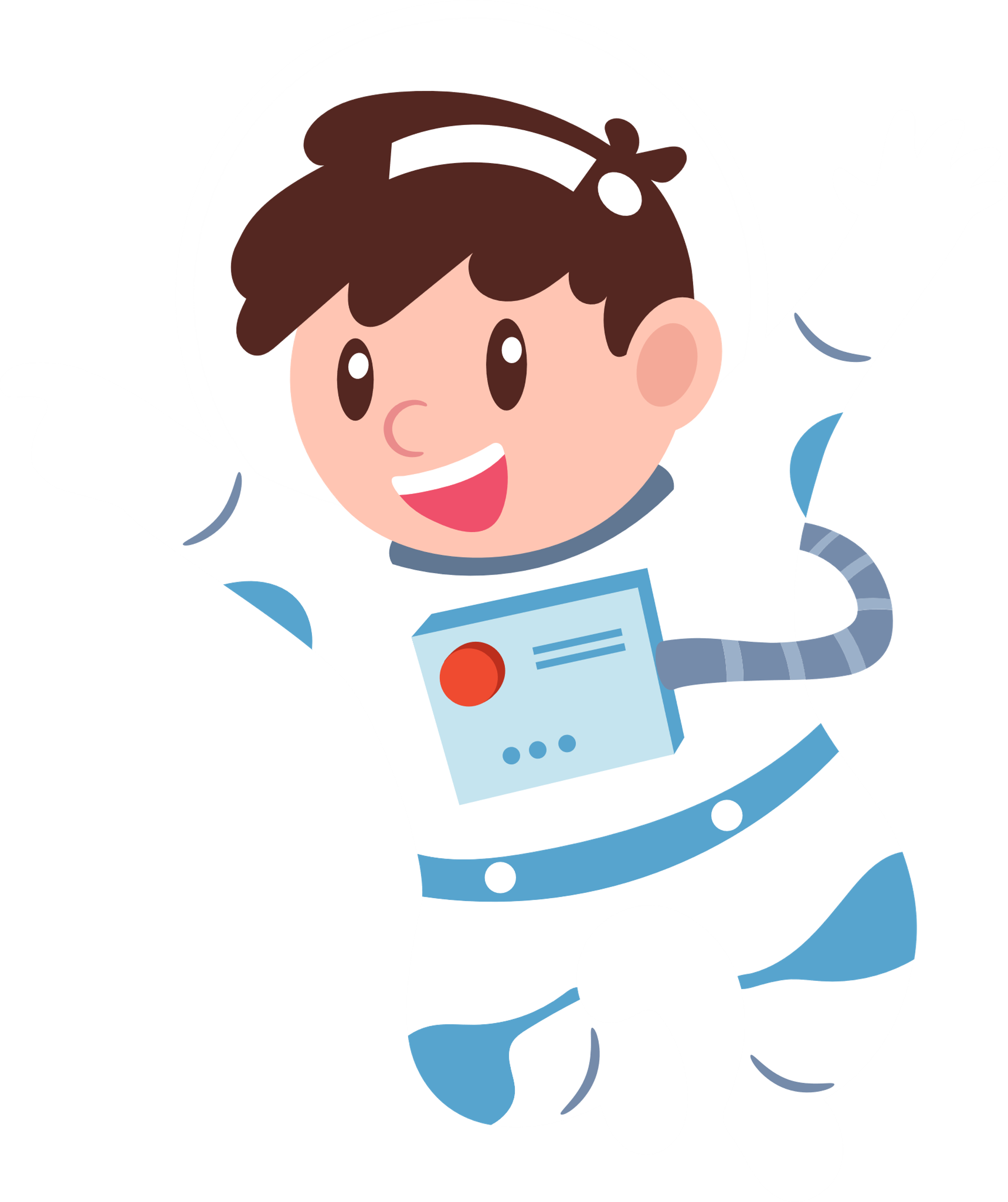 3
3
=
360
480
<
d) 14 x 8 ... 7 x 16
c) 120 : 3 ... 120 : 4
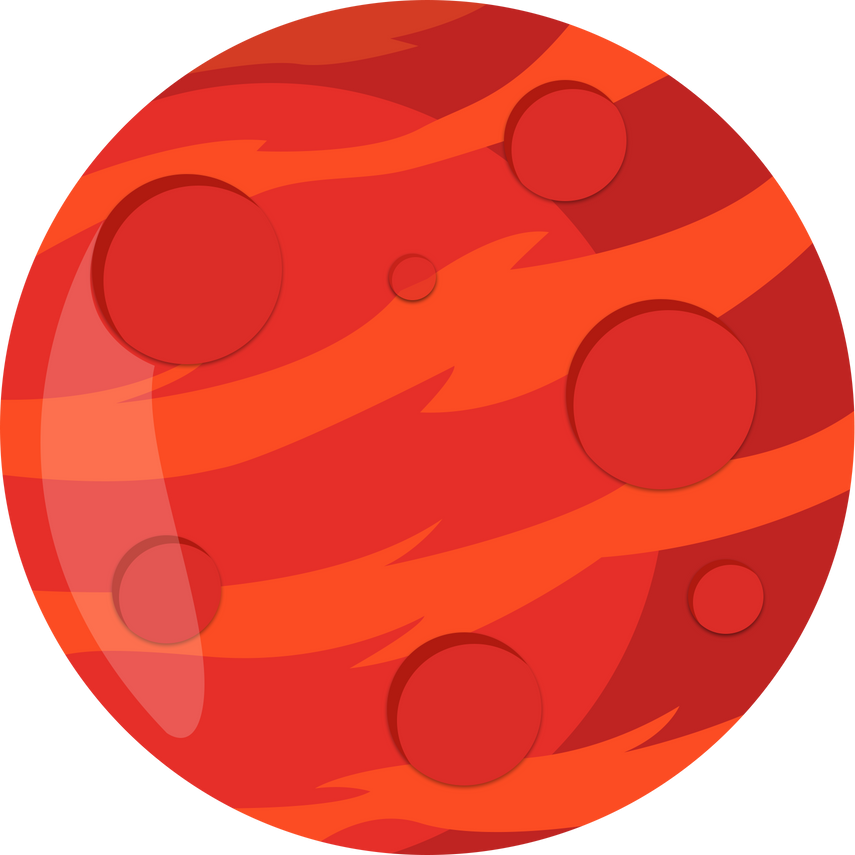 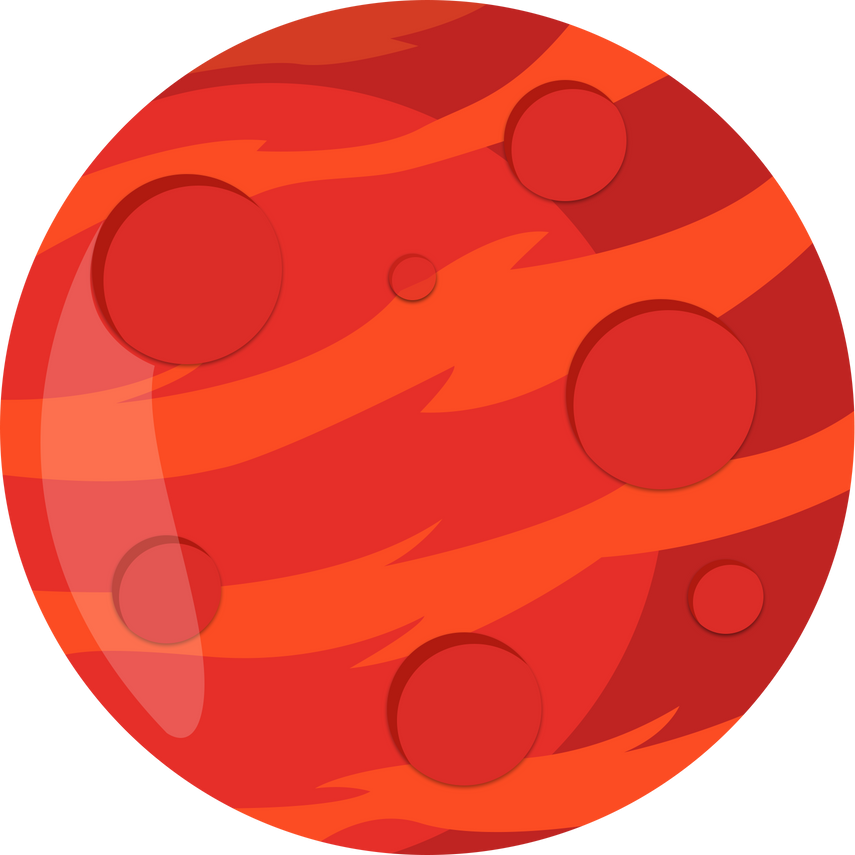 112
112
=
40
30
>
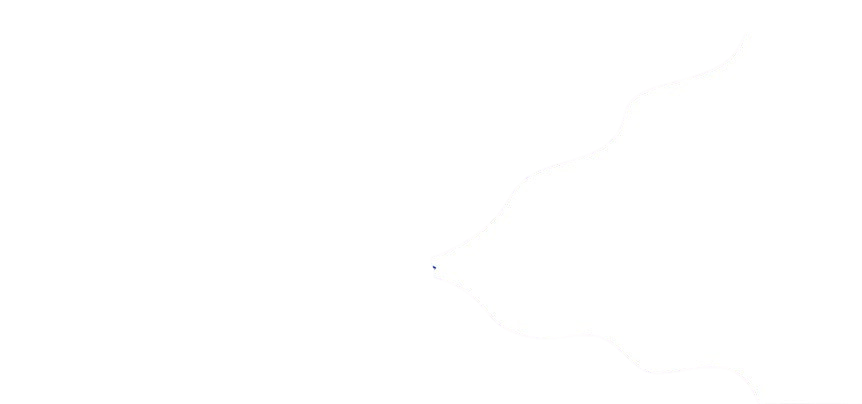 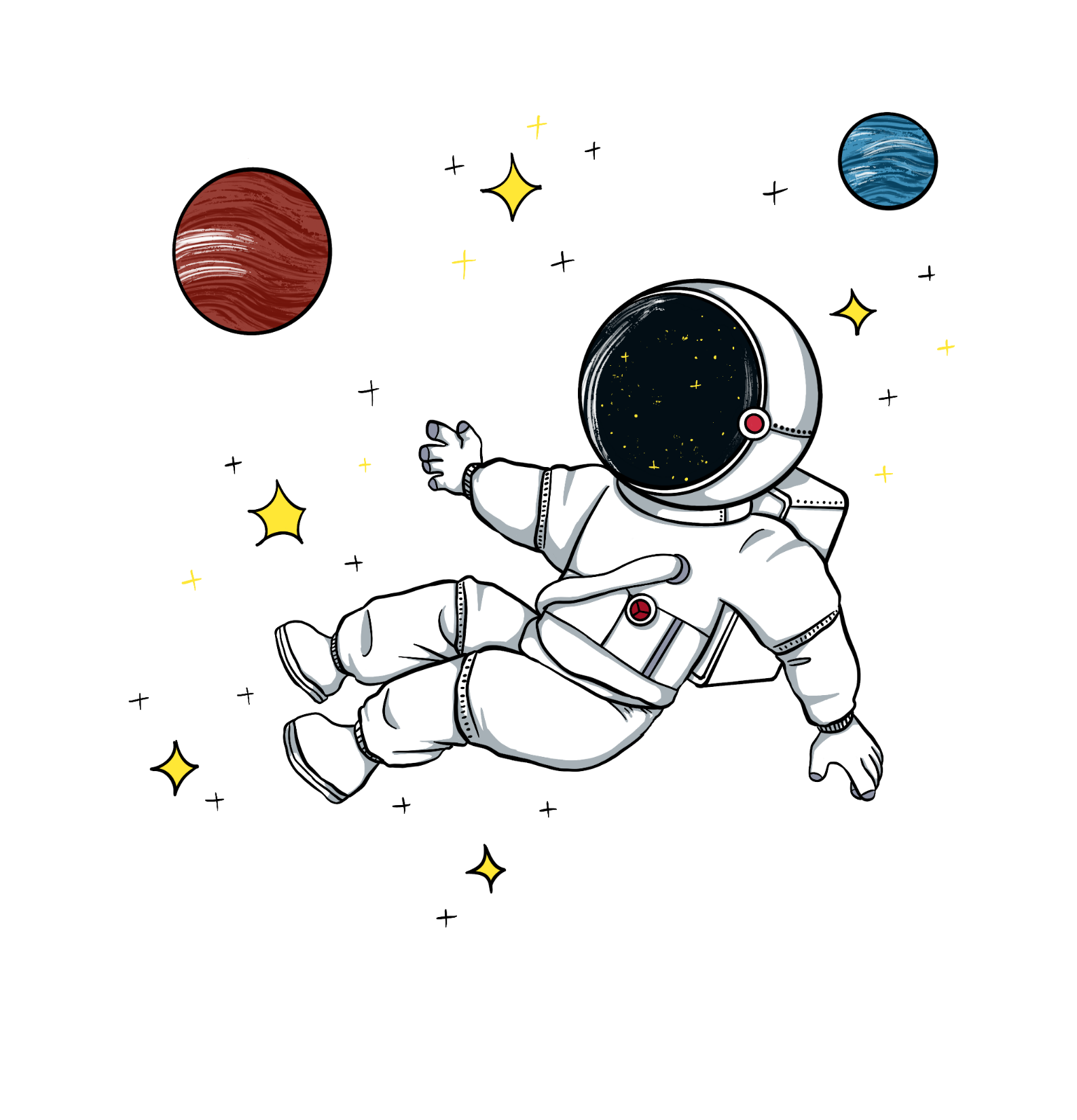 >, <, =
3
b) 18 : (2 x 3) ... 18 : 2 : 3
a) 120 x 3 ... 120 x 4
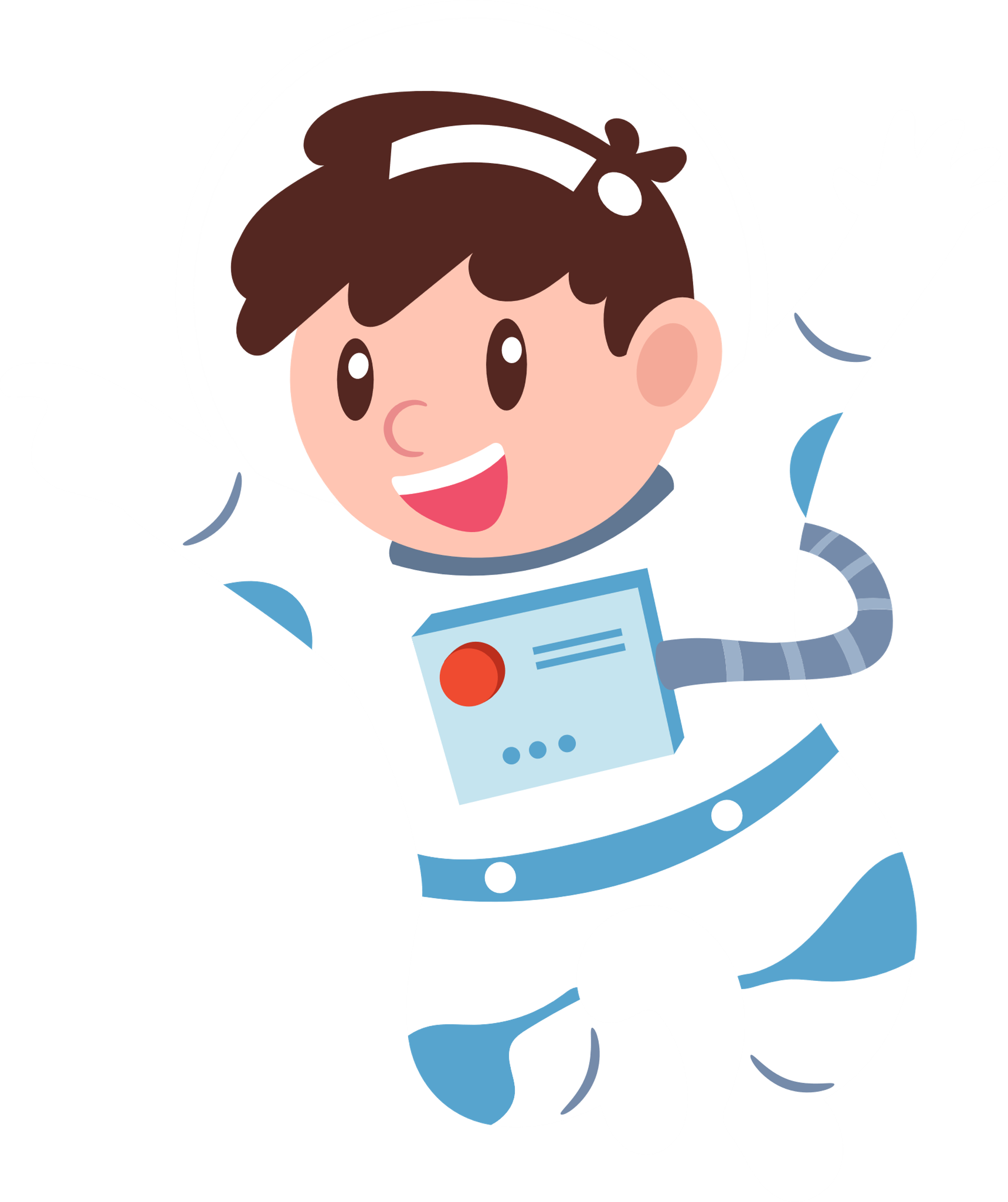 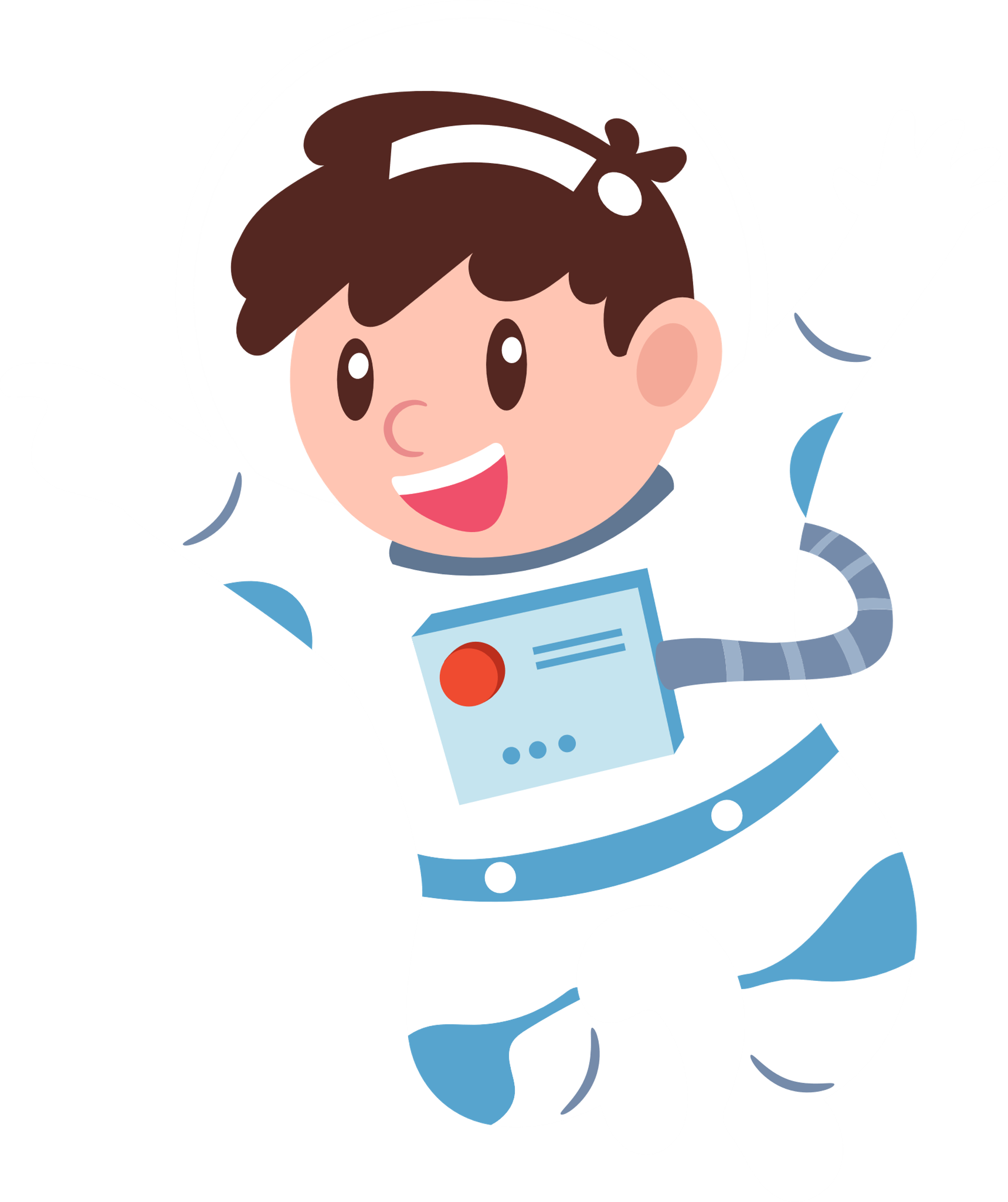 : 6
: 6
=
3
4
<
d) 14 x 8 ... 7 x 16
c) 120 : 3 ... 120 : 4
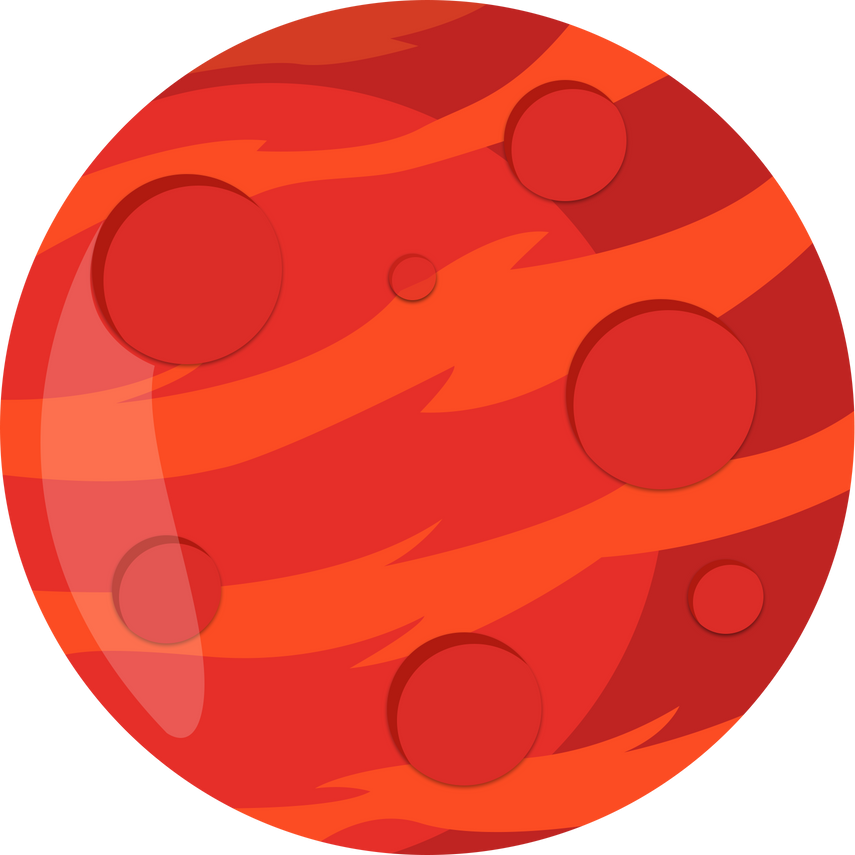 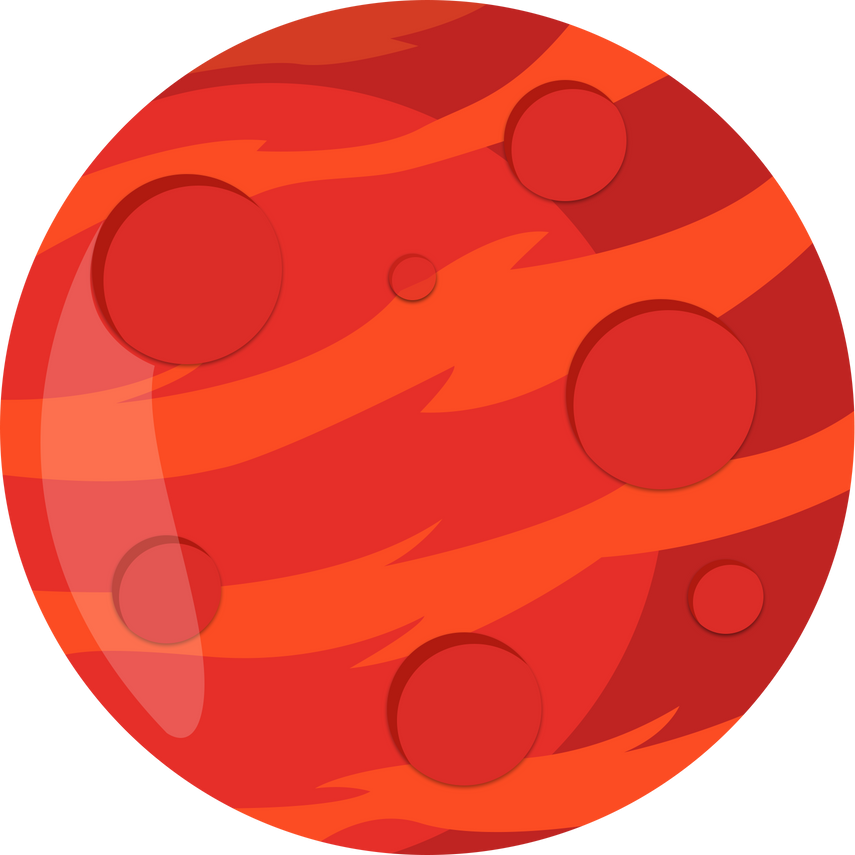 7 x 2 x 8
7 x 2 x 8
=
<
3
4
>
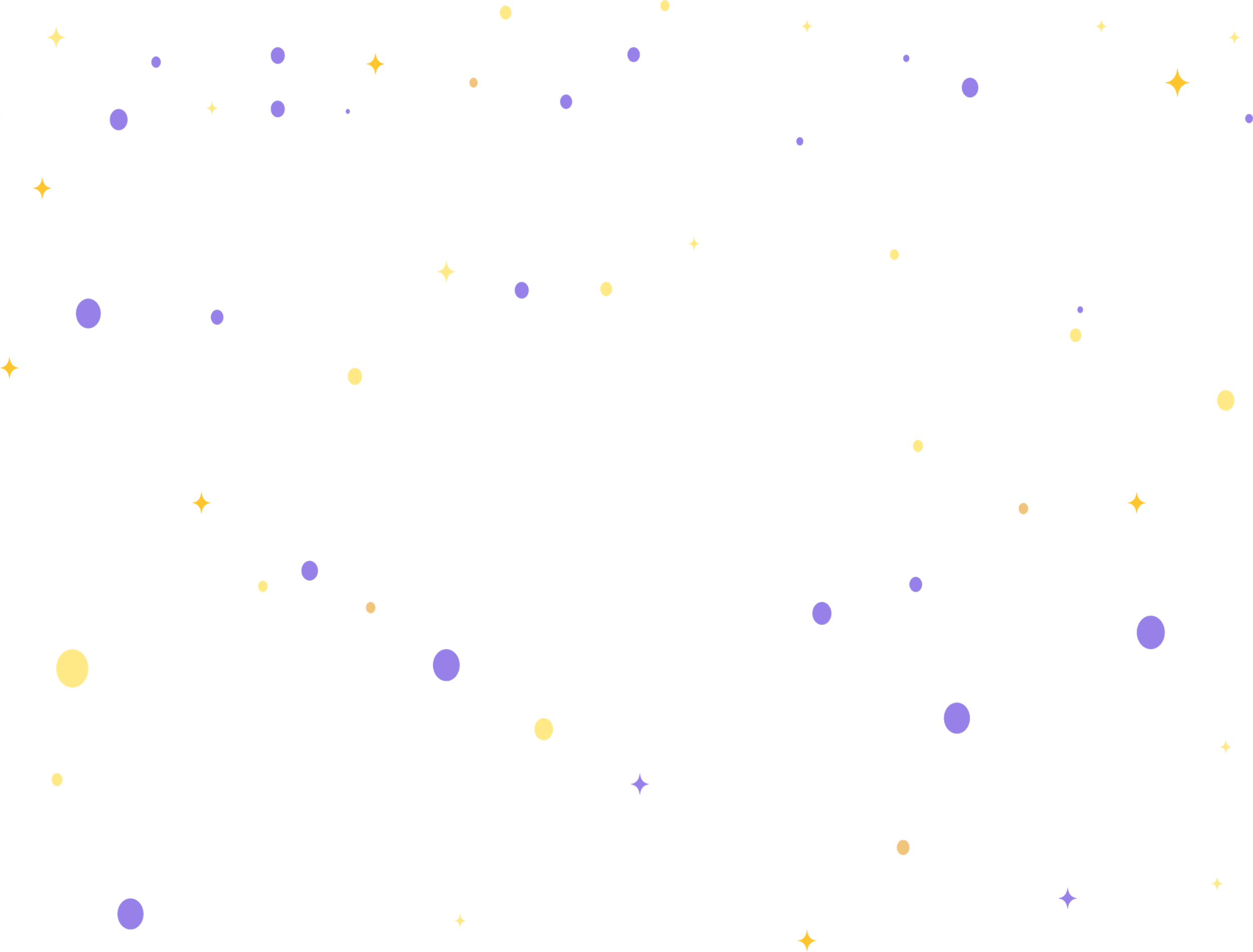 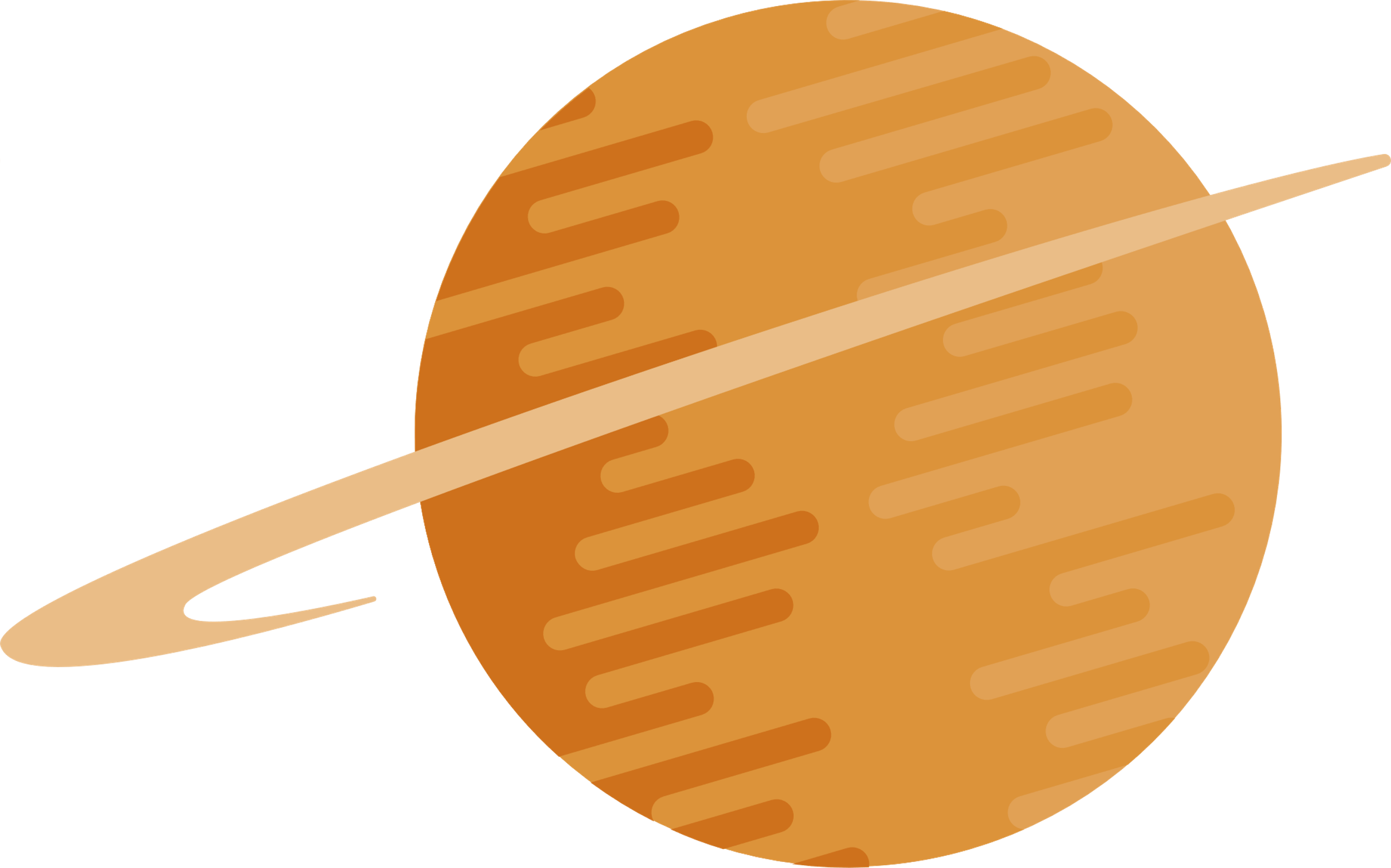 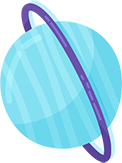 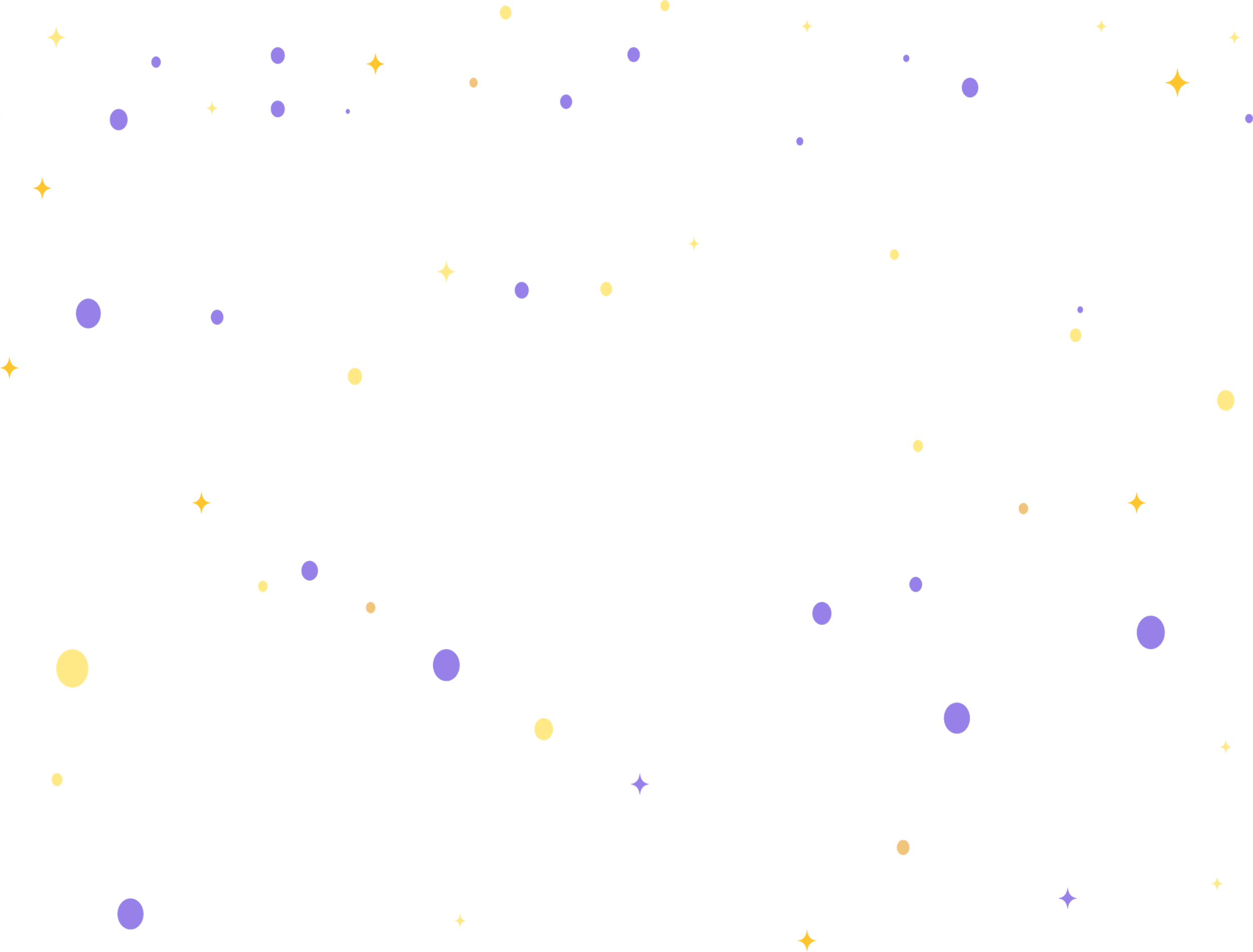 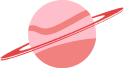 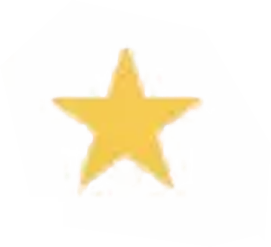 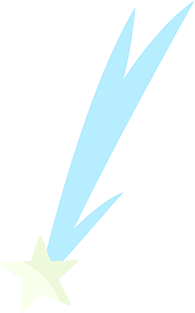 CỦNG
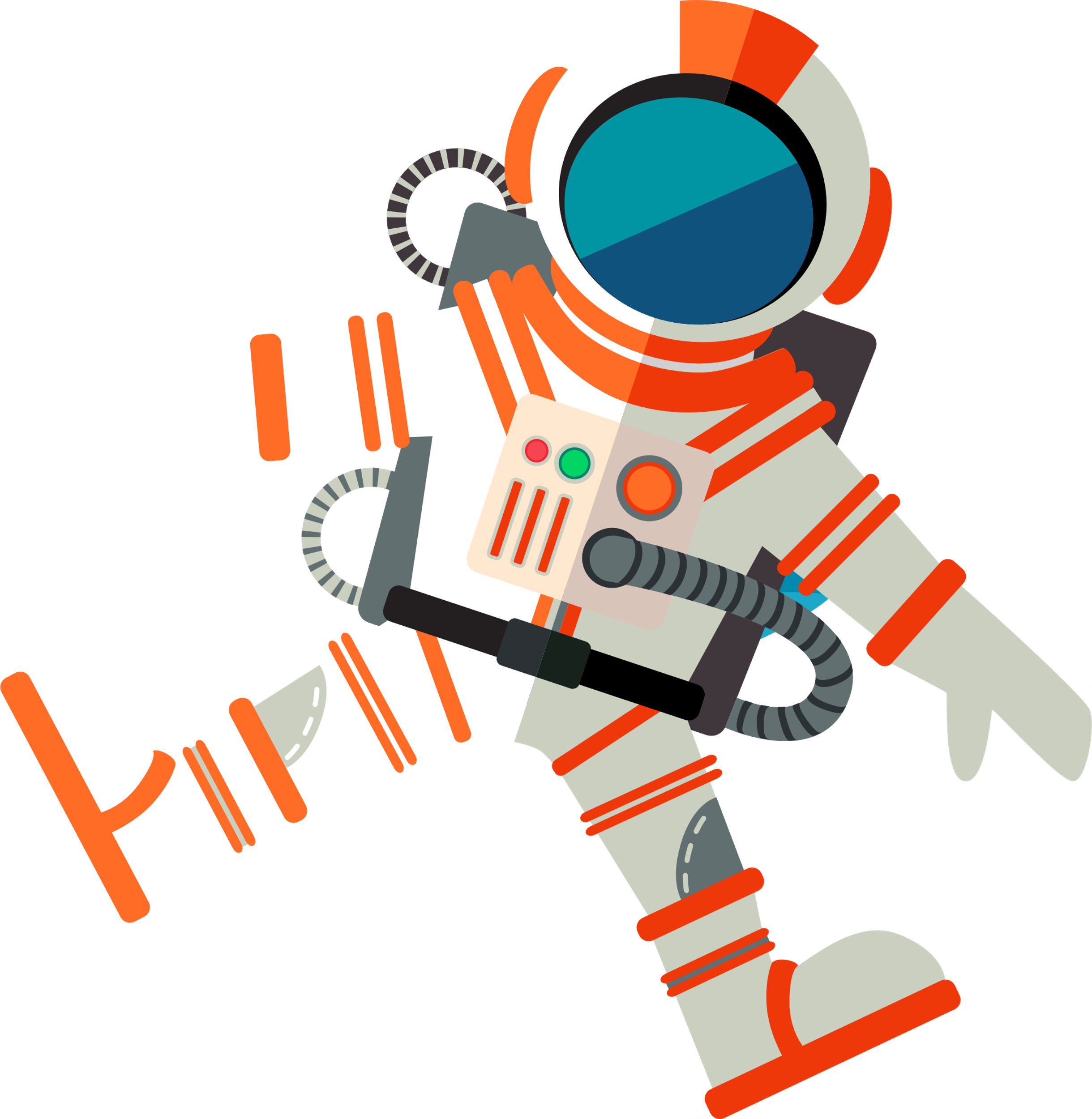 CỦNG
CỐ
CỐ
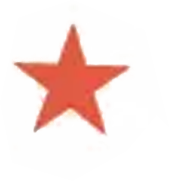 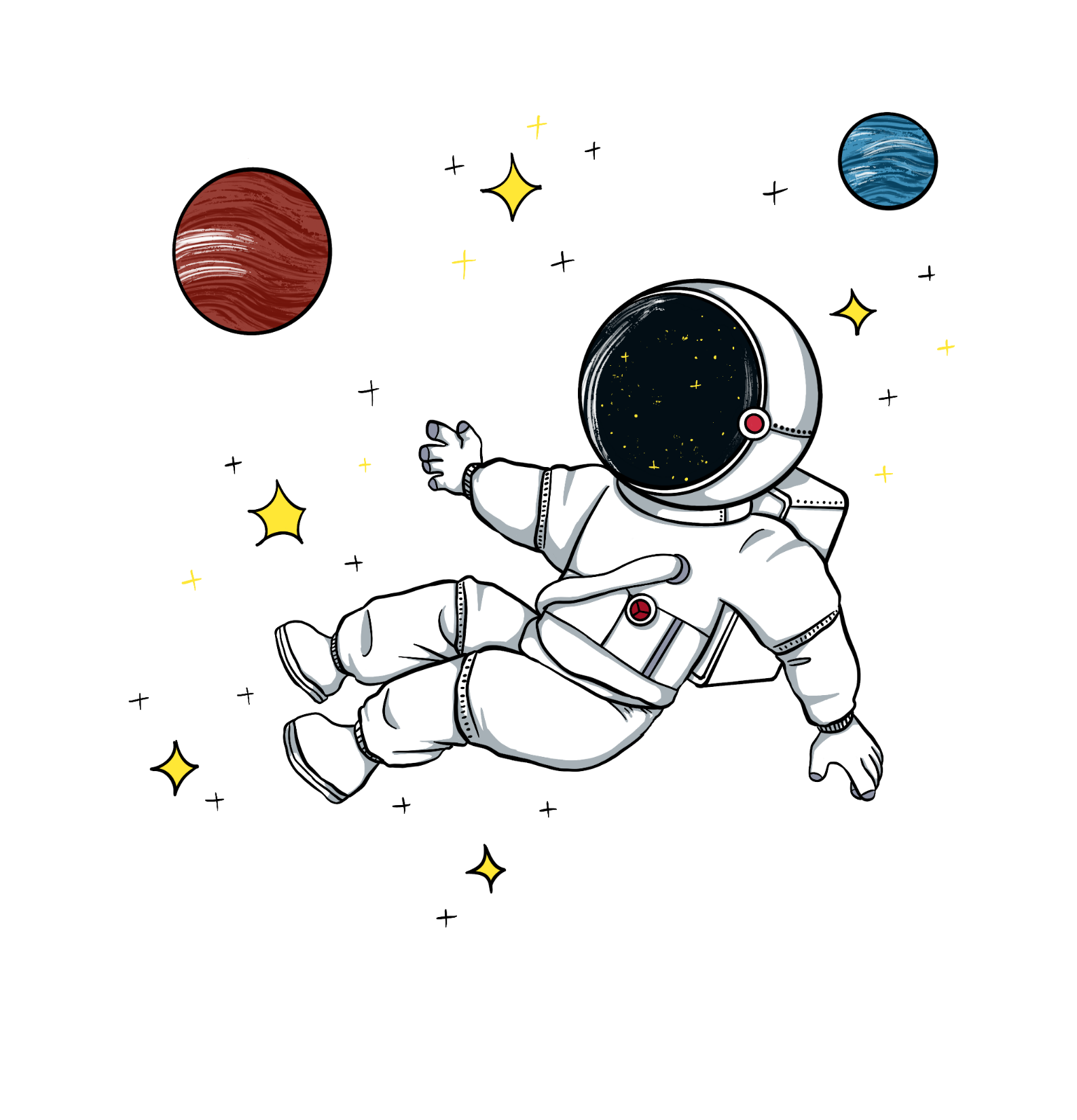 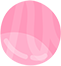 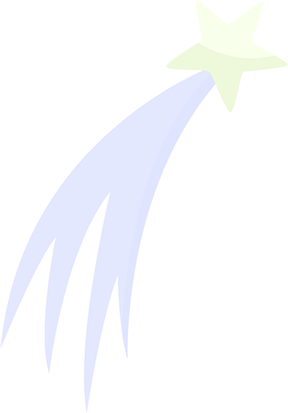 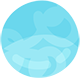 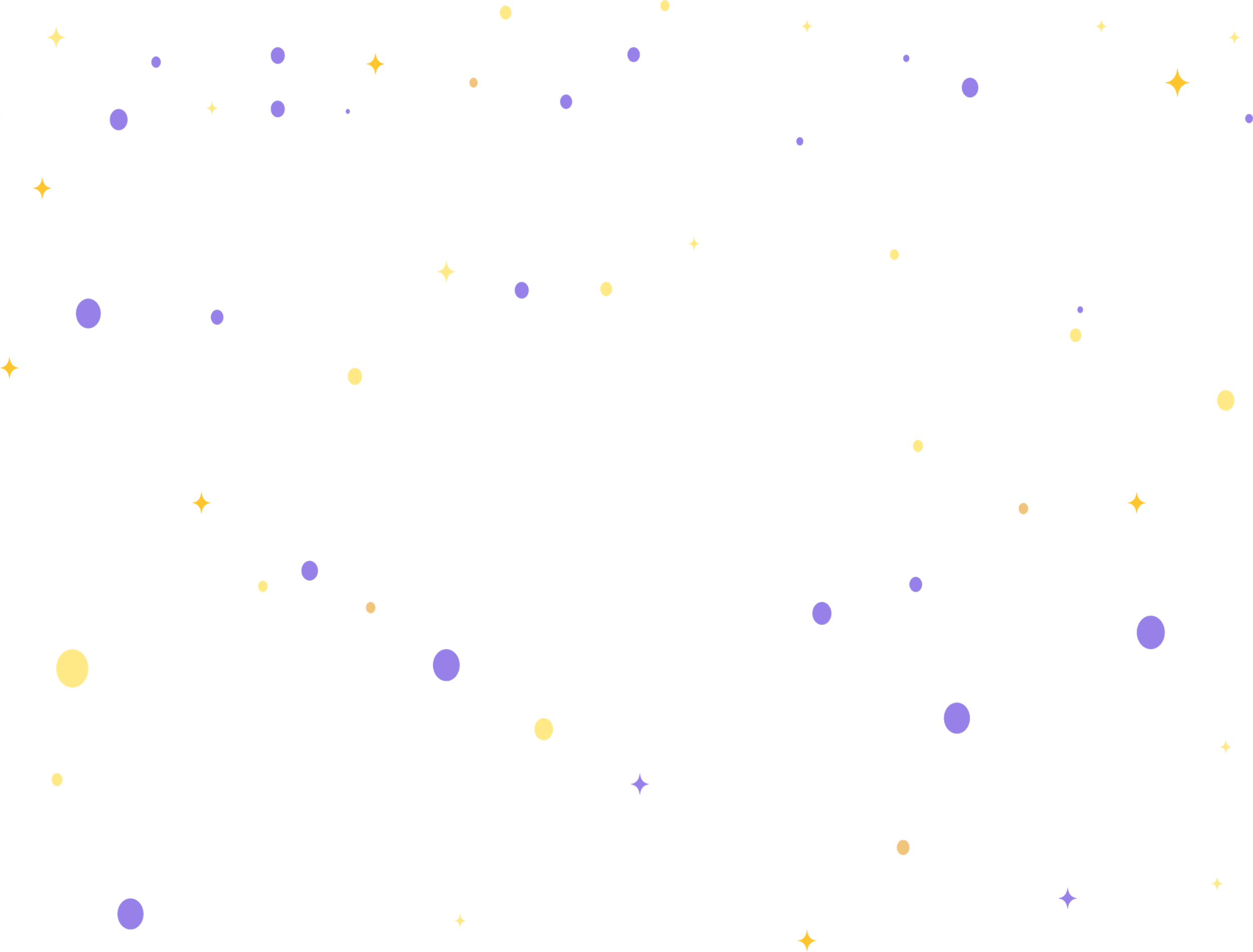 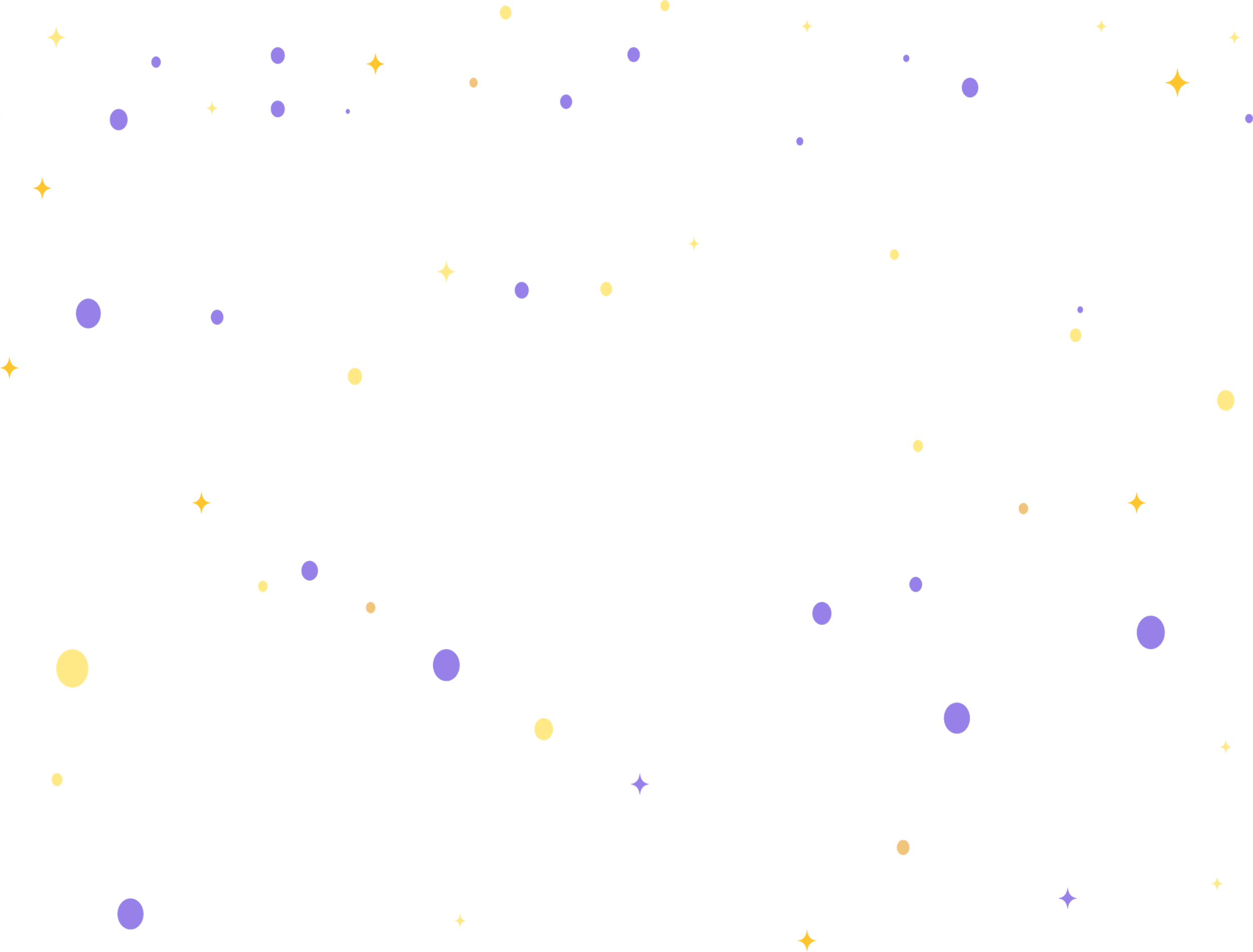 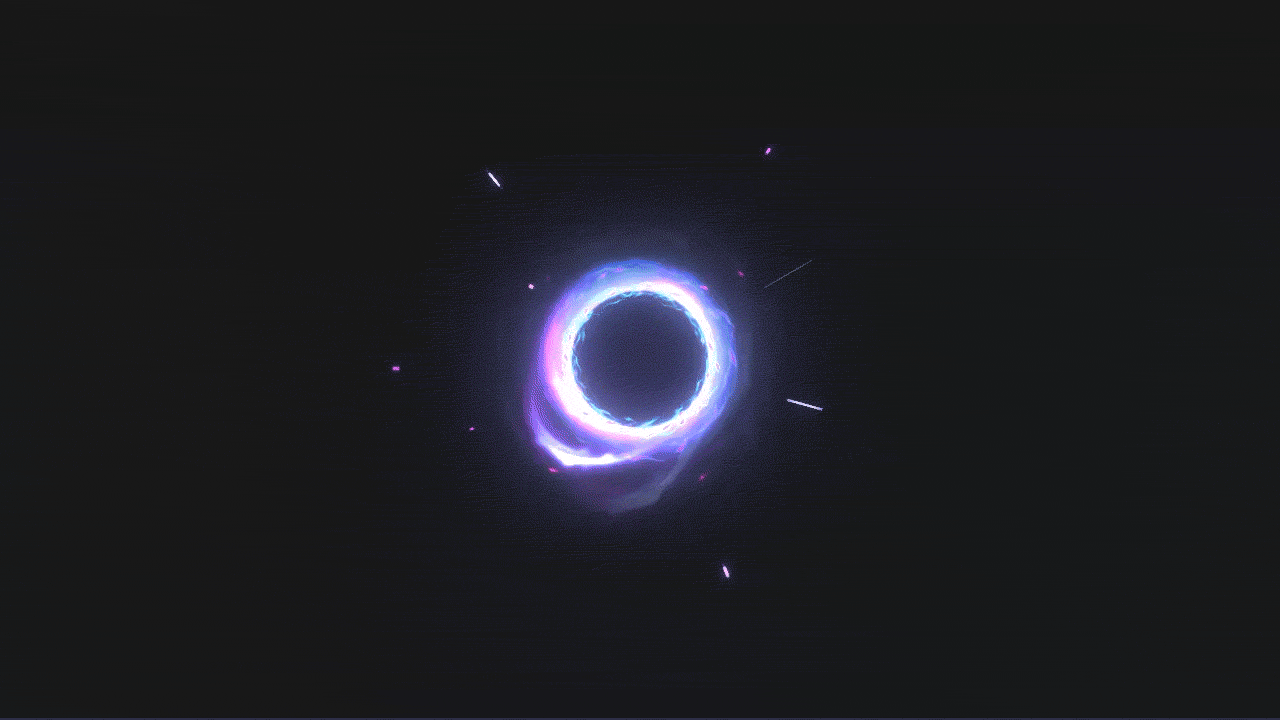 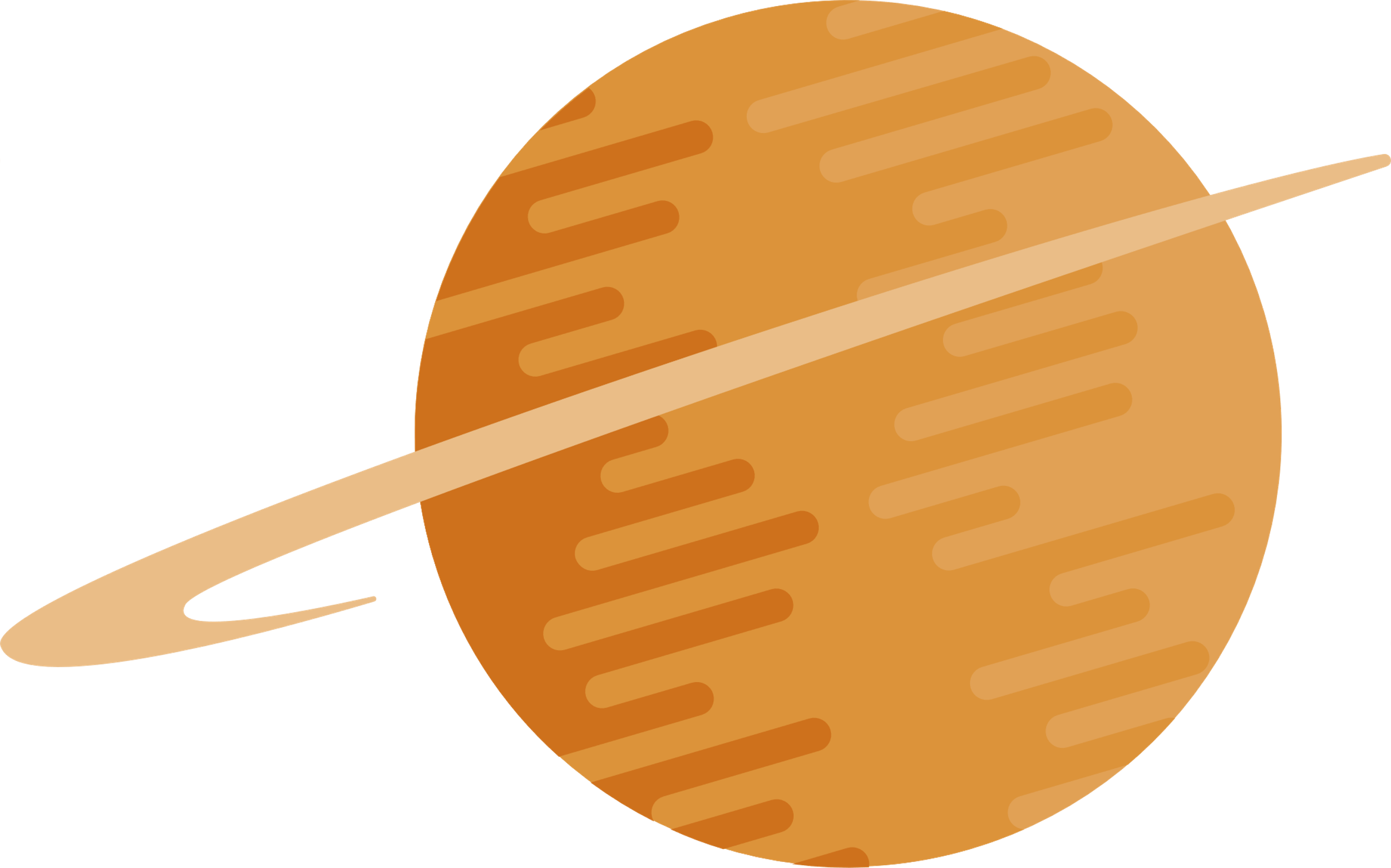 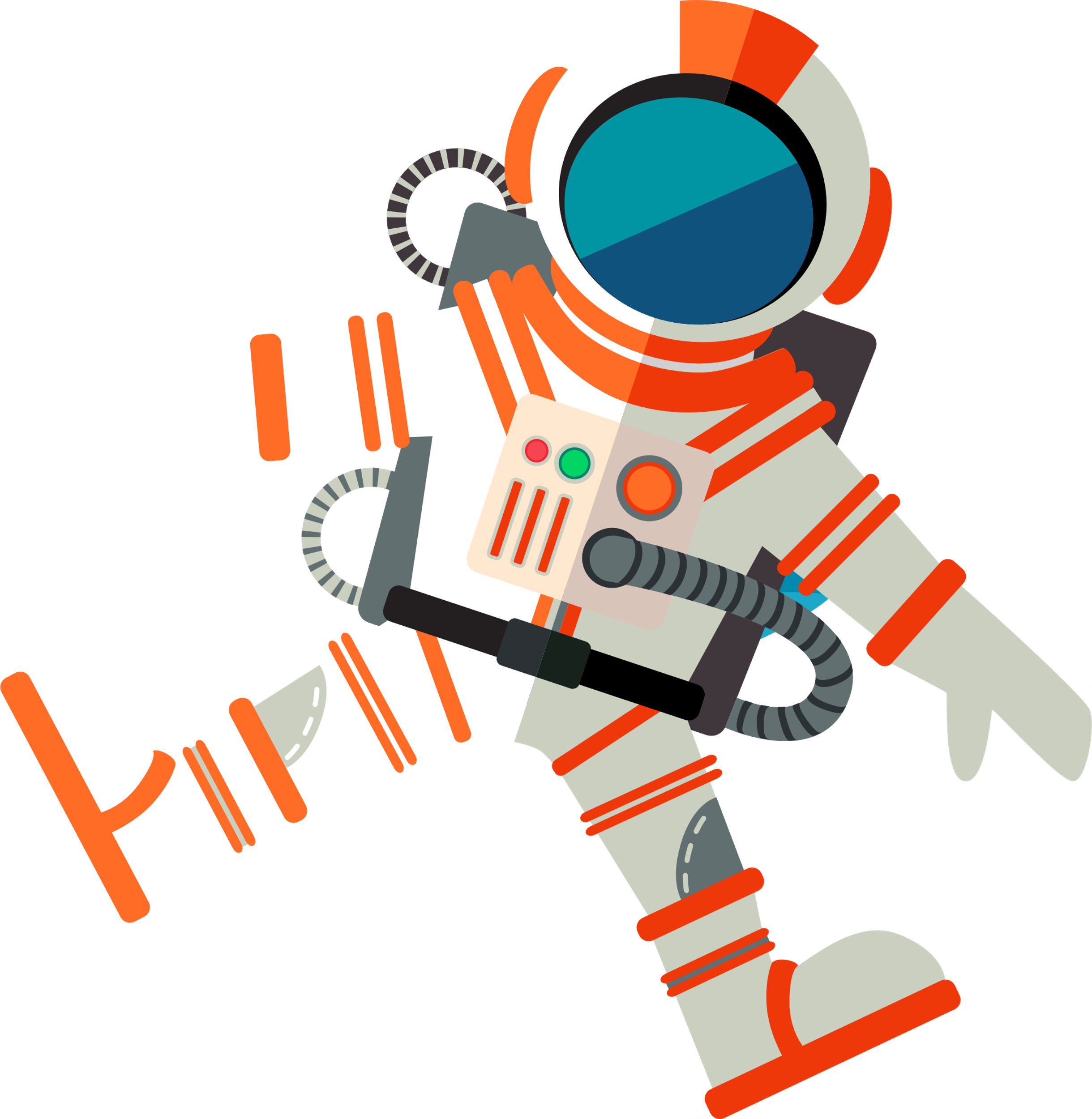 GIẢI CỨU 
PHI HÀNH GIA
GIẢI CỨU 
PHI HÀNH GIA
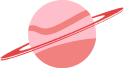 13
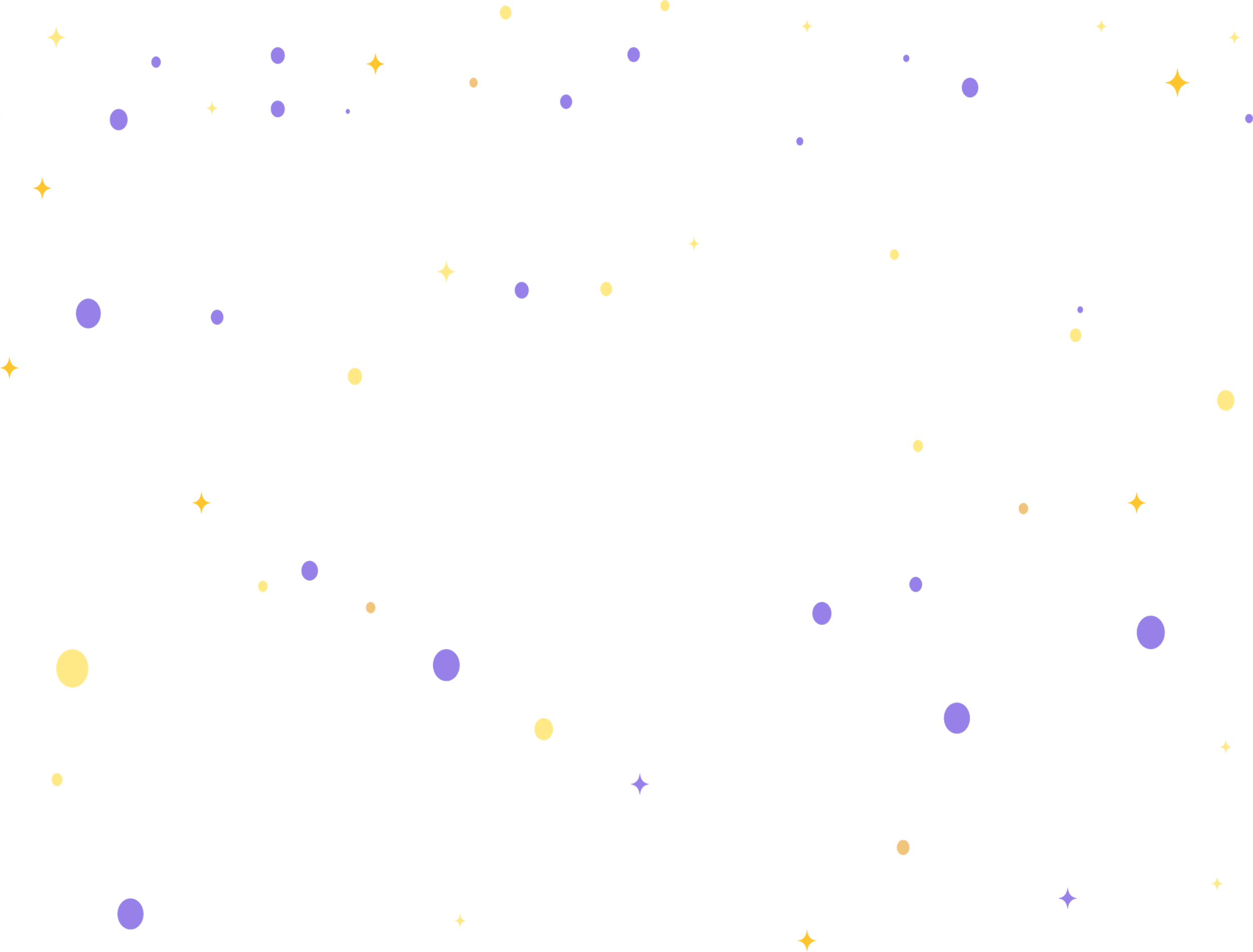 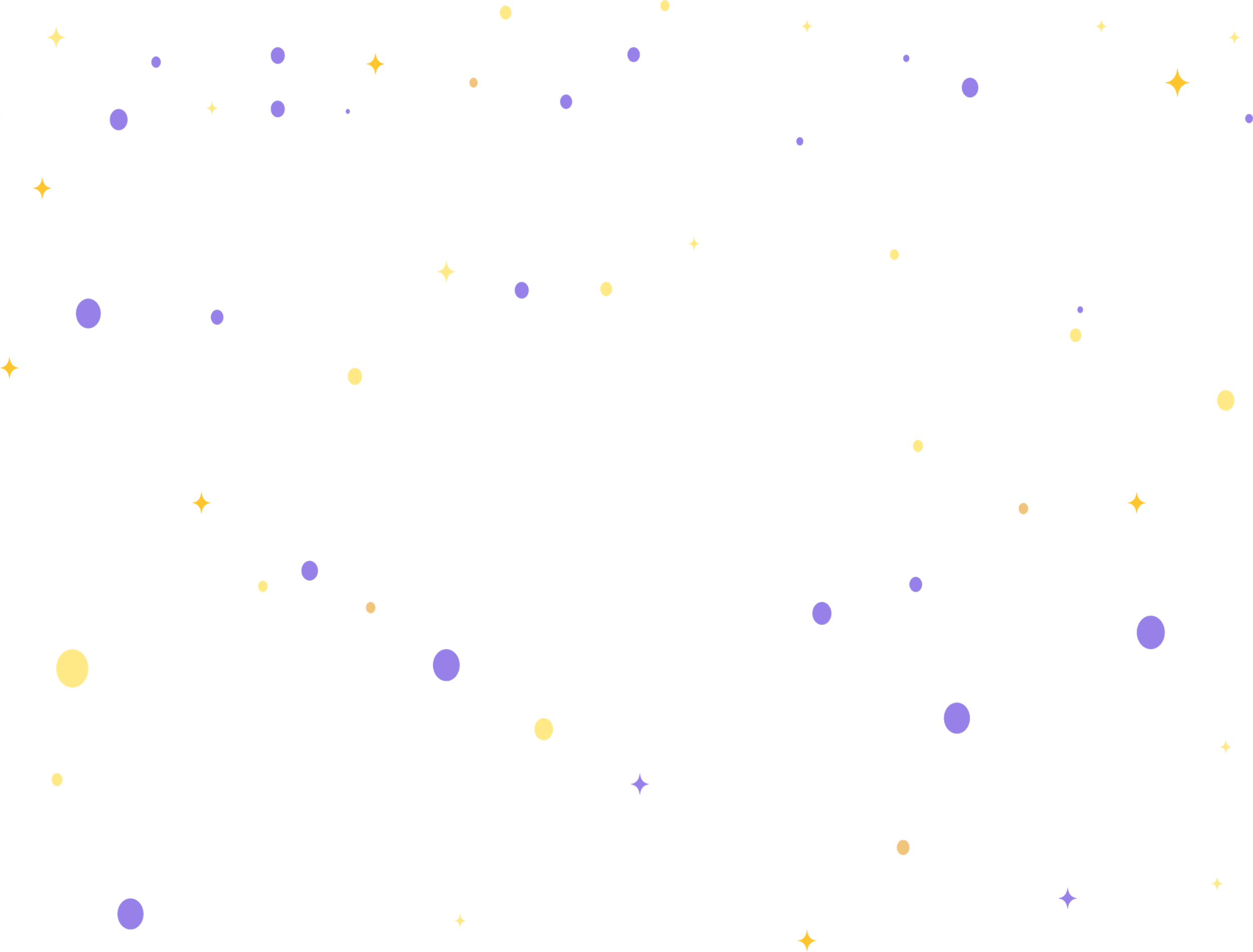 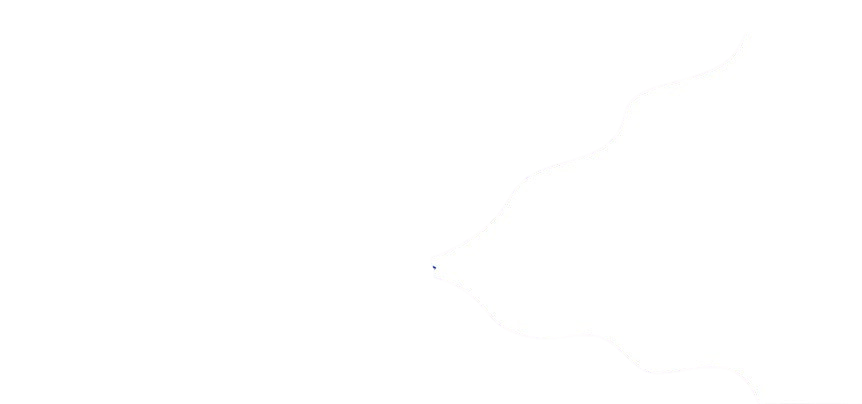 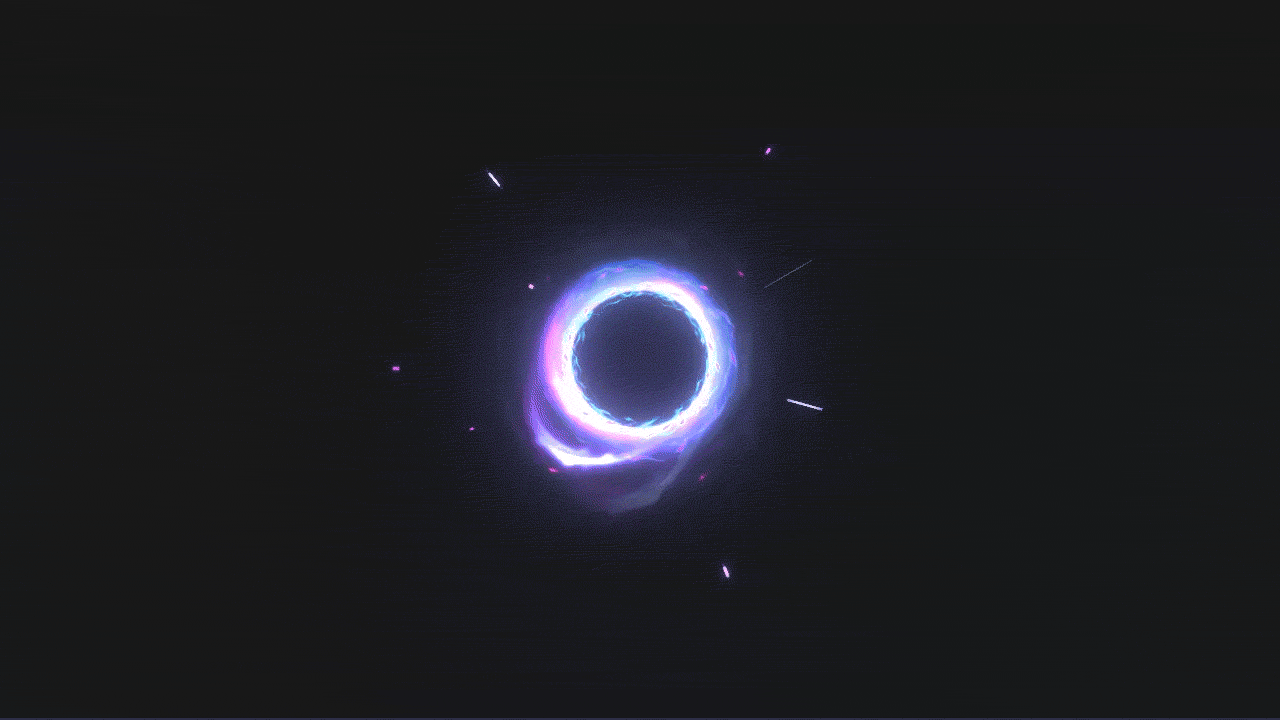 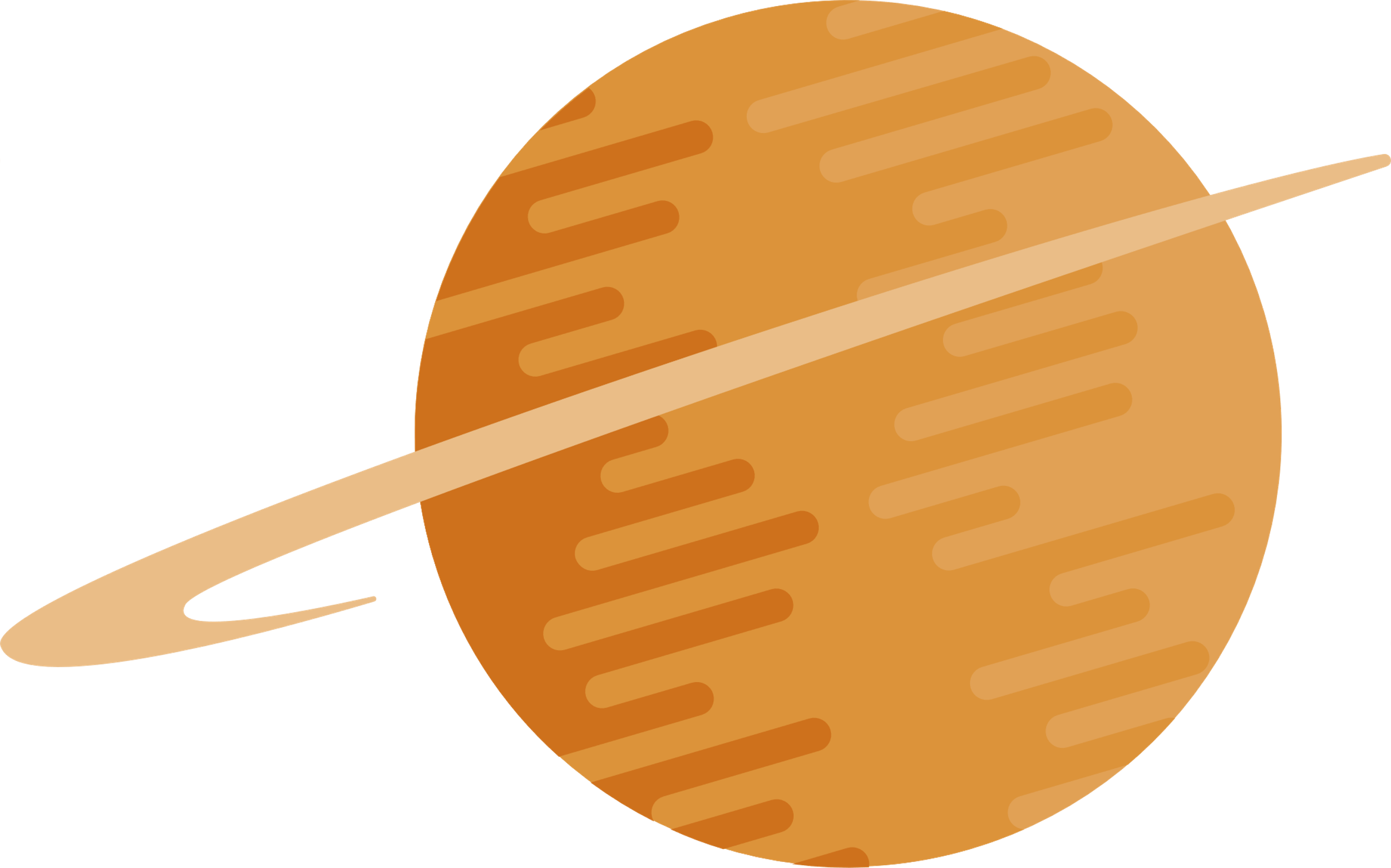 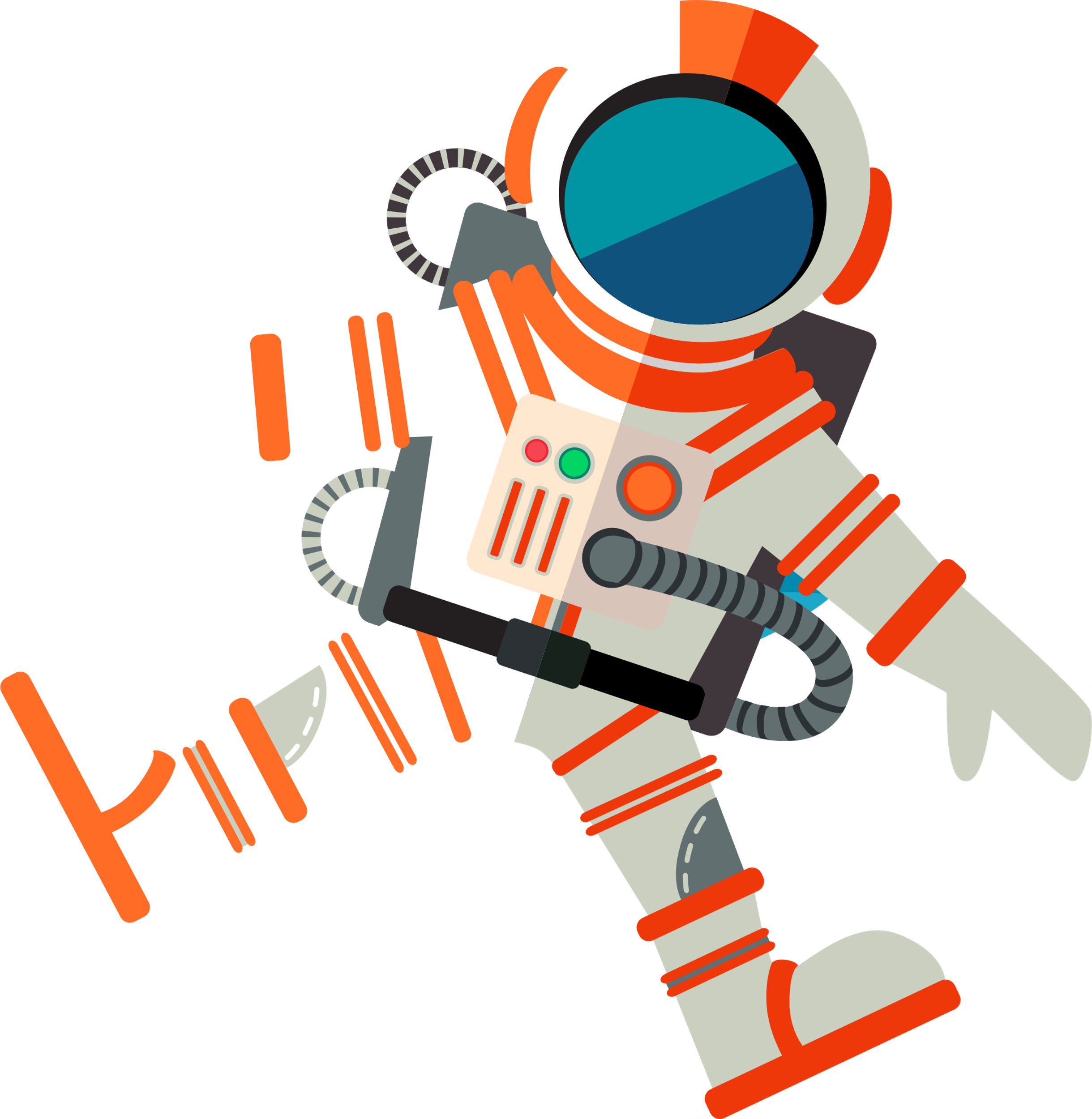 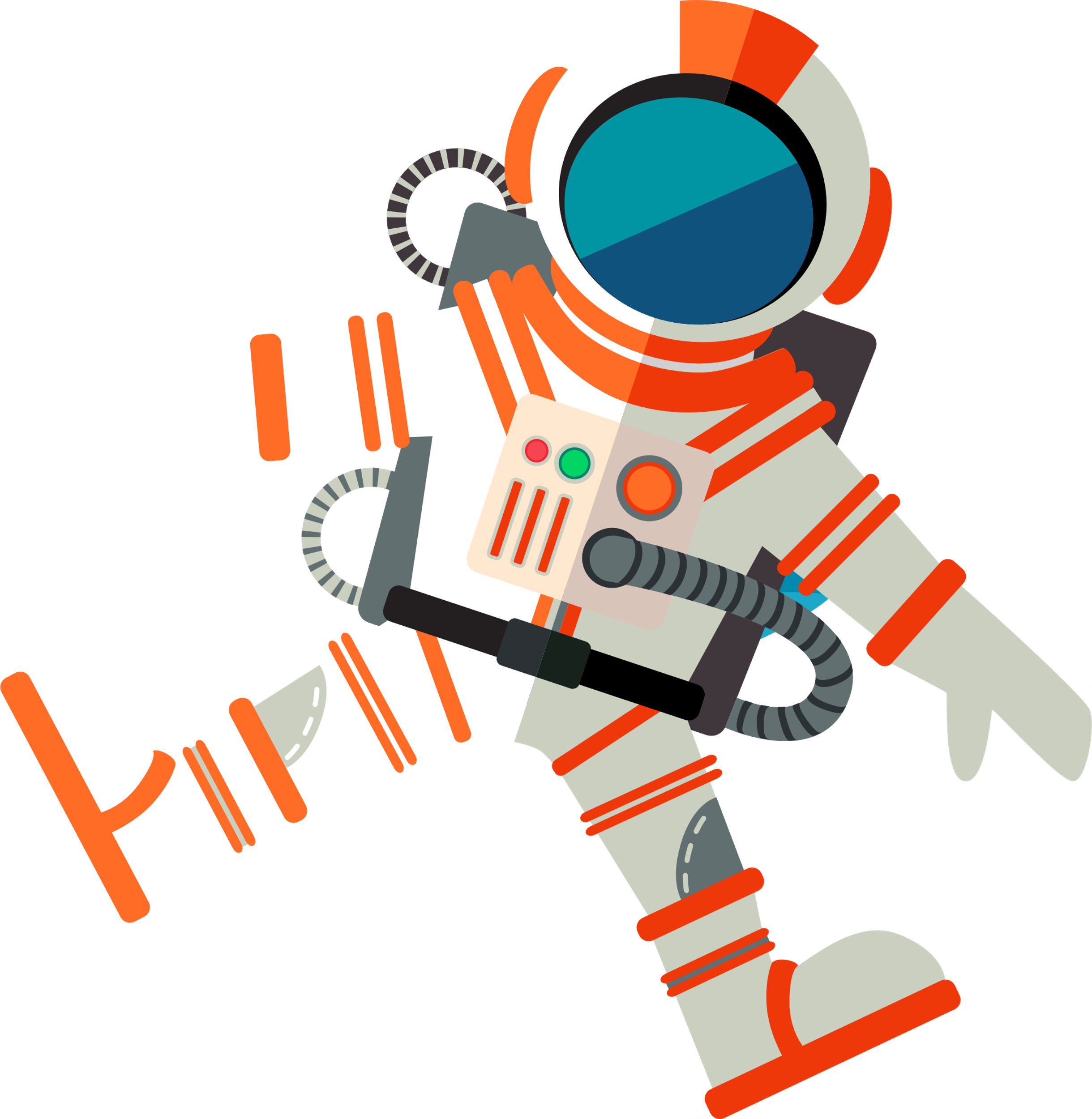 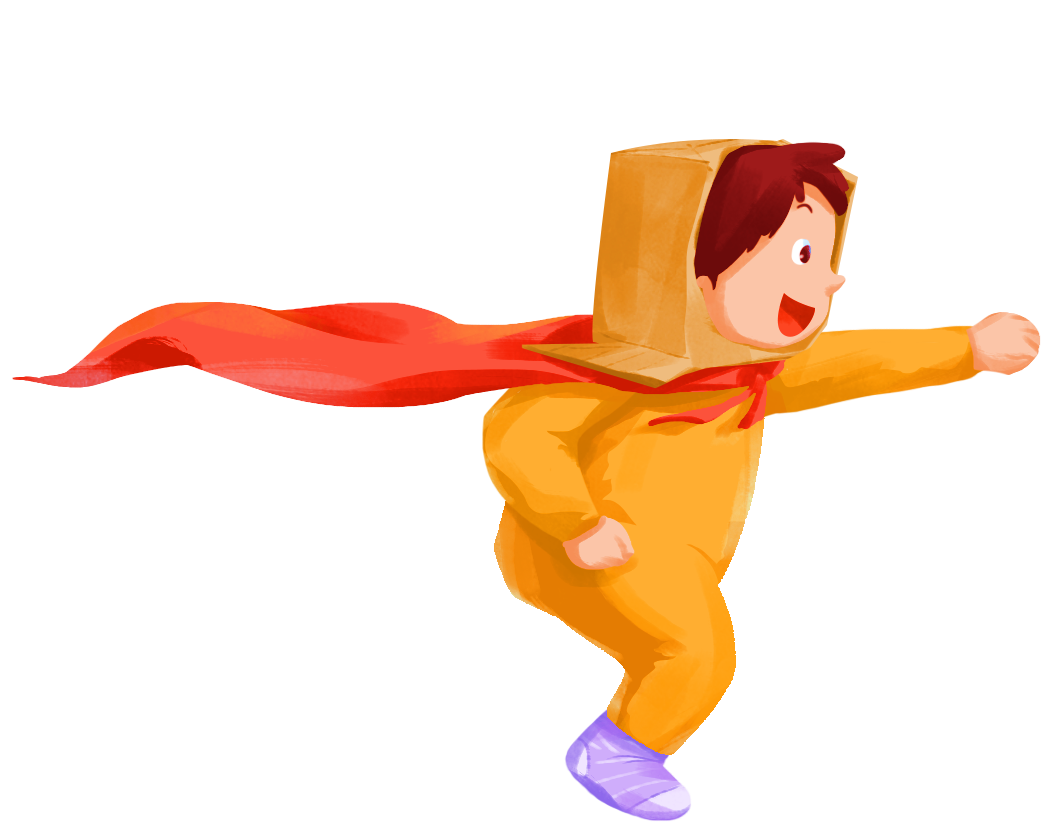 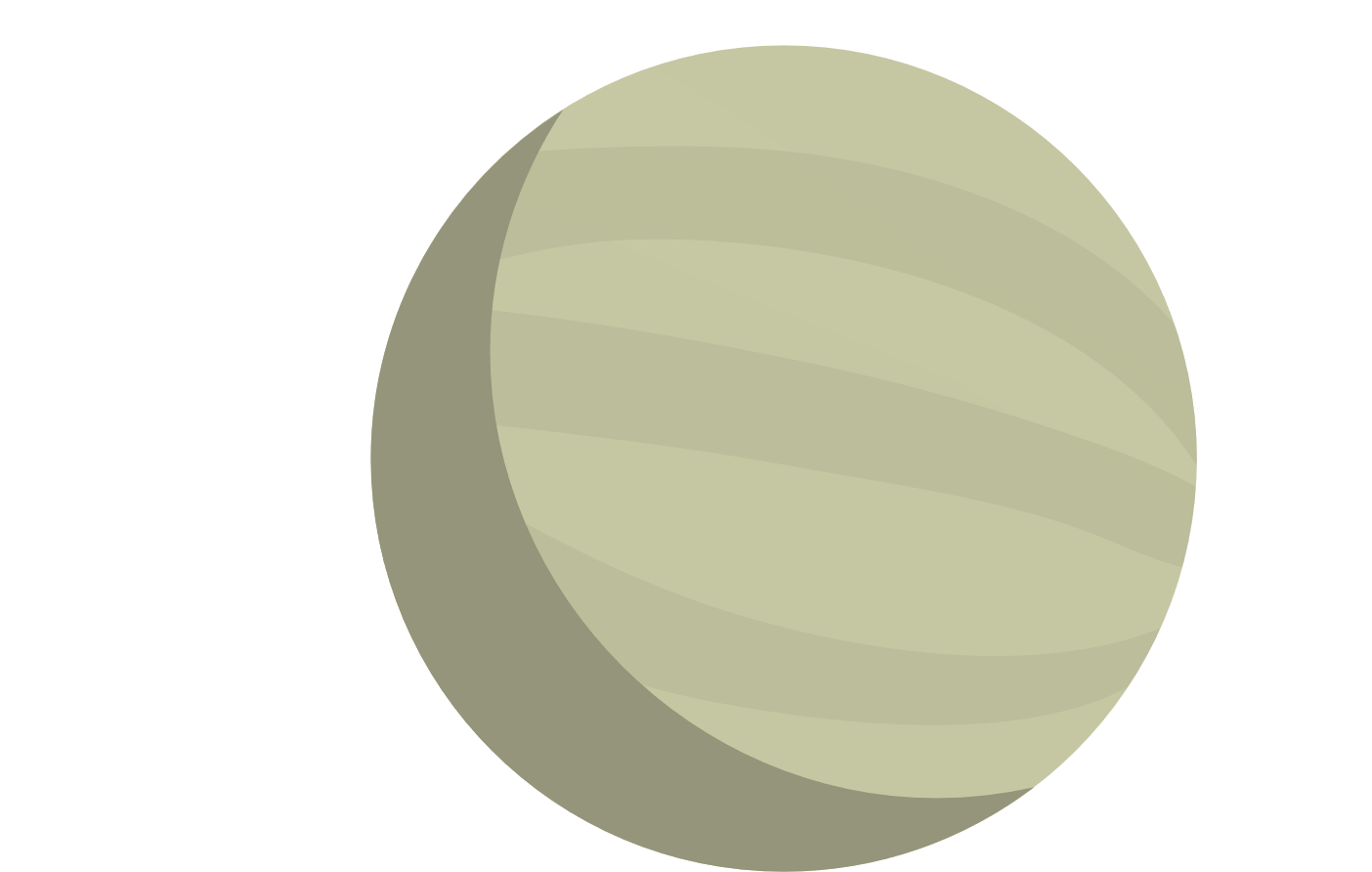 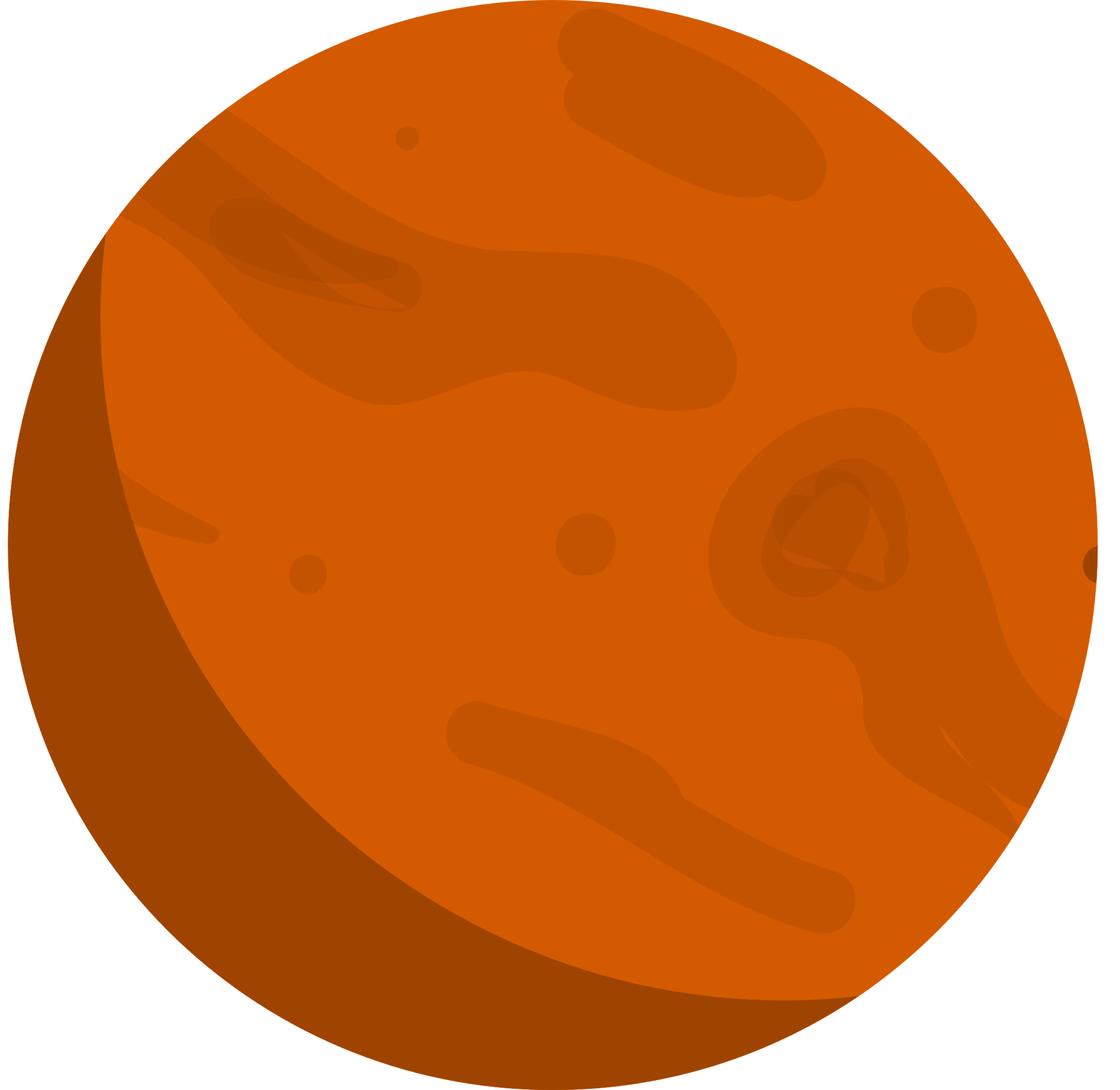 900
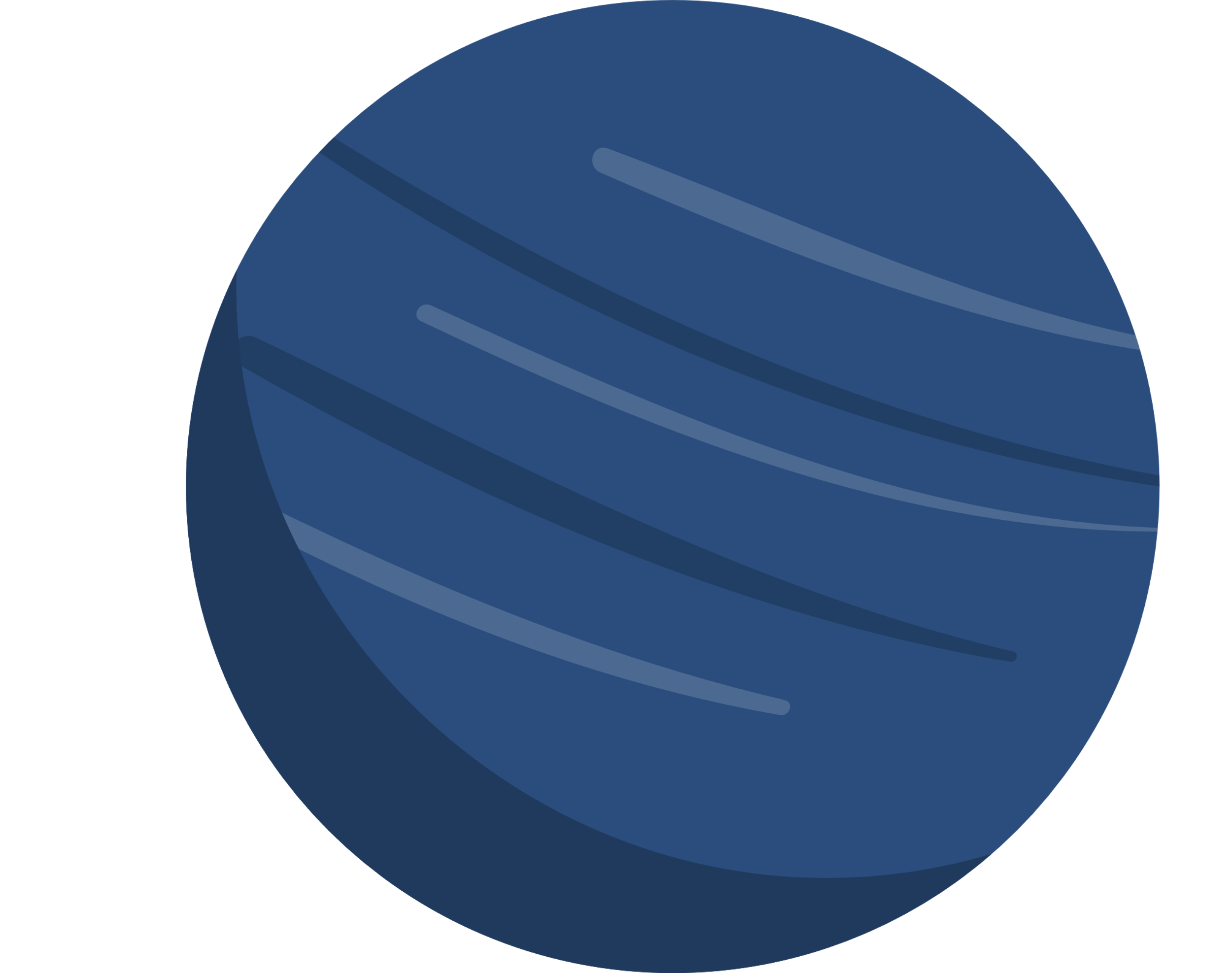 2700 : 3
420
70 x 6
150
30 x 5
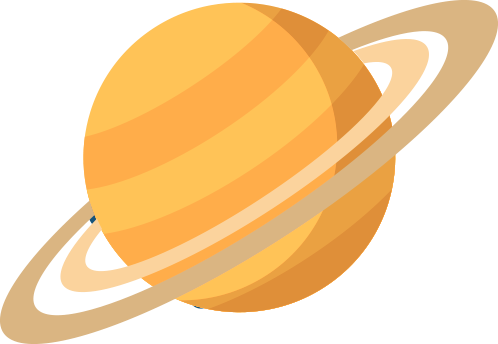 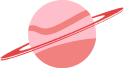 14
- click vào hành tinh lần 1 hiện đáp án.
- click vào hành tinh lần 2 mất đáp án
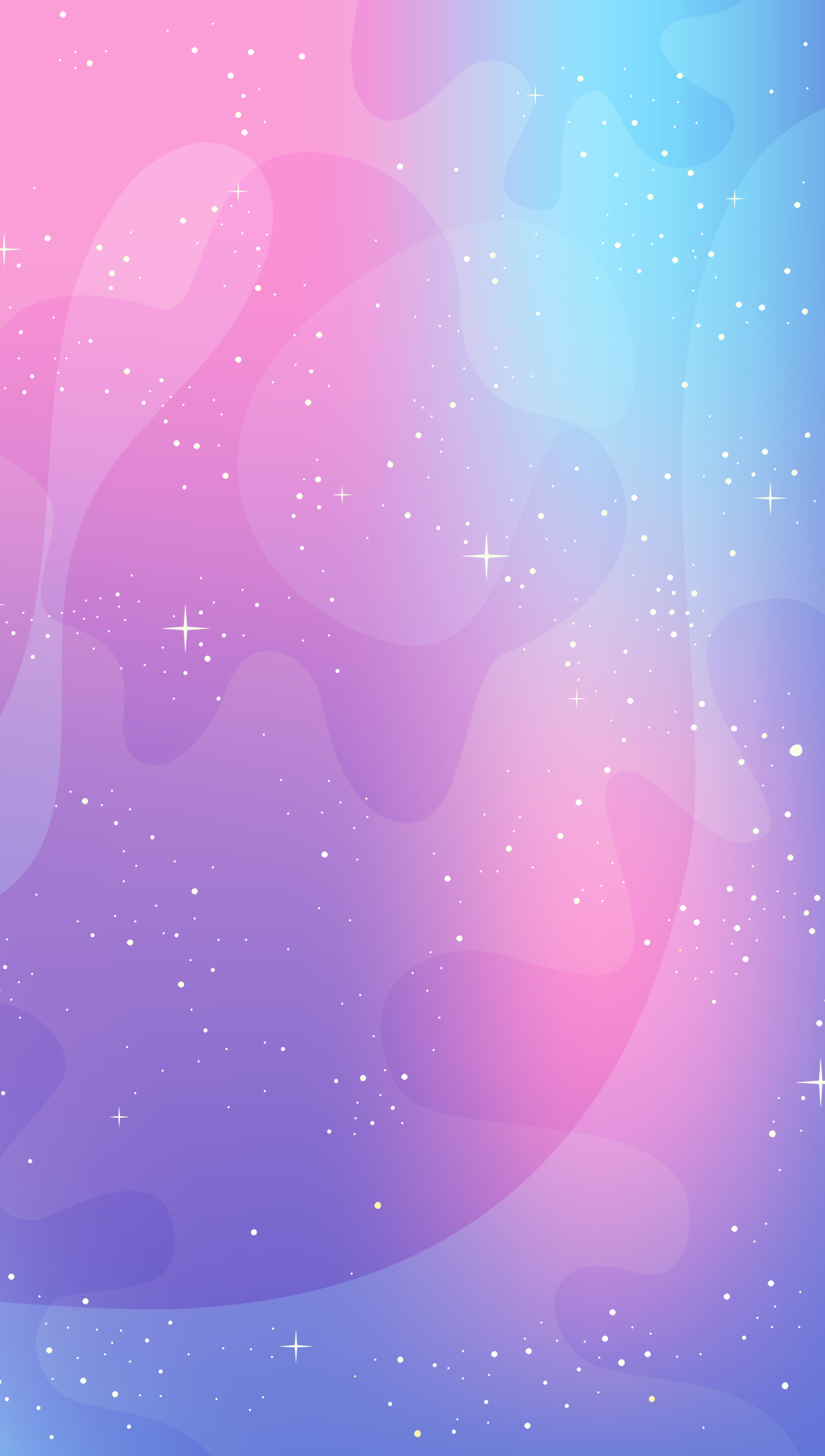 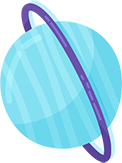 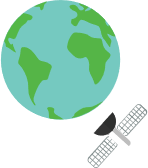 Dặn dò
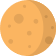 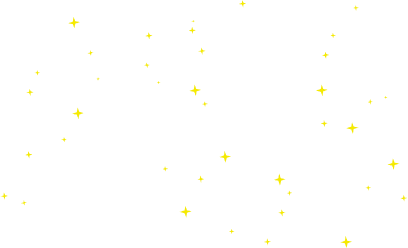 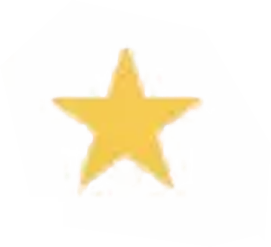 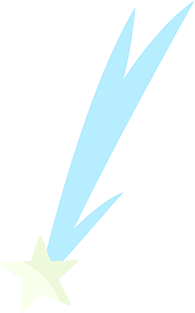 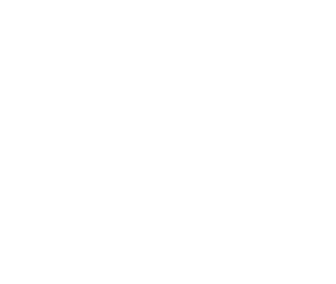 01
Xem lại bài học.
02
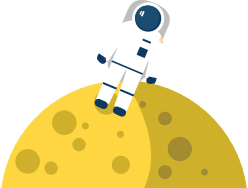 Chuẩn bị tiết 2.
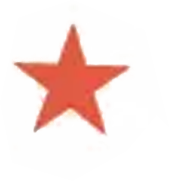 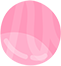 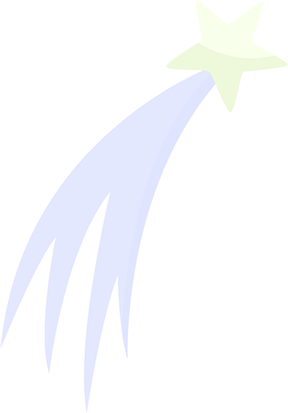 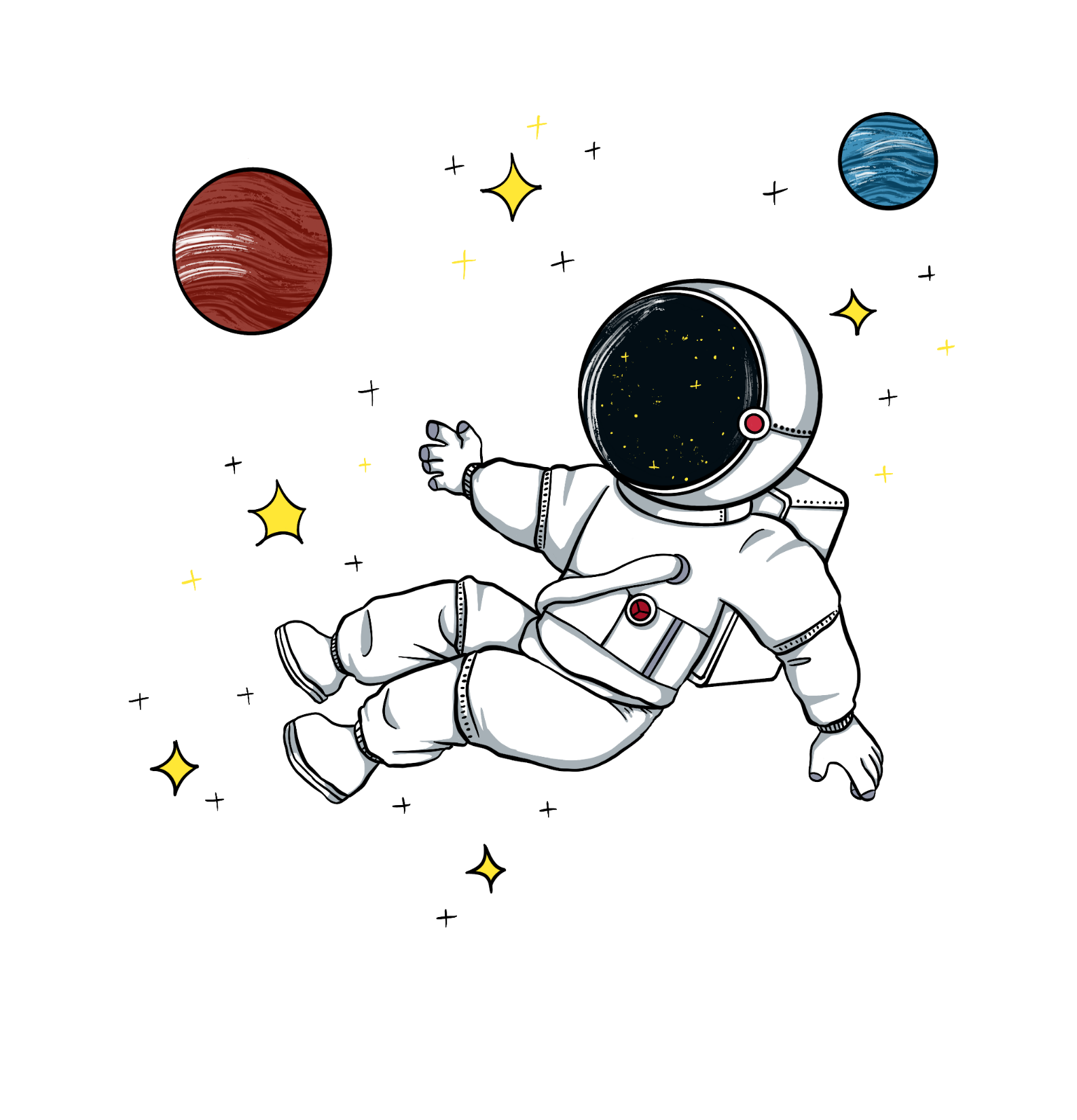 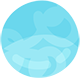 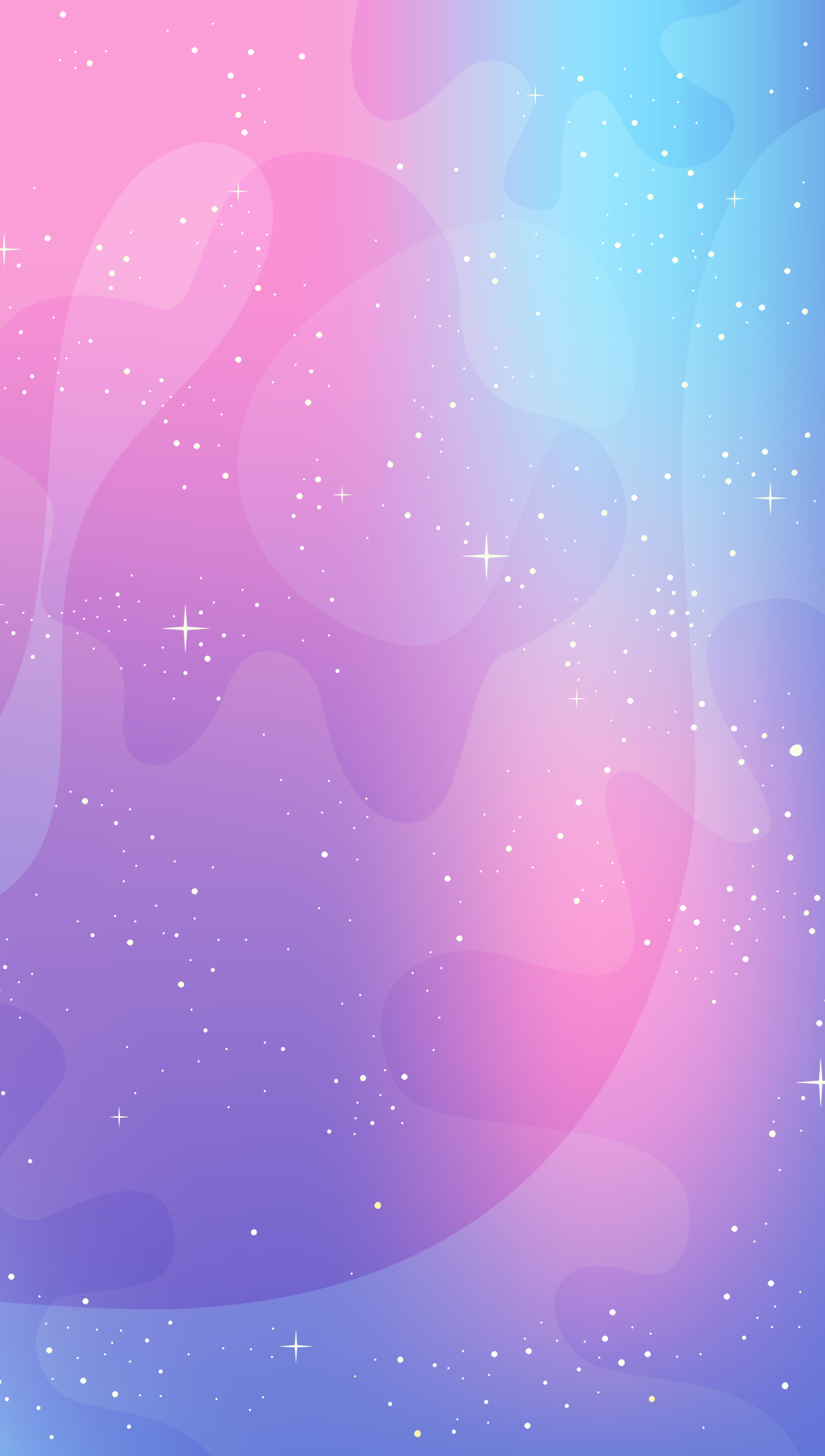 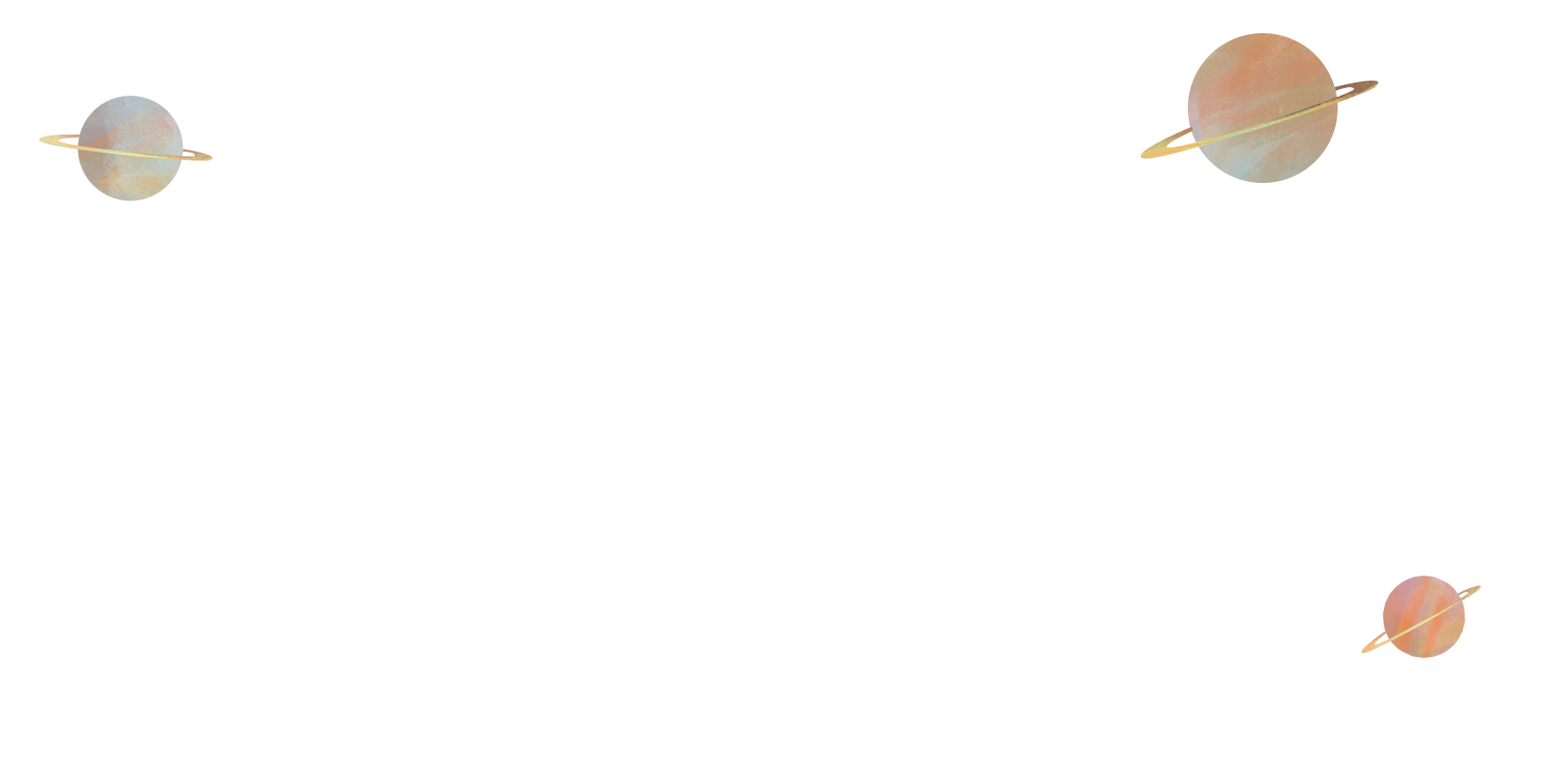 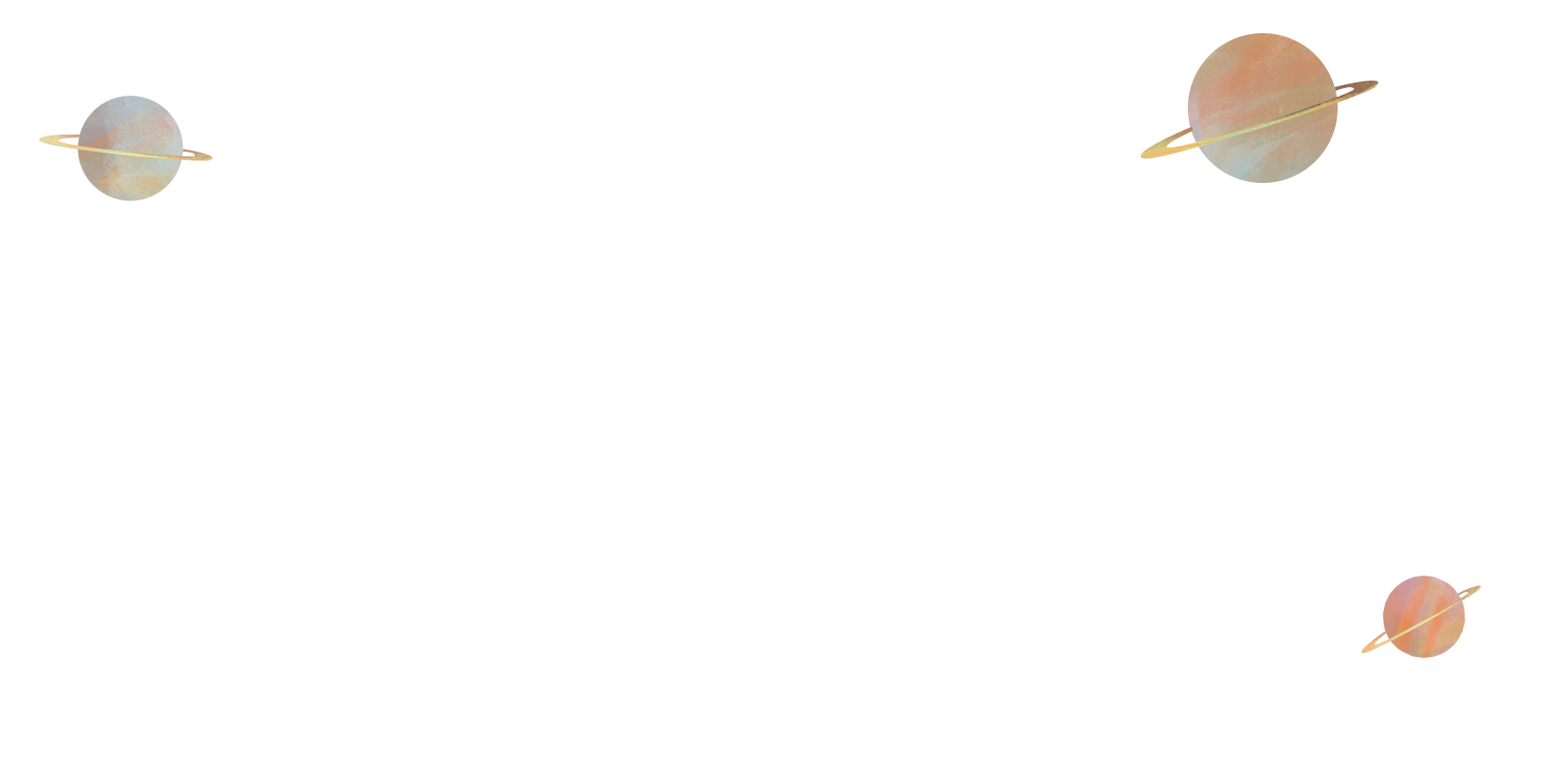 TẠM BIỆT!
TẠM BIỆT!
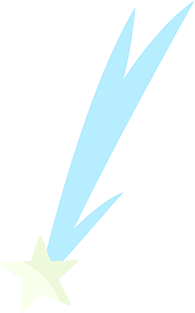 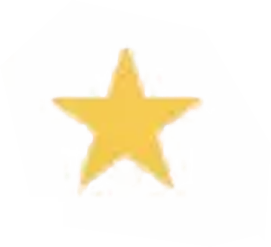 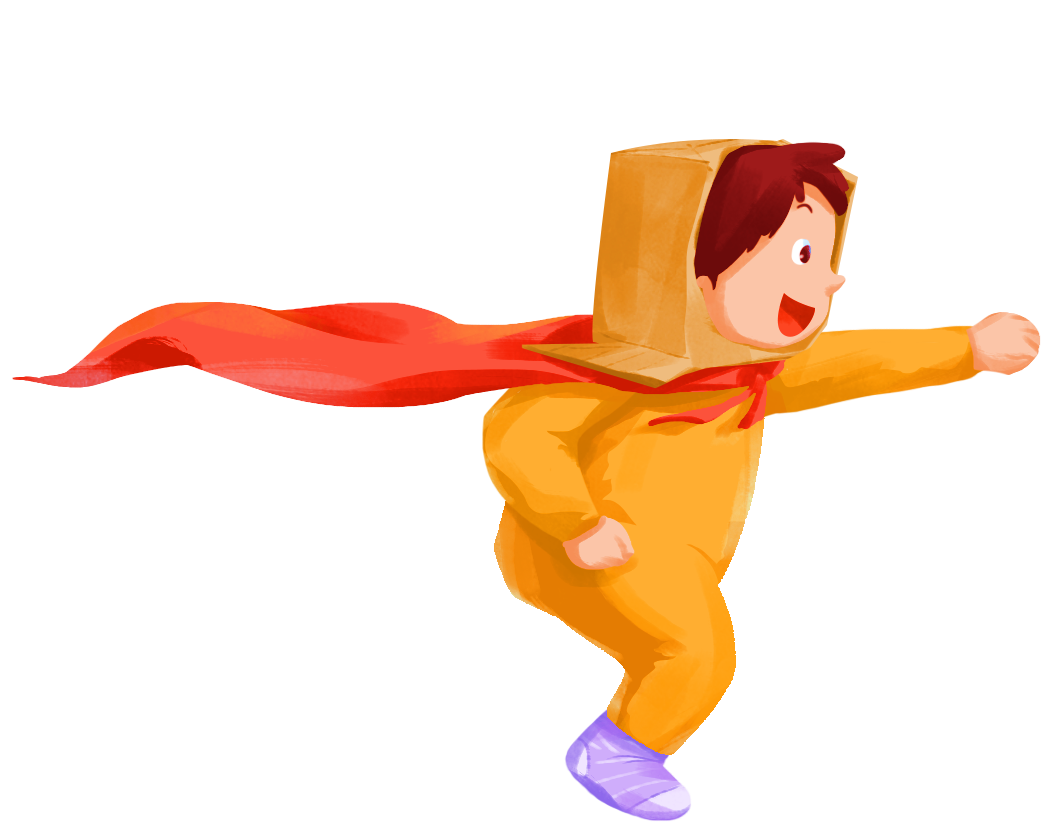 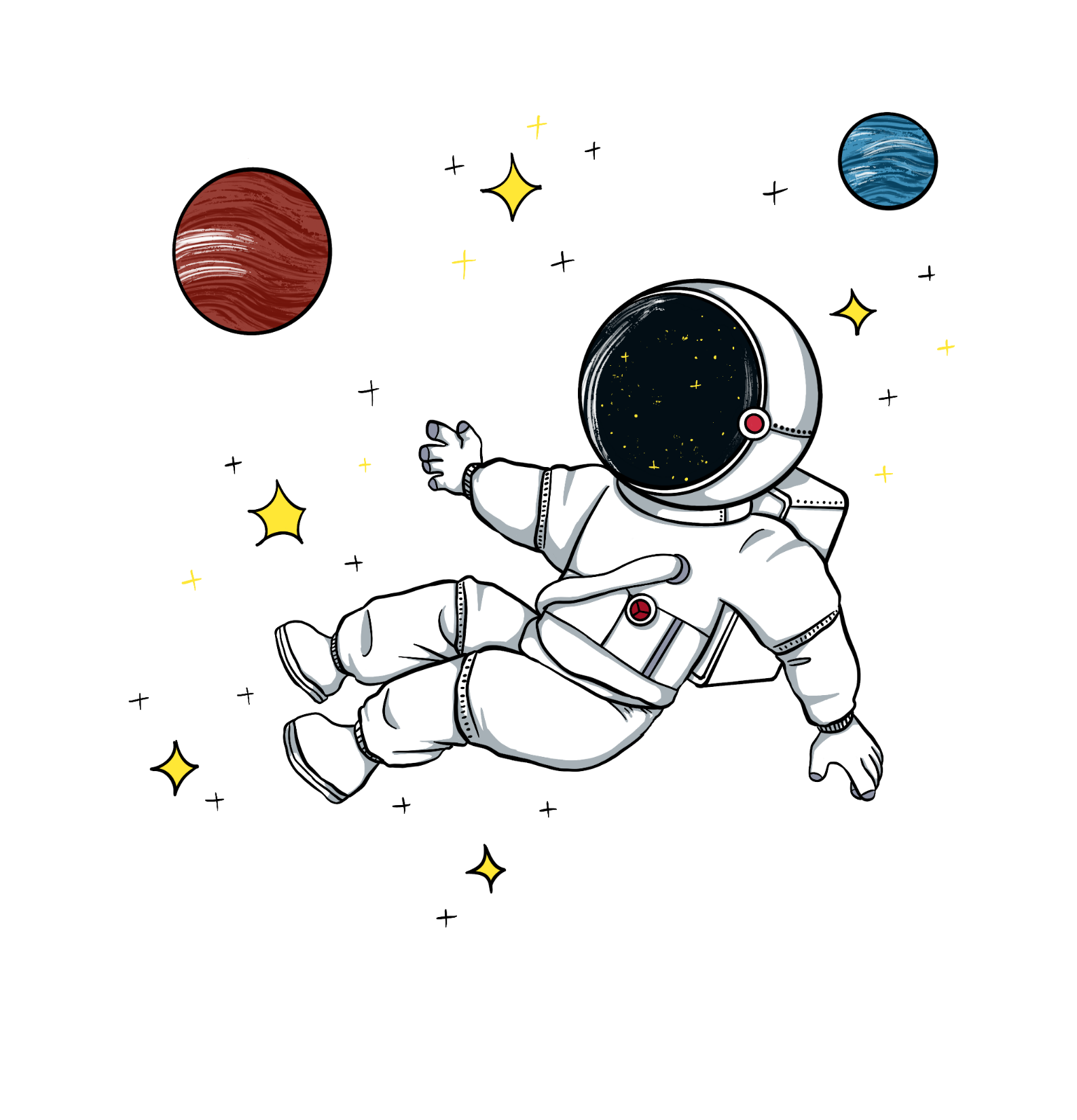 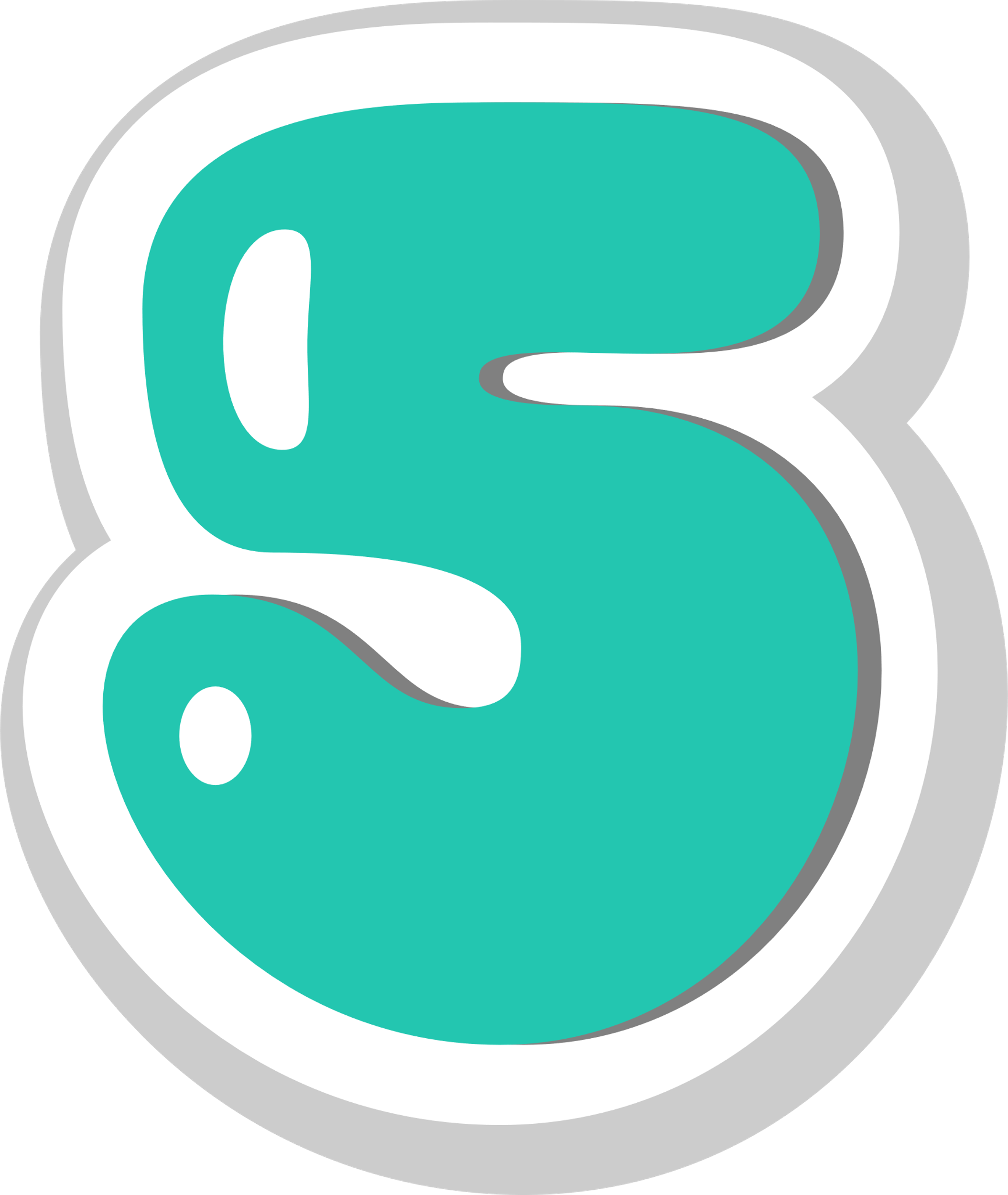 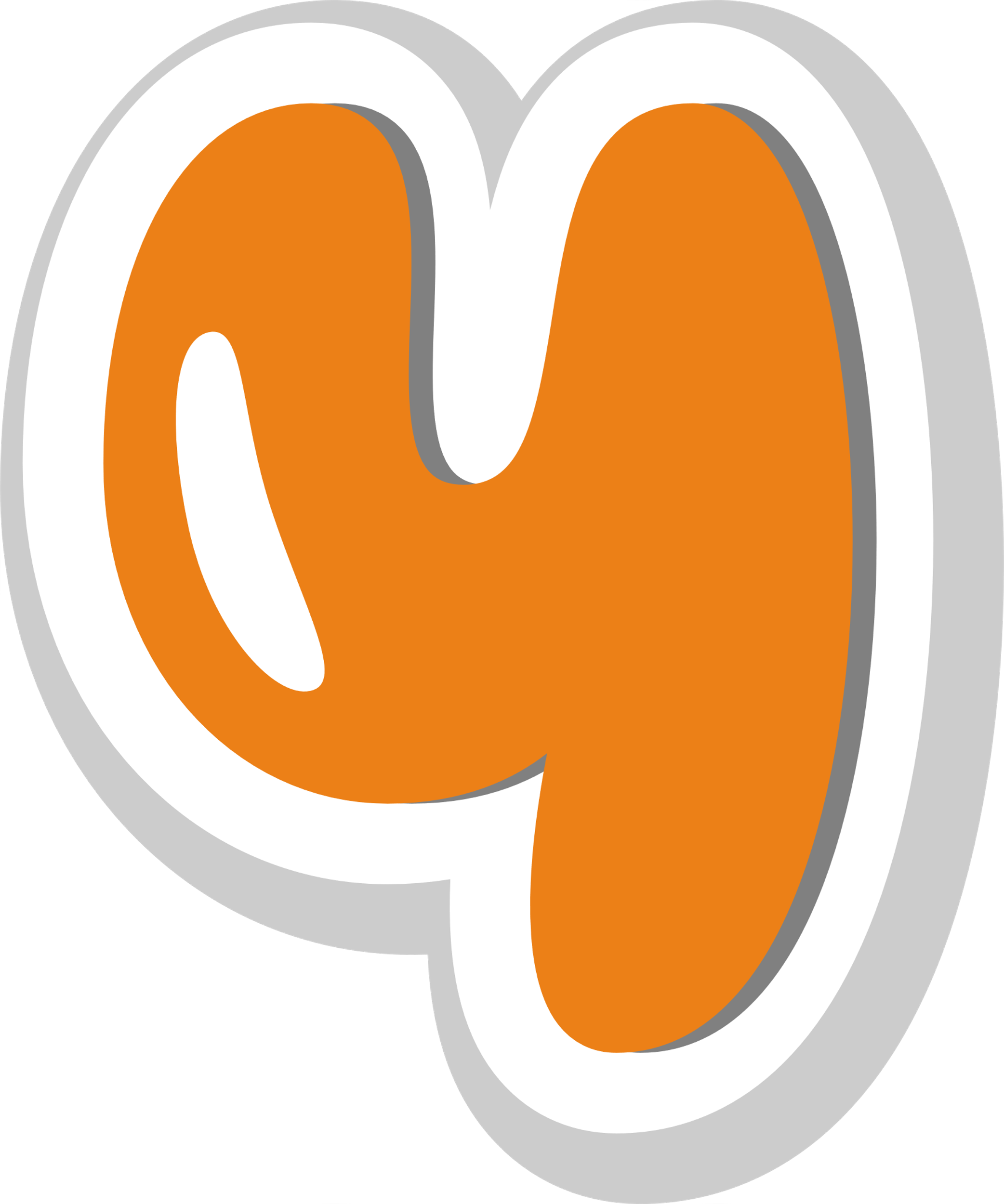 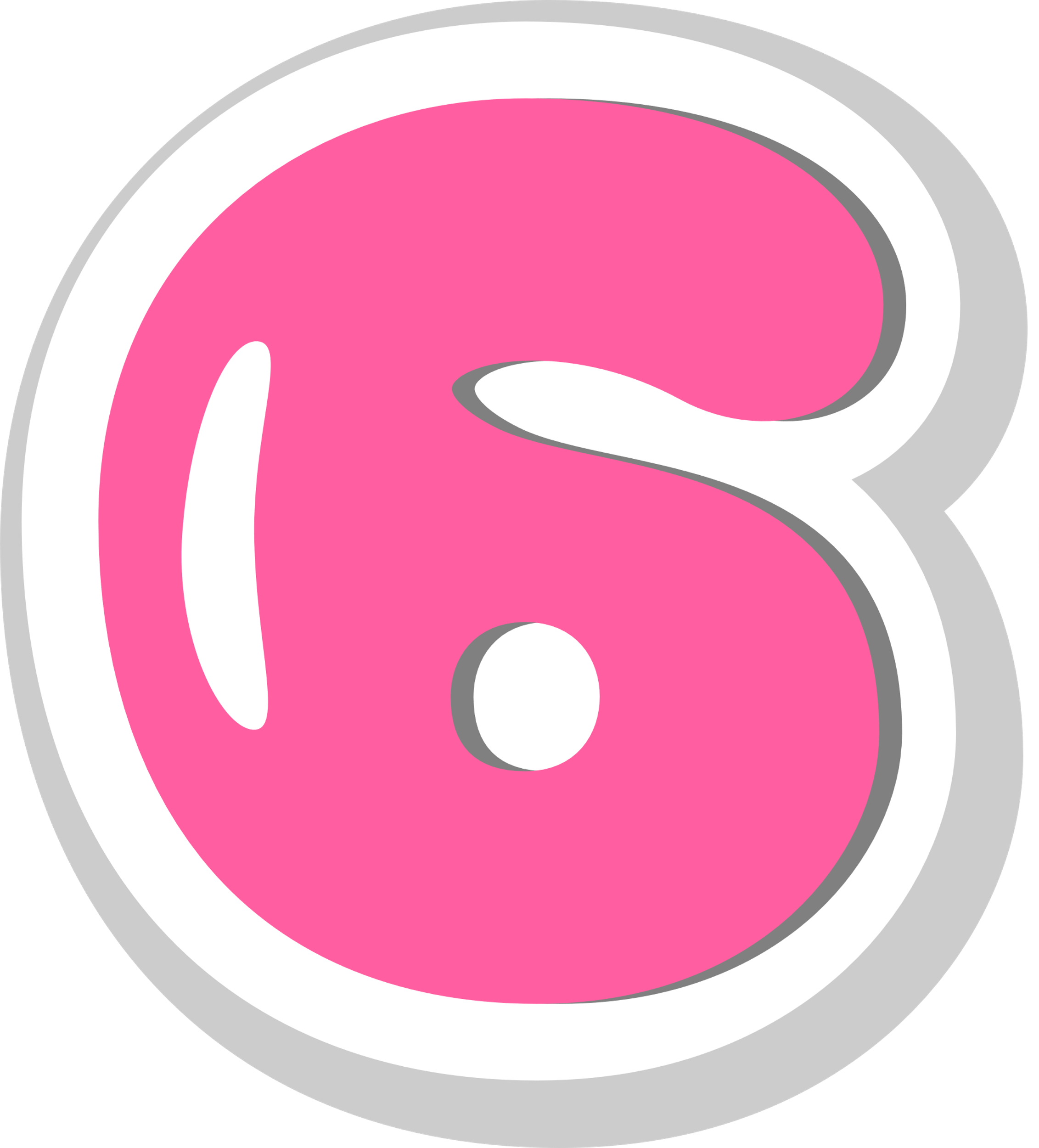 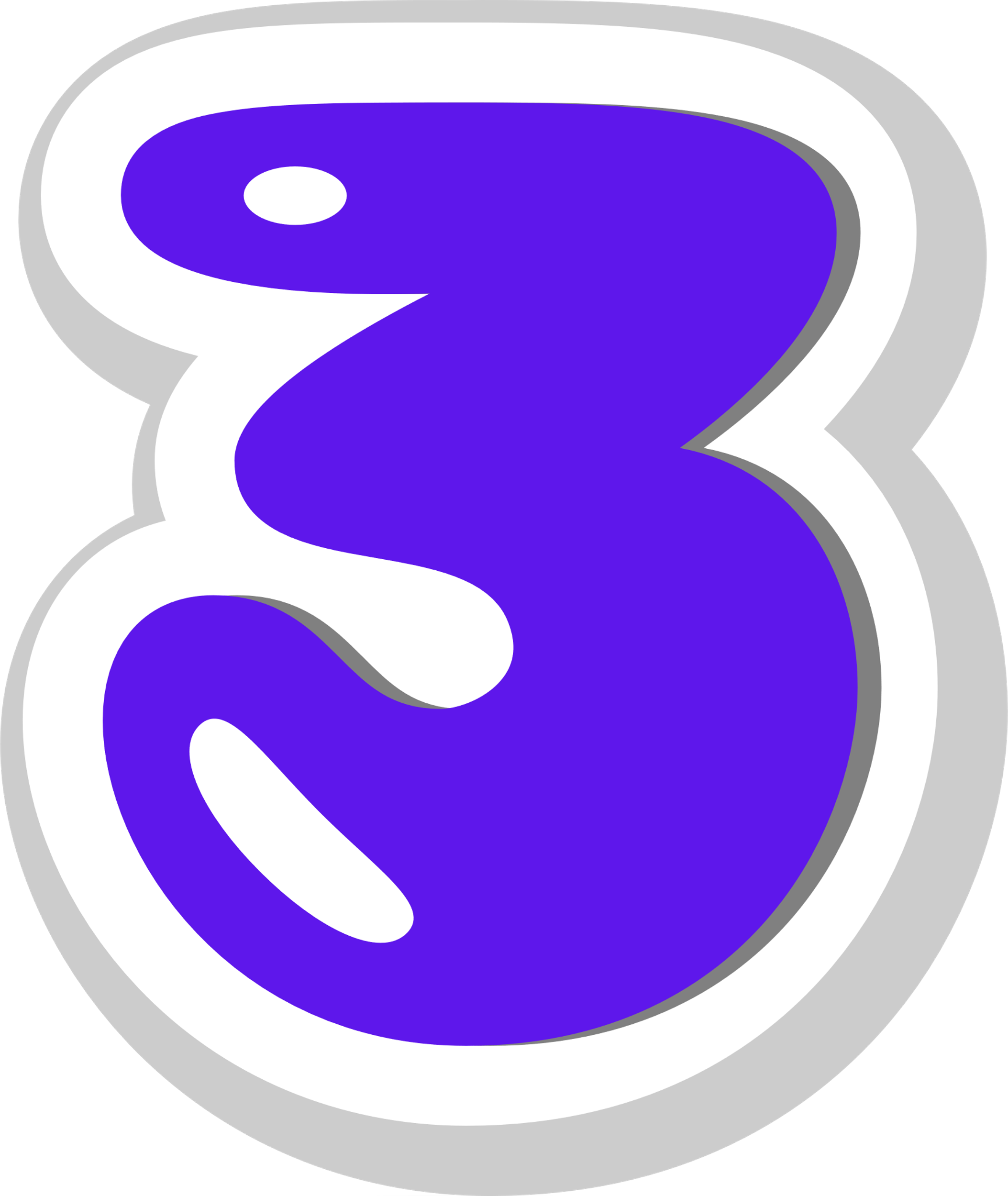 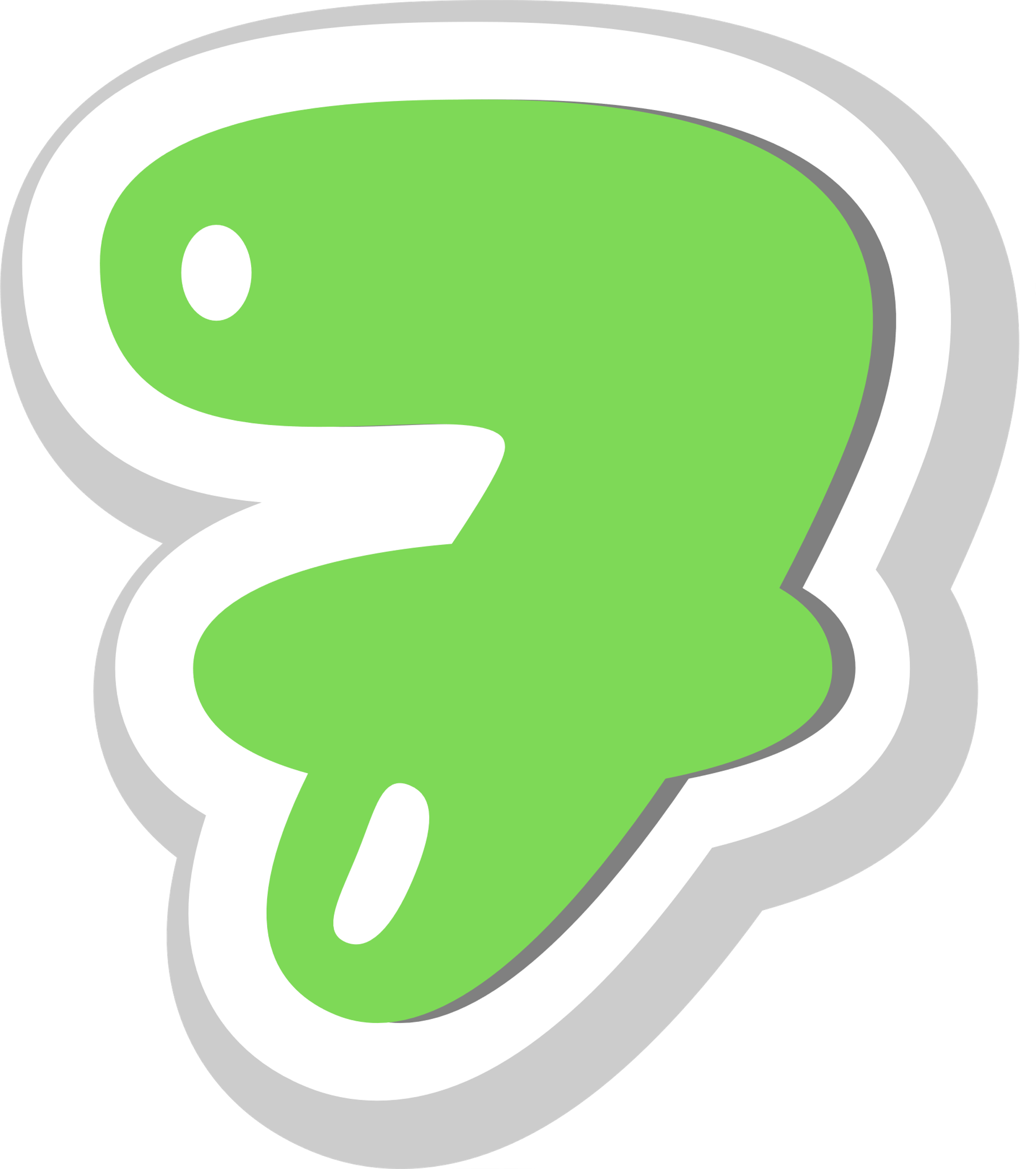 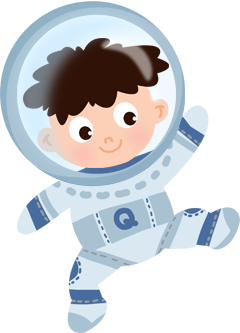 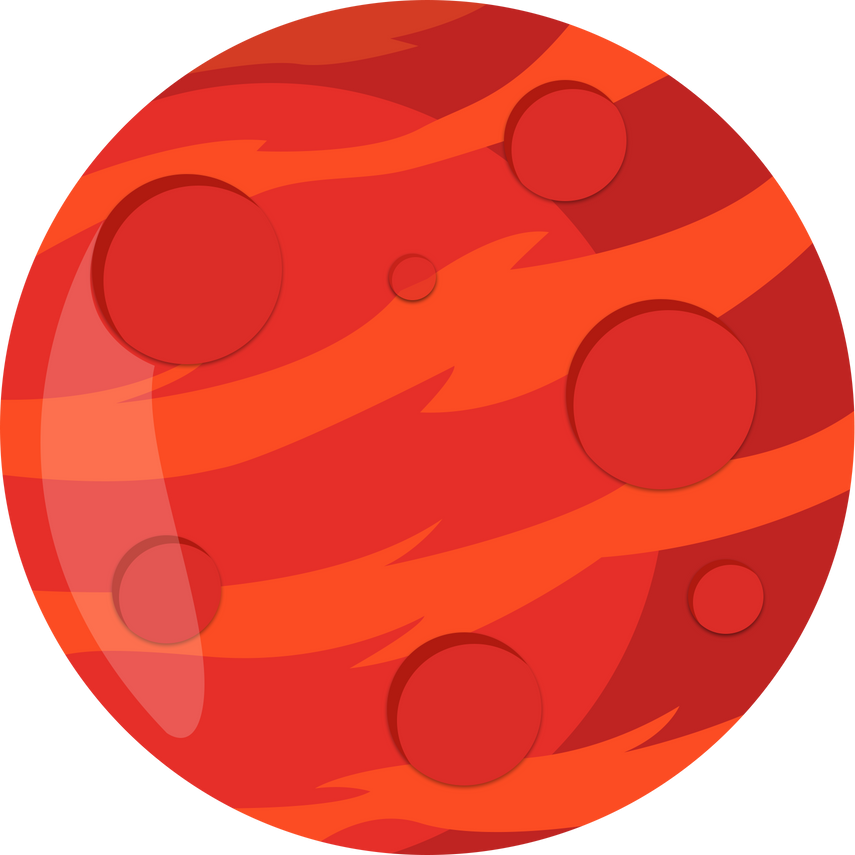 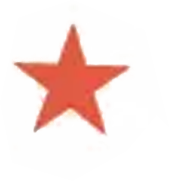 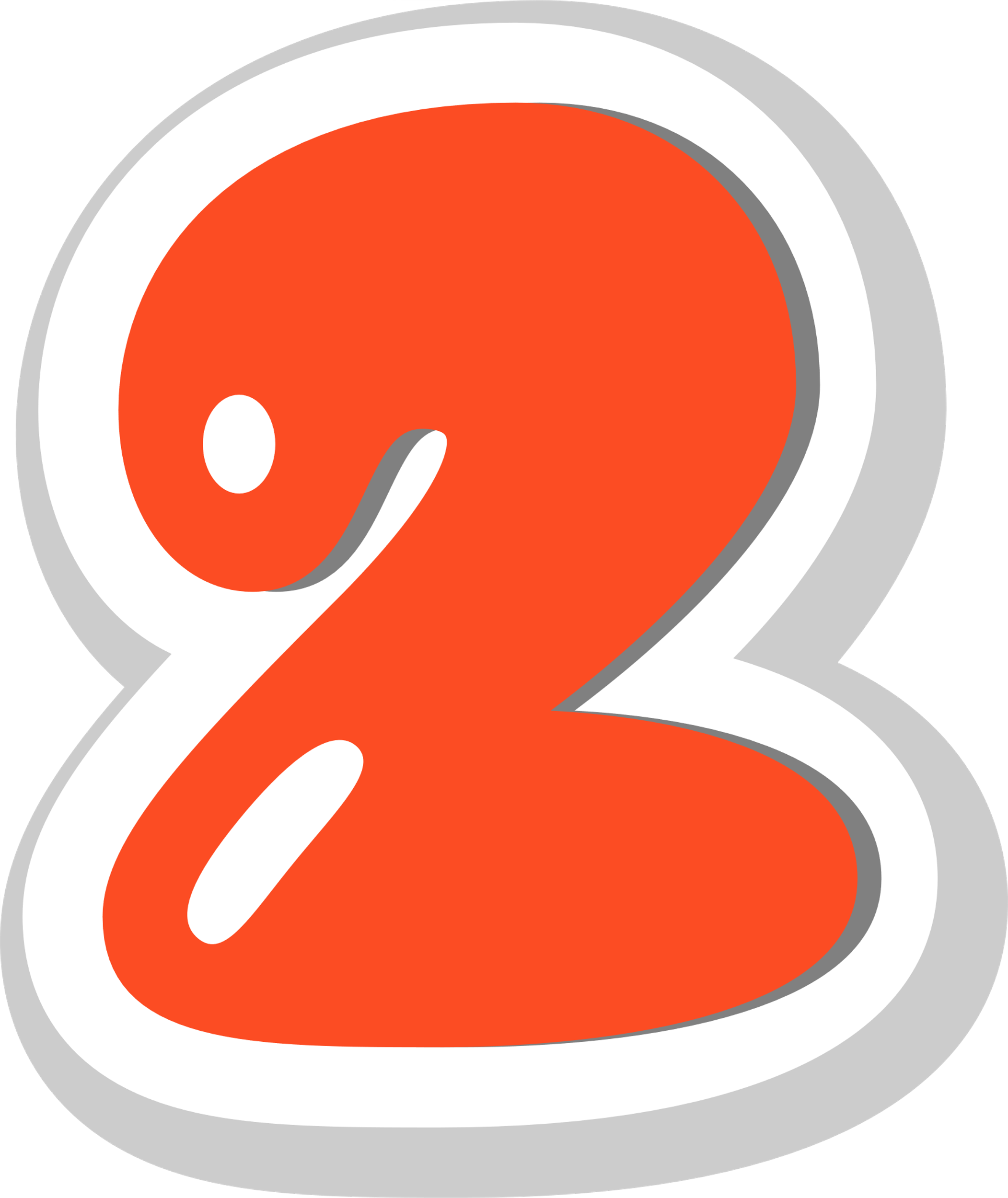 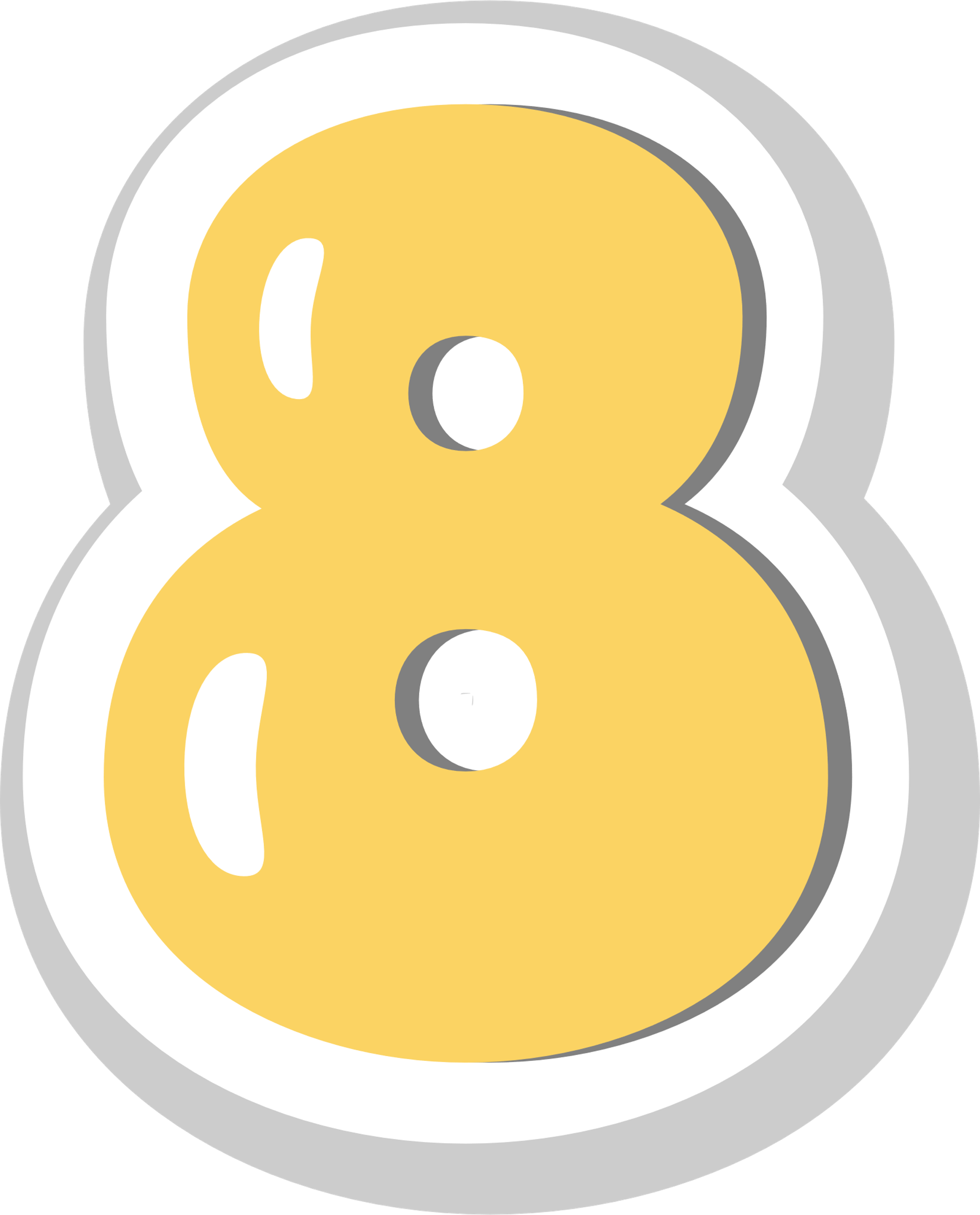 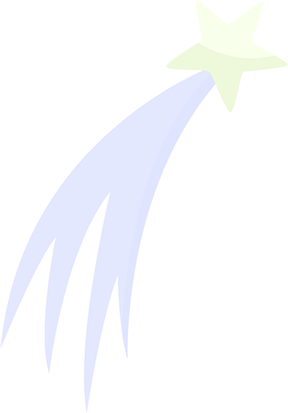 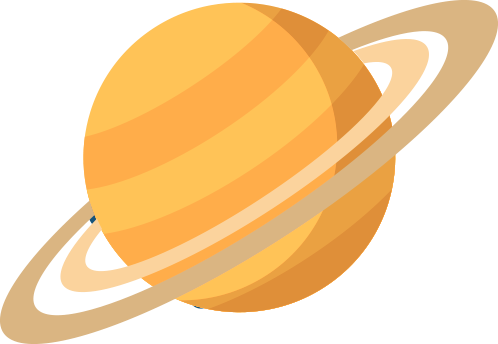 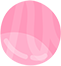 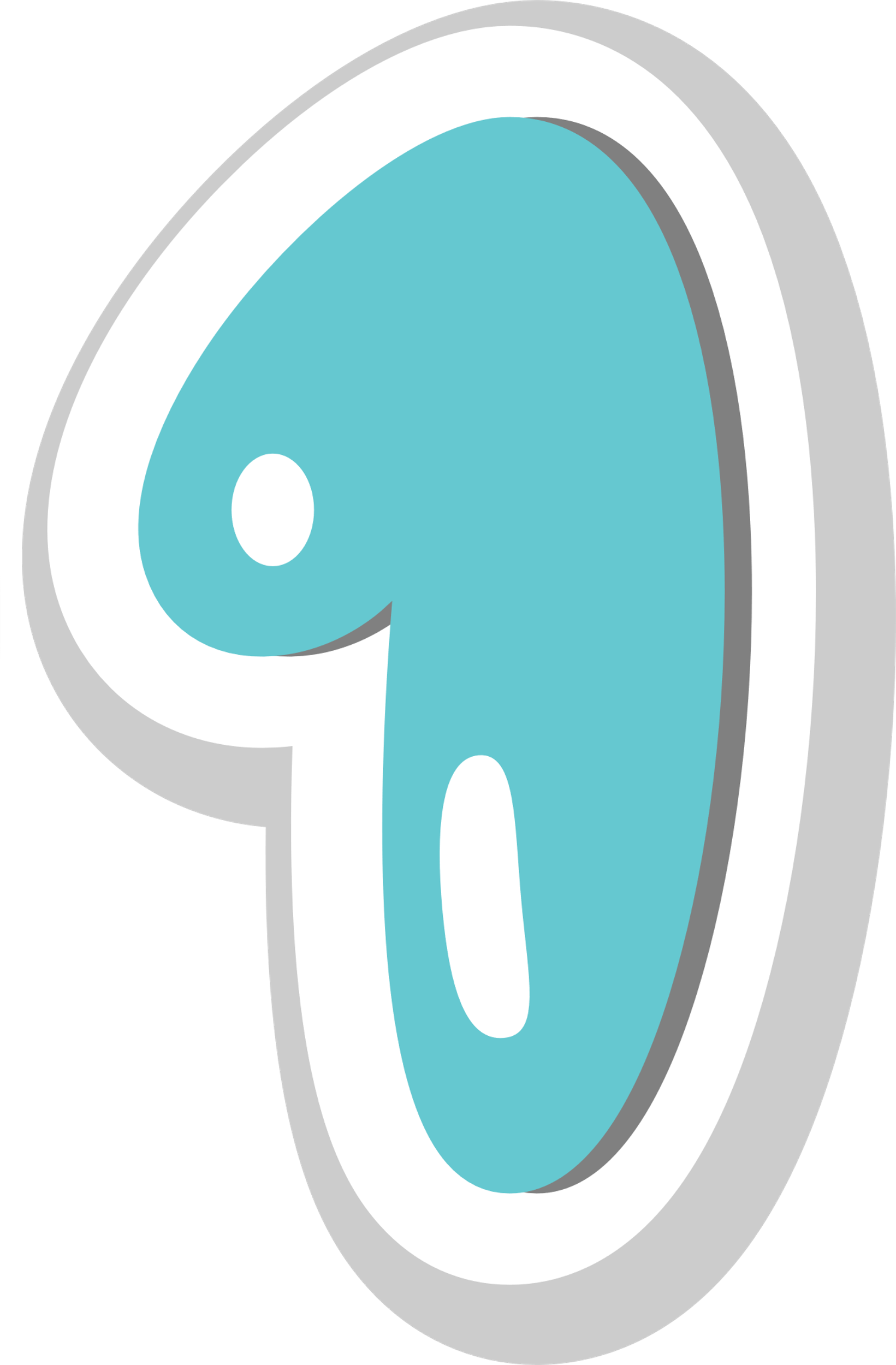 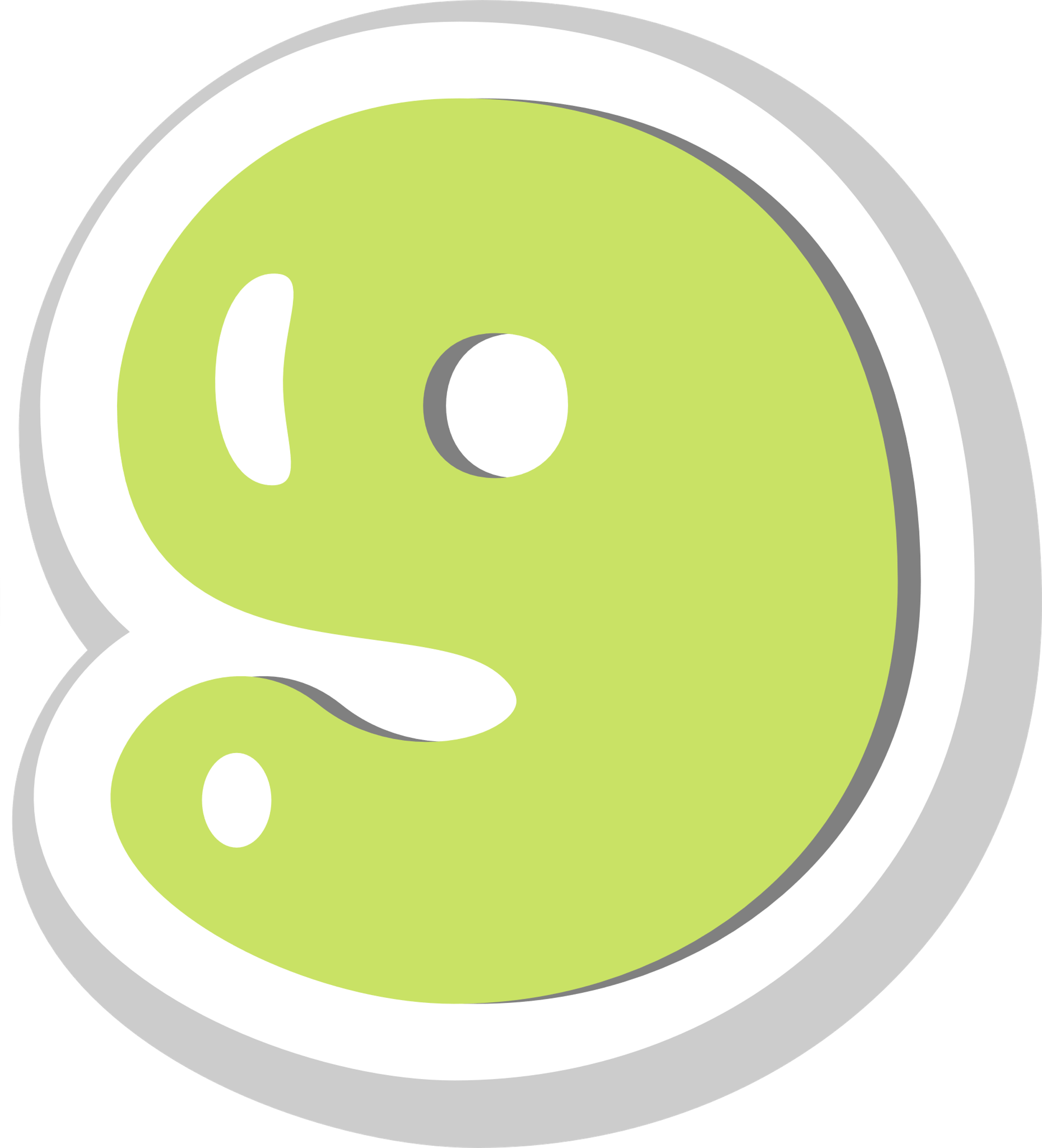 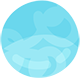 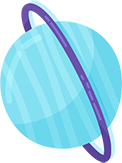